Large-Scale Midlatitude–Polar Flow Interactions Leading to Rapid Surface Ice Melt over Greenland and Sea Ice Volume Loss over the Arctic Ocean in June 2019
Lance F. Bosart, Kevin A. Biernat, and Daniel Keyser

Department of Atmospheric and Environmental Sciences 
University at Albany, State University of New York

American Geophysical Union 
Fall Meeting 2019
Thursday 12 December 2019
A43B-06

Research Supported by ONR Grant N00014-18-1-2200
Purpose
Investigate upstream antecedent atmospheric conditions associated with massive Greenland surface ice melt event of June 2019
Data and Methods
CFSR gridded analyses at 0.5° resolution (Saha et al. 2010)
Motivation
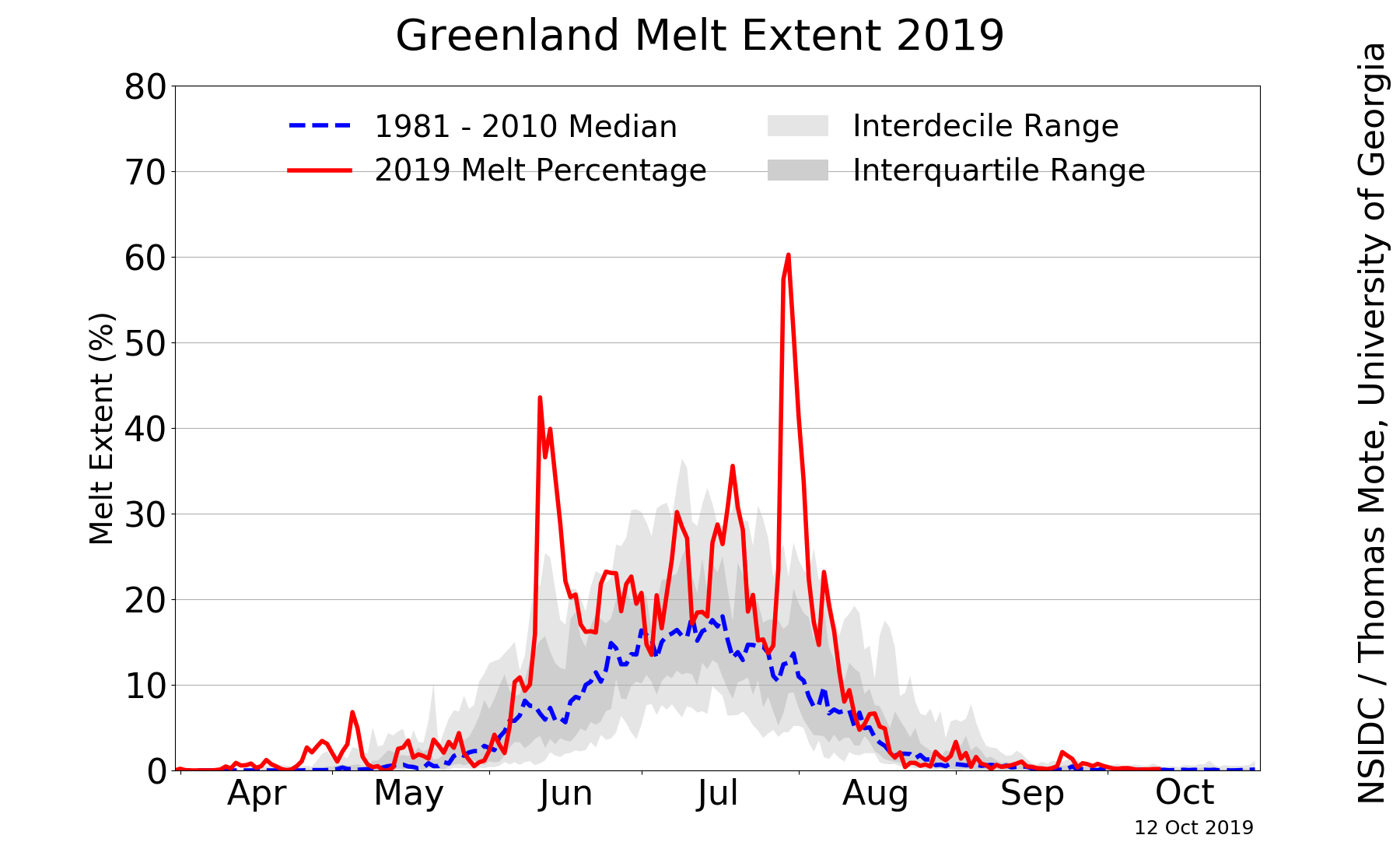 Source: NSIDC/Thomas Mote, University of Georgia;
http://nsidc.org/greenland-today/
Motivation
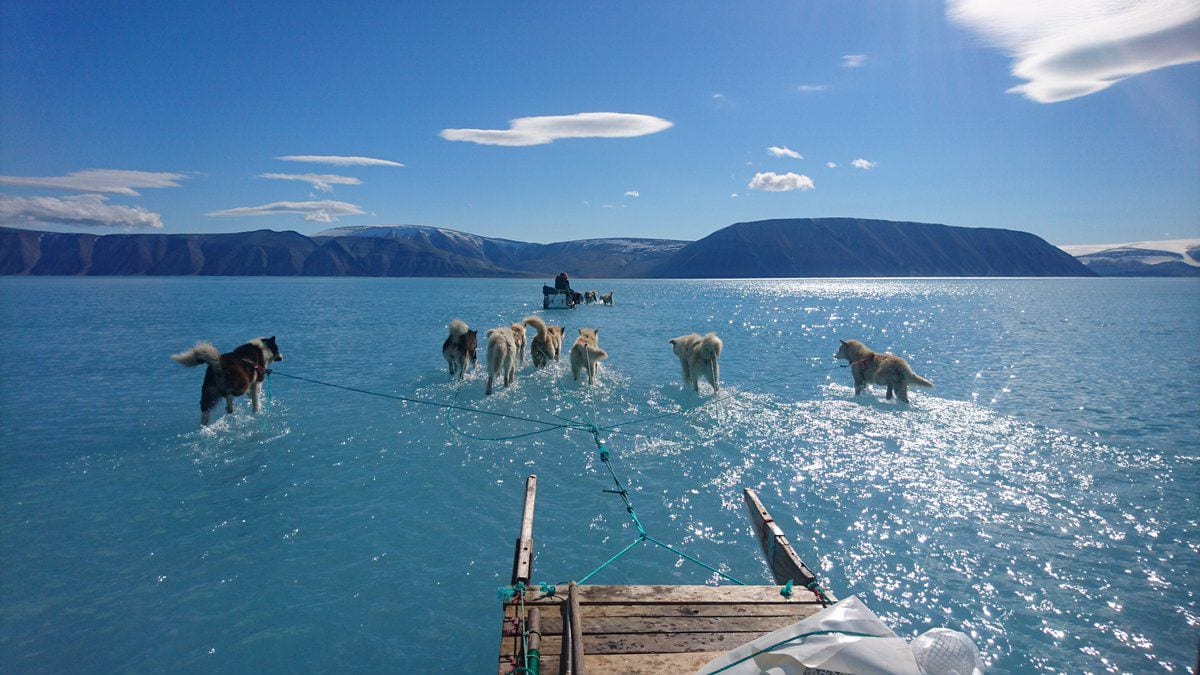 “Steffen Olsen, an Arctic researcher with the Danish Meteorological Institute, and dogs set out to retrieve oceanographic moorings and a weather station over meltwater topping sea ice in northwest Greenland on Thursday.” (Photo credit: Steffen Olsen). Source: Jason Samenow, Washington Post, 14 June 2019;https://www.washingtonpost.com/weather/2019/06/14/arctic-ocean-greenland-ice-sheet-have-seen-record-june-ice-loss/
Motivation
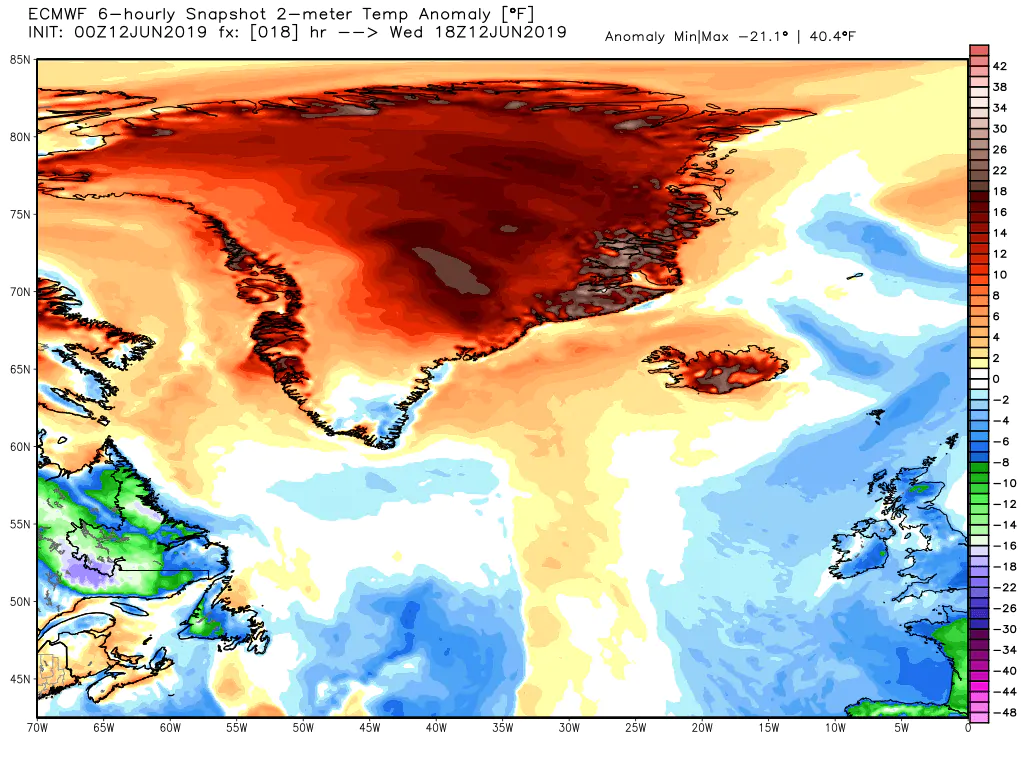 +18–40°F 
(+10–22°C)
18-h forecast of 2-m temperature anomaly (°F) valid at 1800 UTC 12 June 2019                          from ECMWF model initialized at 0000 UTC 12 June 2019. 

Source: Jason Samenow, Washington Post, 14 June 2019;
https://www.washingtonpost.com/weather/2019/06/14/arctic-ocean-greenland-ice-sheet-have-seen-record-june-ice-loss/
Negative NAO (26 Apr–23 Jun 2019)
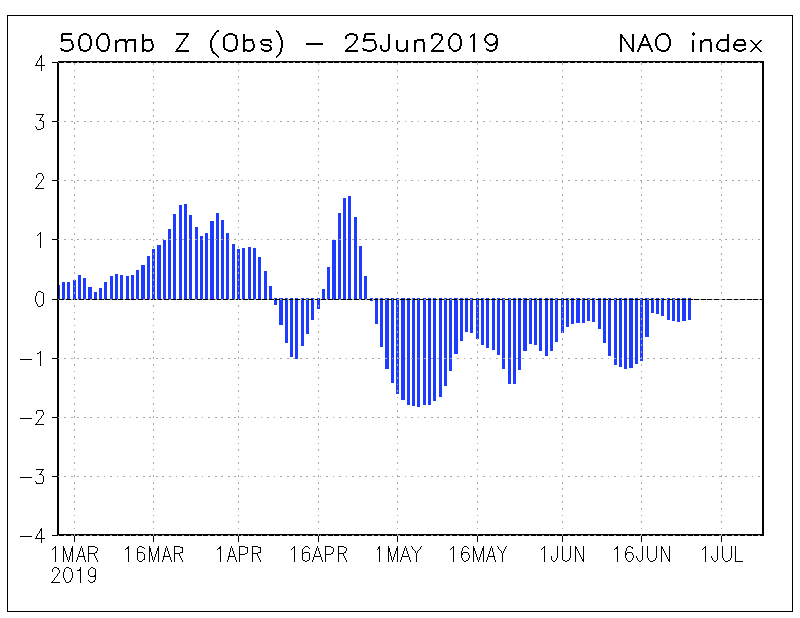 Source: CPC
Negative NAO (26 Apr–23 Jun 2019)
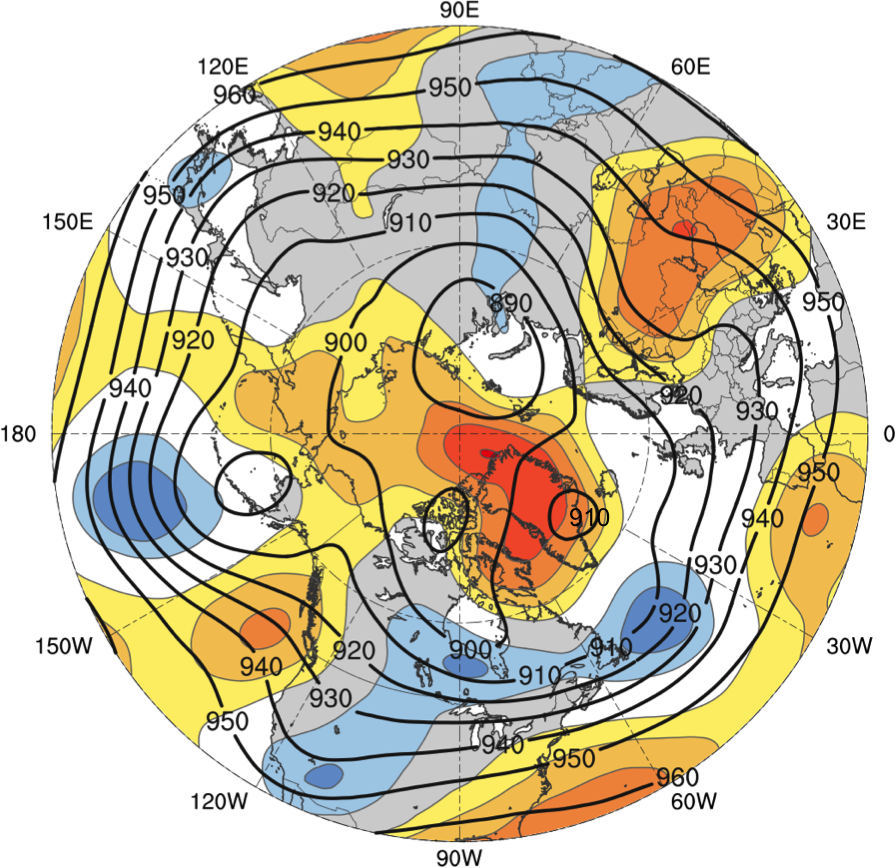 3
2.5
2
1.5
1.25
1
0.75
0.5
0.25
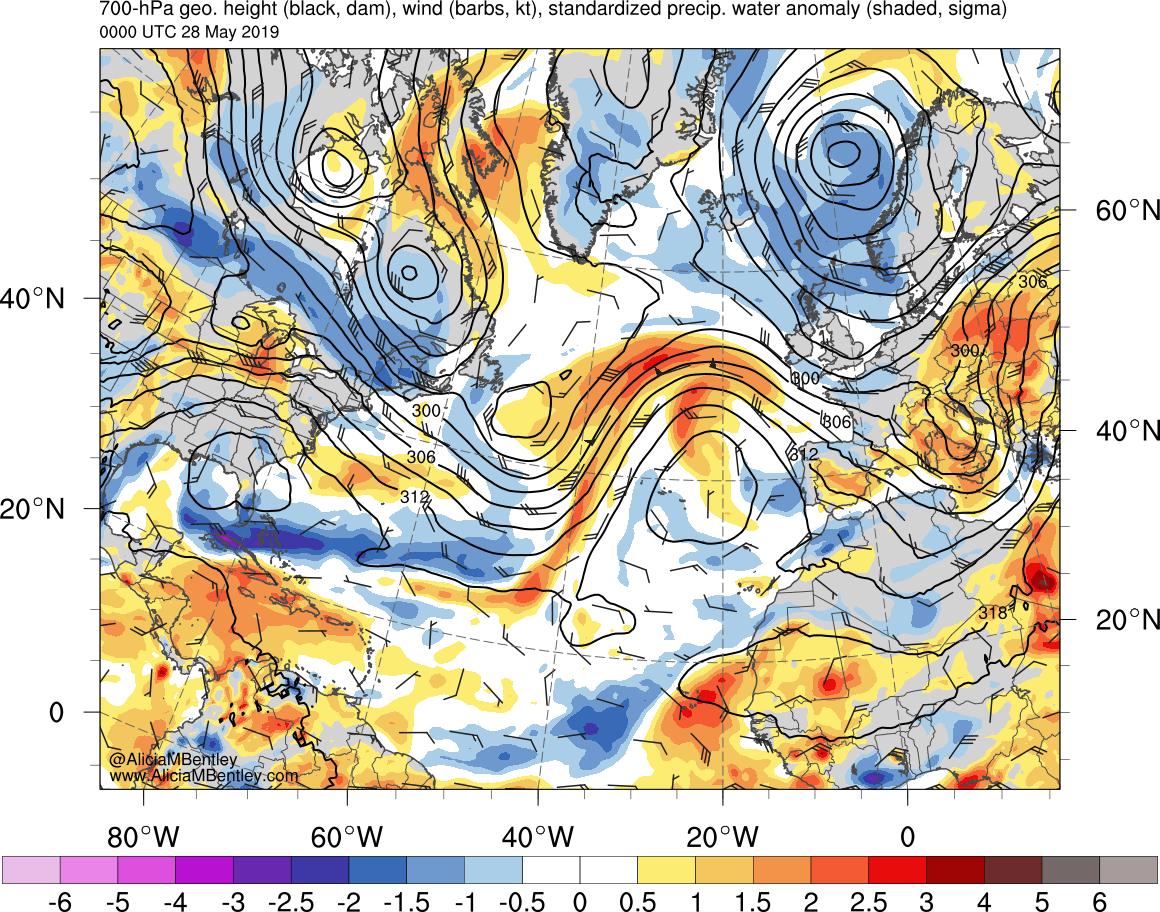 0
−0.25
−0.5
−0.75
−1
−1.25
−1.5
−2
−2.5
−3
26 Apr–23 Jun 2019 time-mean 300-hPa geo. height (dam, black) and                    time-mean standardized anomalies of geo. height (σ, shaded)
Upstream Antecedent North Pacific Circulation Regime Evolution1–9 Jun 2019
0000 UTC 1 Jun 2019
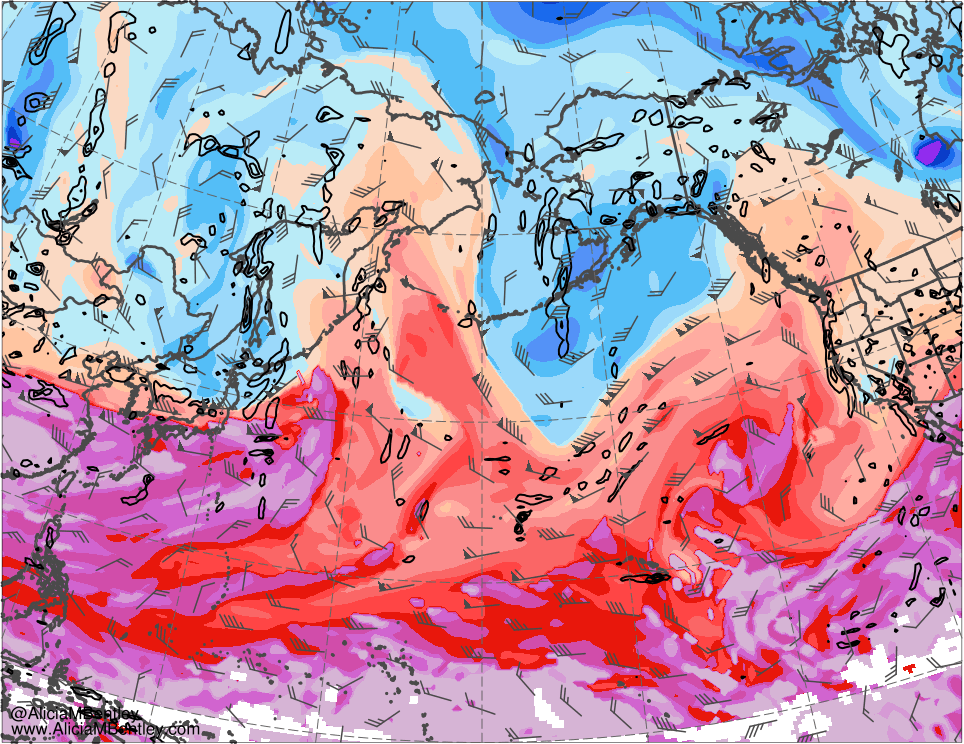 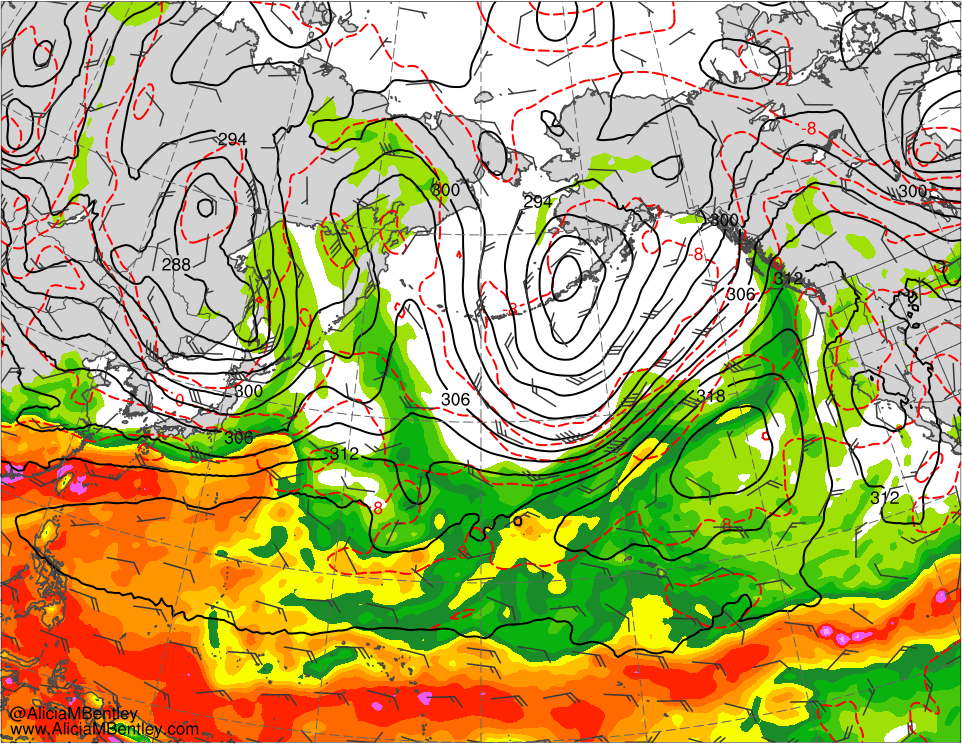 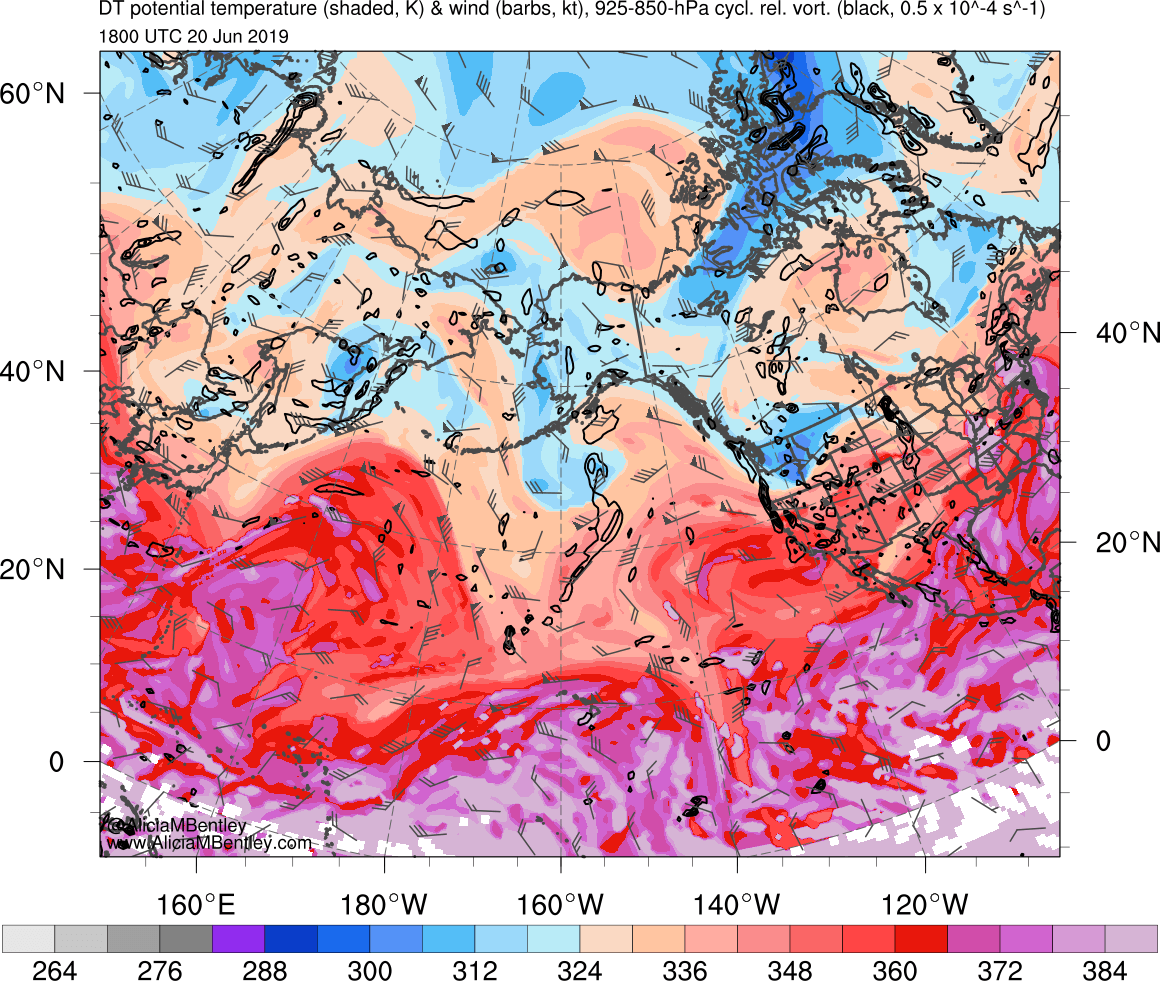 360
366
372
330
294
300
306
312
318
324
348
354
336
264
270
276
282
288
342
378
384
K
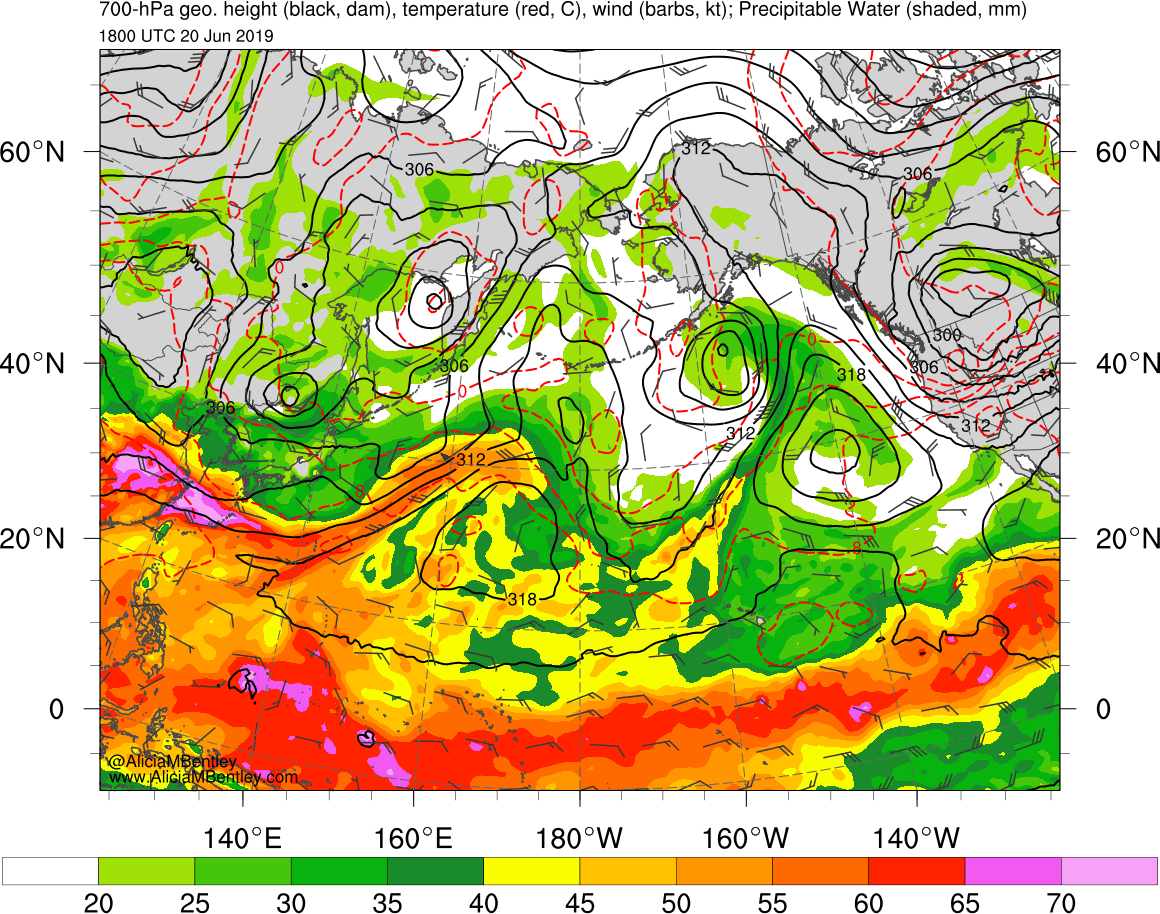 40
50
60
65
70
20
35
25
30
45
55
mm
Potential temperature (K, shaded) and wind           (kt, flags and barbs) on 2-PVU surface;                    925–850-hPa cycl. rel. vort. (0.5 × 10−4 s−1; black)
700-hPa geo. height (dam, black), wind (kt, flags and barbs), and temperature (°C, red),                 and PW (mm, shaded)
0000 UTC 3 Jun 2019
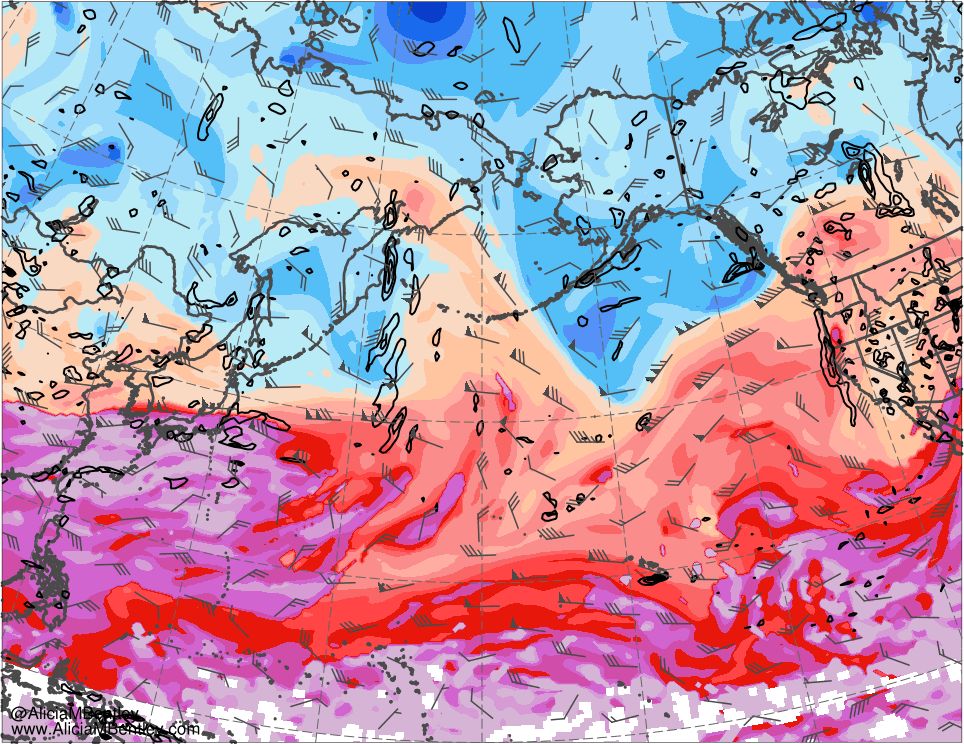 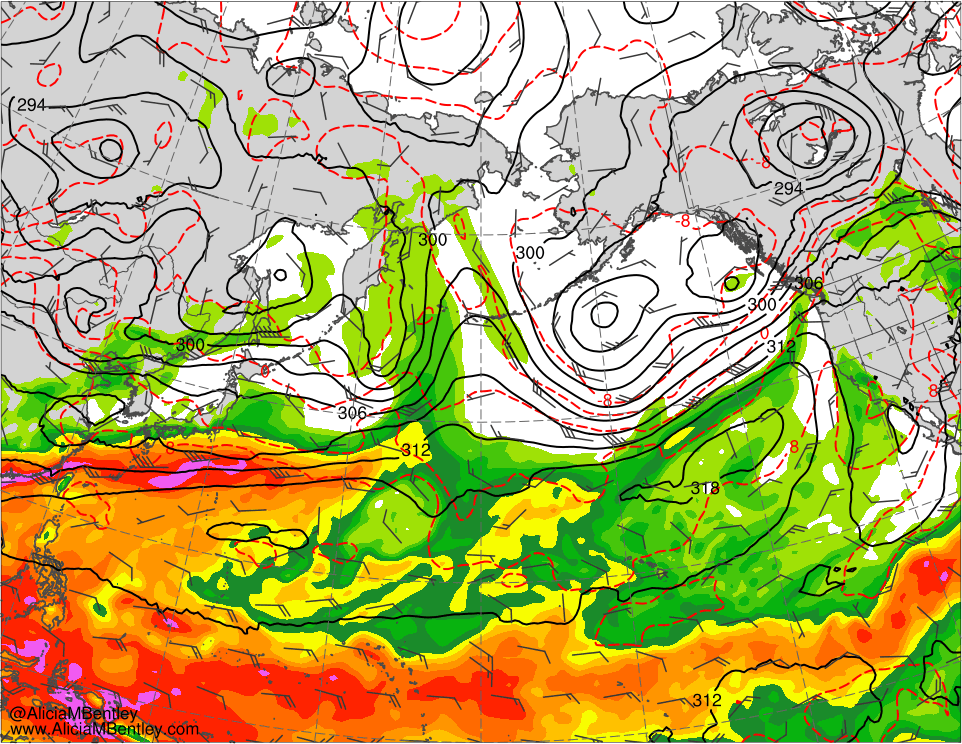 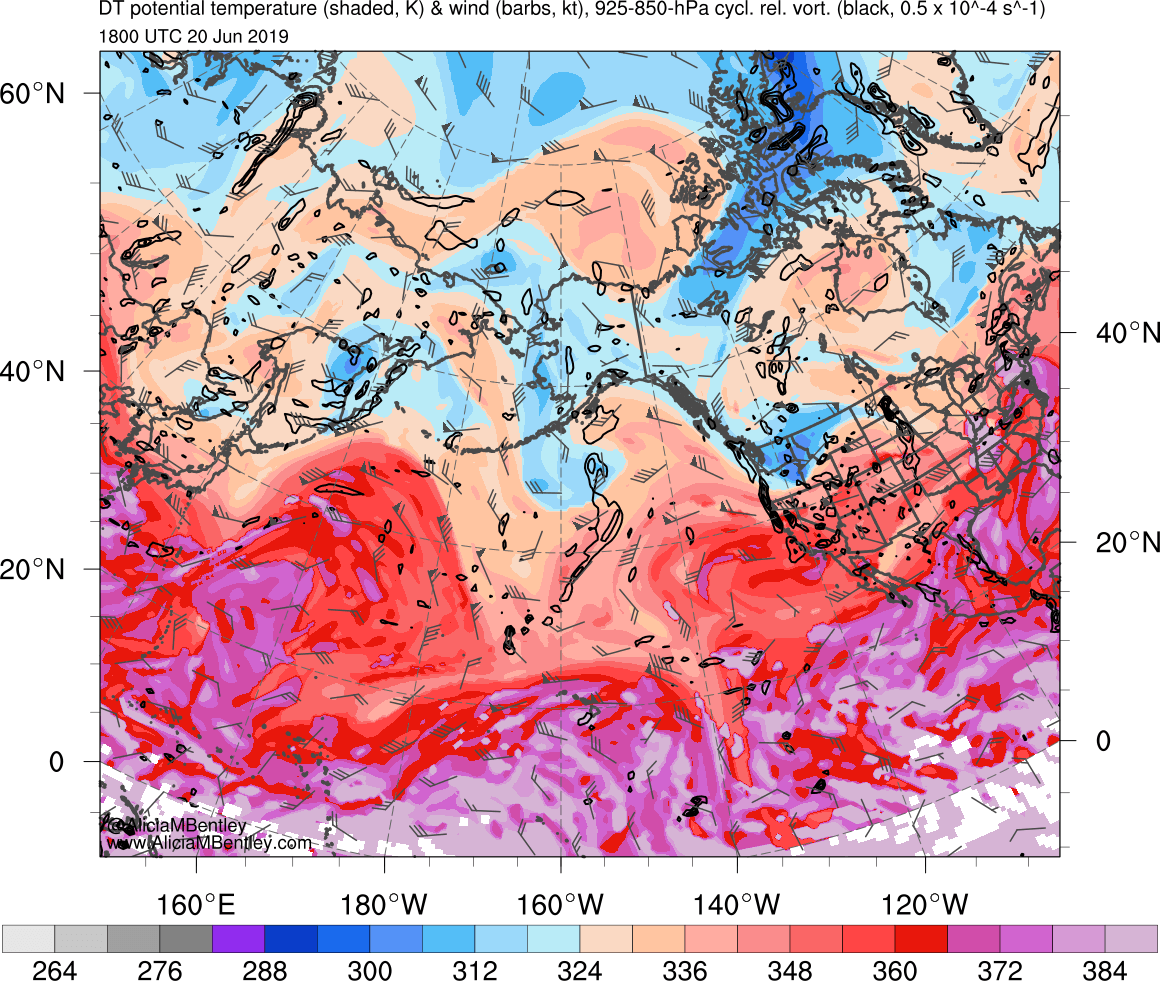 360
366
372
330
294
300
306
312
318
324
348
354
336
264
270
276
282
288
342
378
384
K
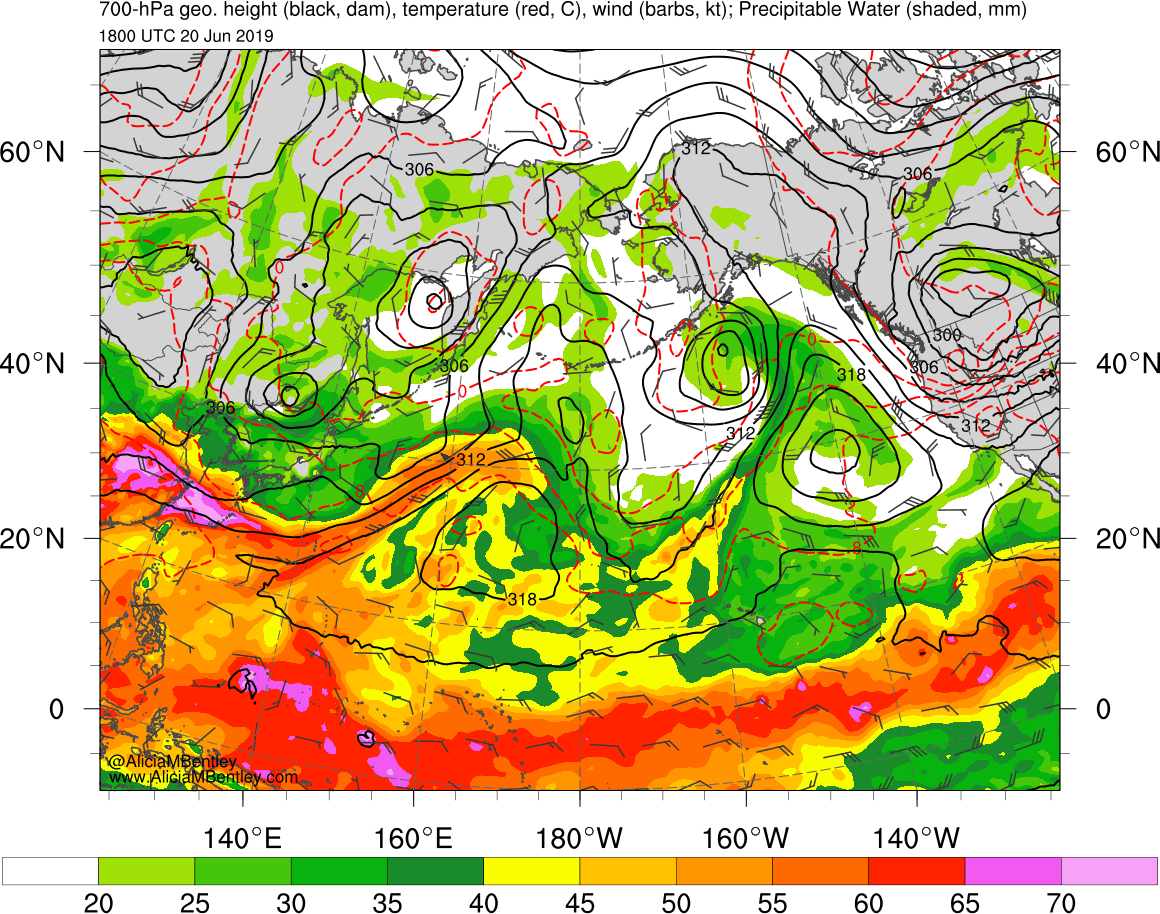 40
50
60
65
70
20
35
25
30
45
55
mm
Potential temperature (K, shaded) and wind           (kt, flags and barbs) on 2-PVU surface;                    925–850-hPa cycl. rel. vort. (0.5 × 10−4 s−1; black)
700-hPa geo. height (dam, black), wind (kt, flags and barbs), and temperature (°C, red),                 and PW (mm, shaded)
0000 UTC 5 Jun 2019
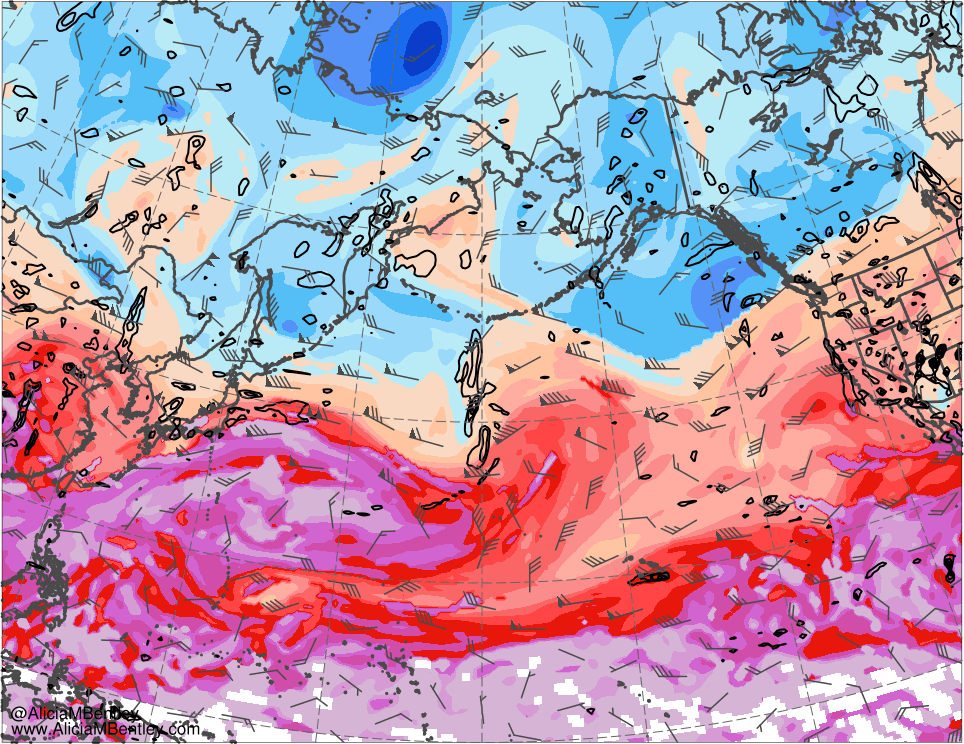 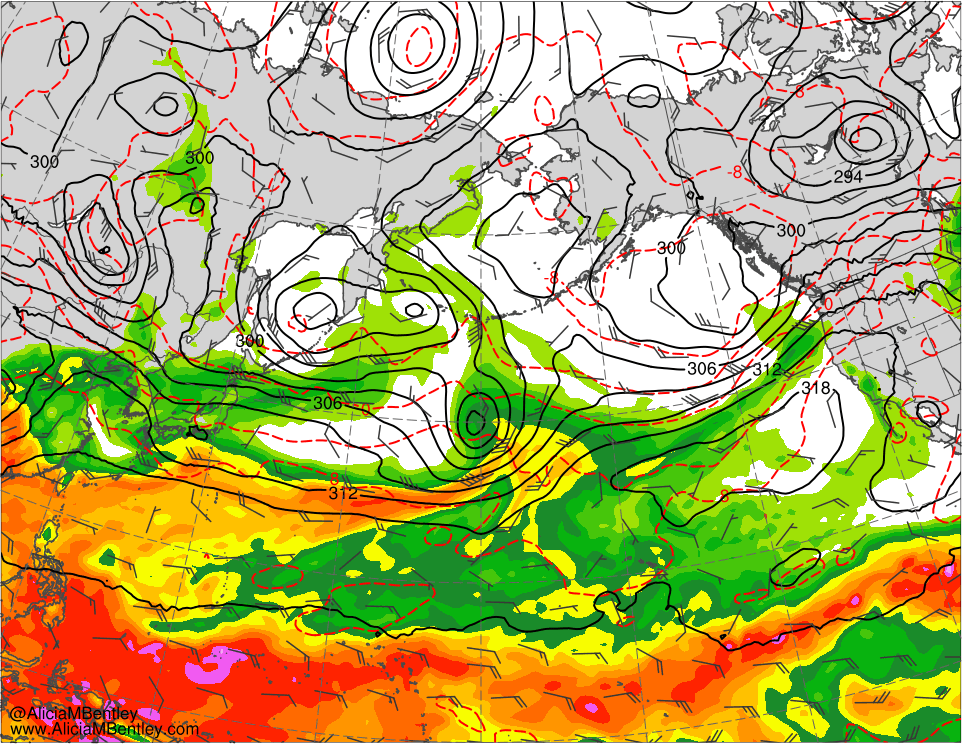 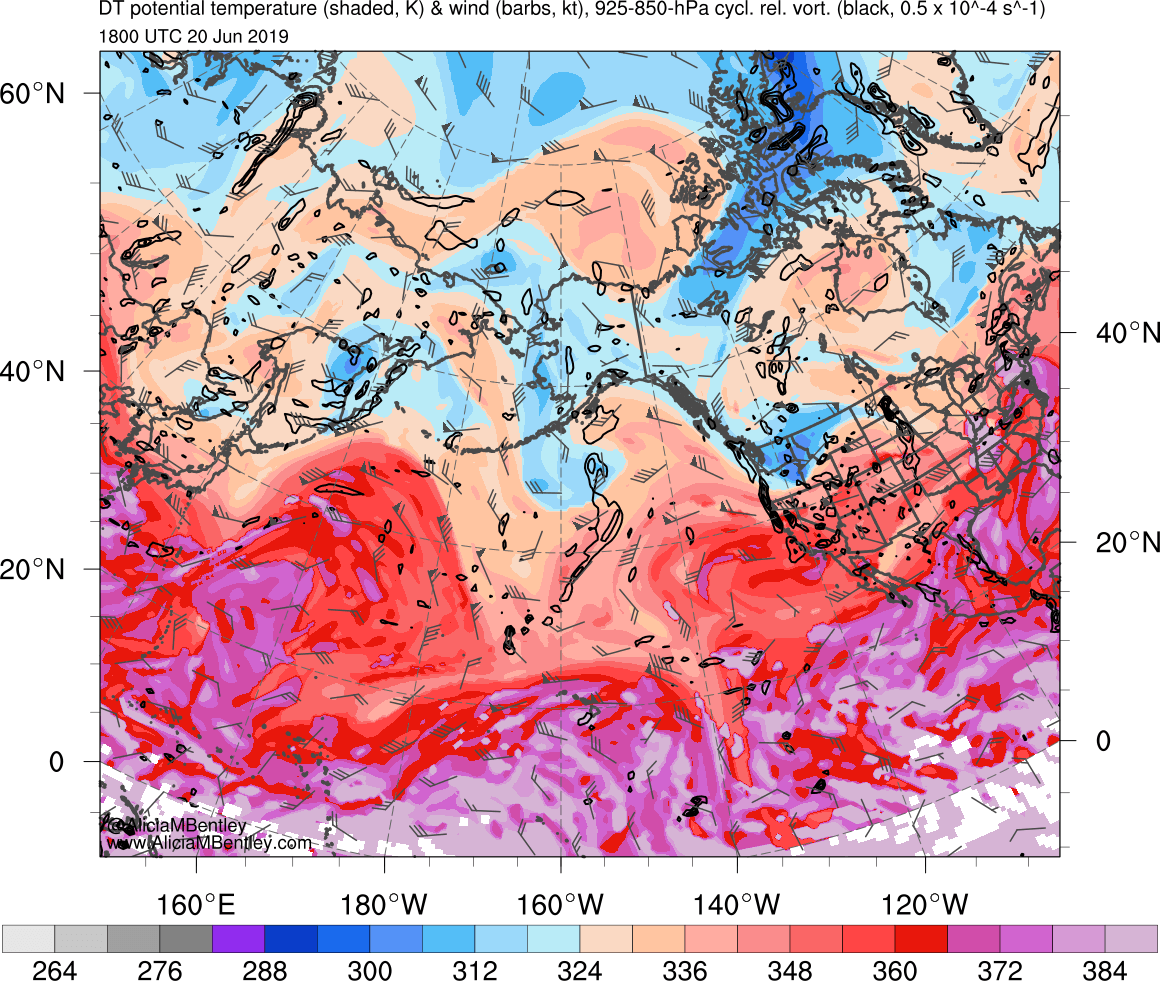 360
366
372
330
294
300
306
312
318
324
348
354
336
264
270
276
282
288
342
378
384
K
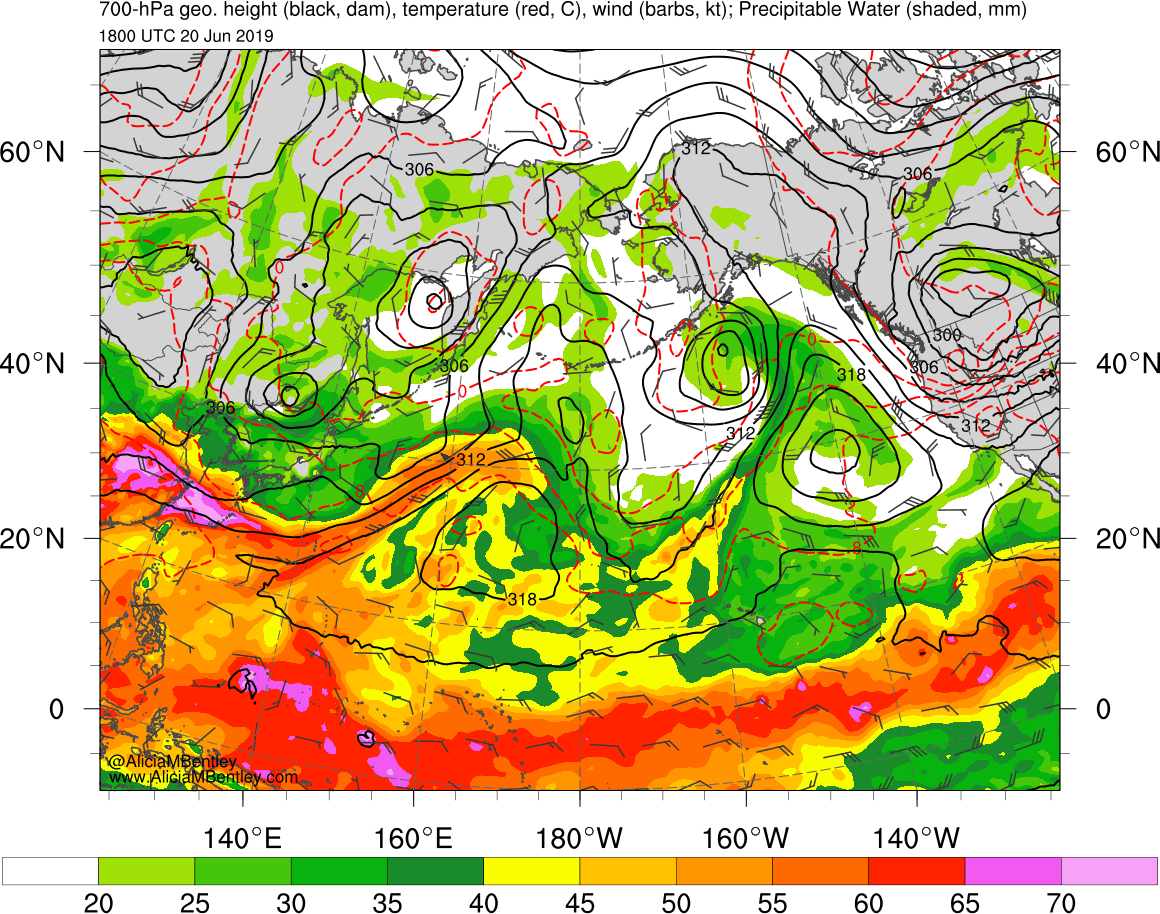 40
50
60
65
70
20
35
25
30
45
55
mm
Potential temperature (K, shaded) and wind           (kt, flags and barbs) on 2-PVU surface;                    925–850-hPa cycl. rel. vort. (0.5 × 10−4 s−1; black)
700-hPa geo. height (dam, black), wind (kt, flags and barbs), and temperature (°C, red),                 and PW (mm, shaded)
0000 UTC 7 Jun 2019
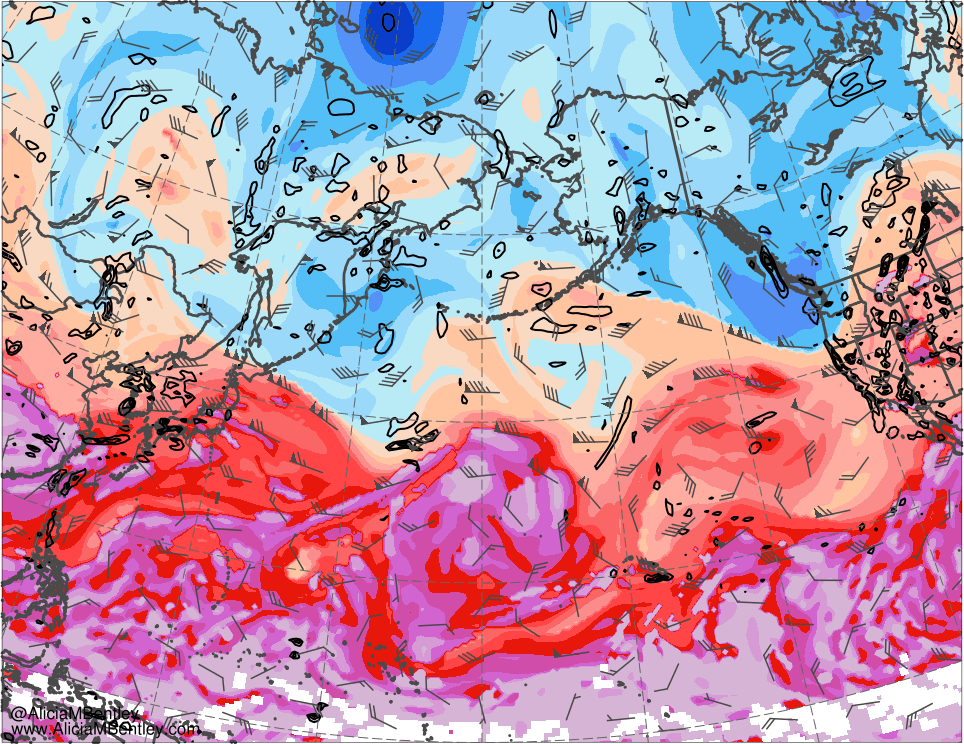 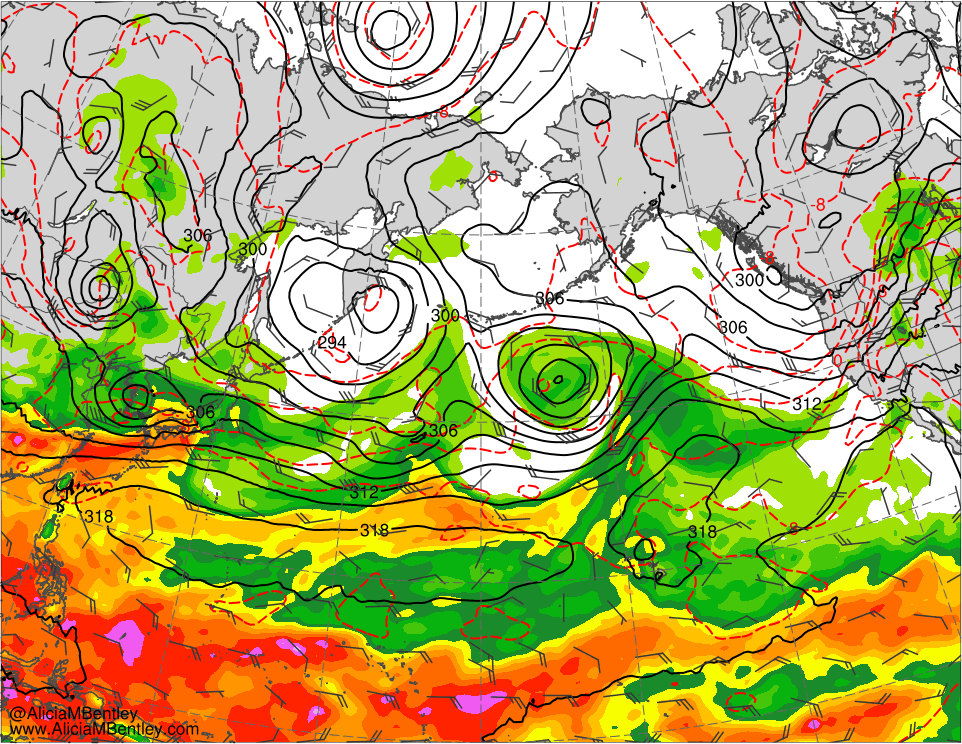 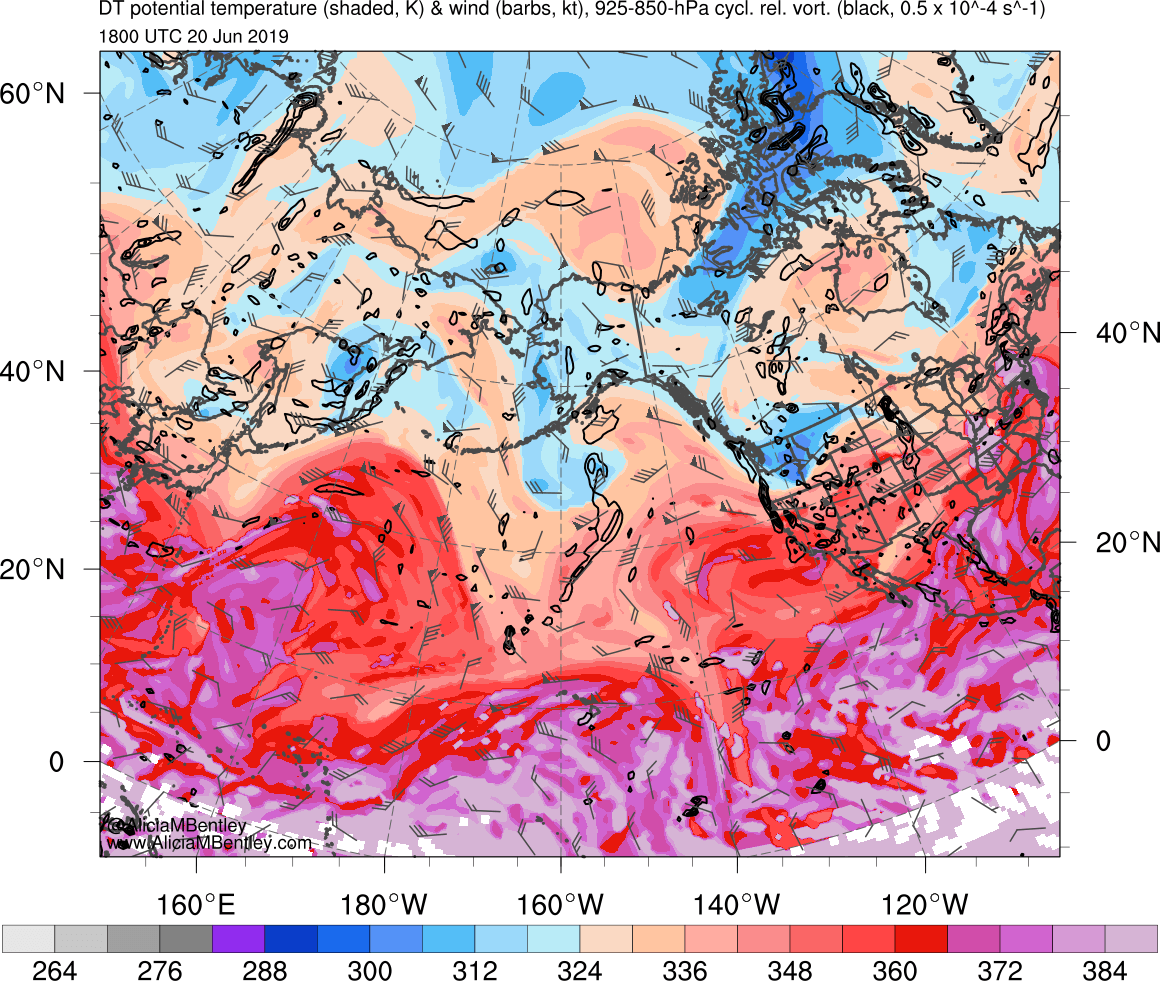 360
366
372
330
294
300
306
312
318
324
348
354
336
264
270
276
282
288
342
378
384
K
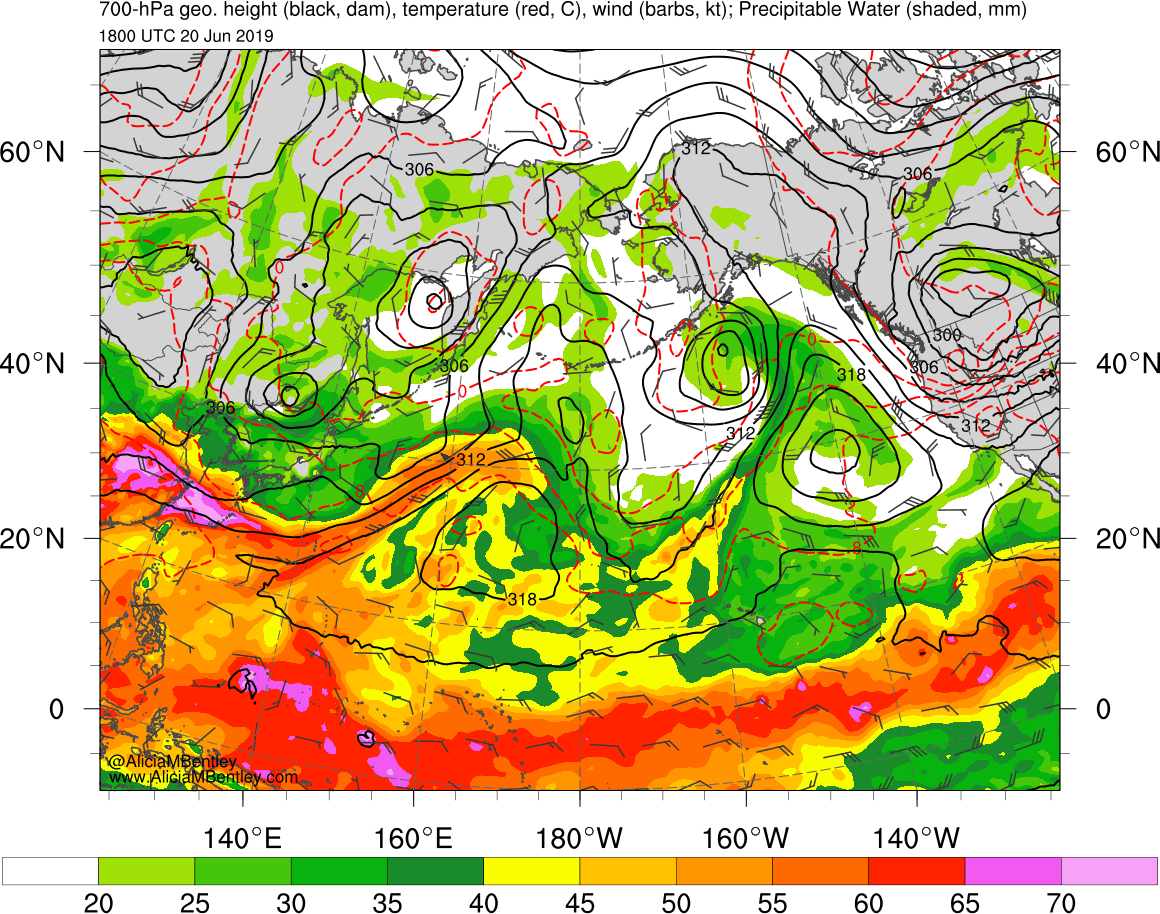 40
50
60
65
70
20
35
25
30
45
55
mm
Potential temperature (K, shaded) and wind           (kt, flags and barbs) on 2-PVU surface;                    925–850-hPa cycl. rel. vort. (0.5 × 10−4 s−1; black)
700-hPa geo. height (dam, black), wind (kt, flags and barbs), and temperature (°C, red),                 and PW (mm, shaded)
0000 UTC 7 Jun 2019
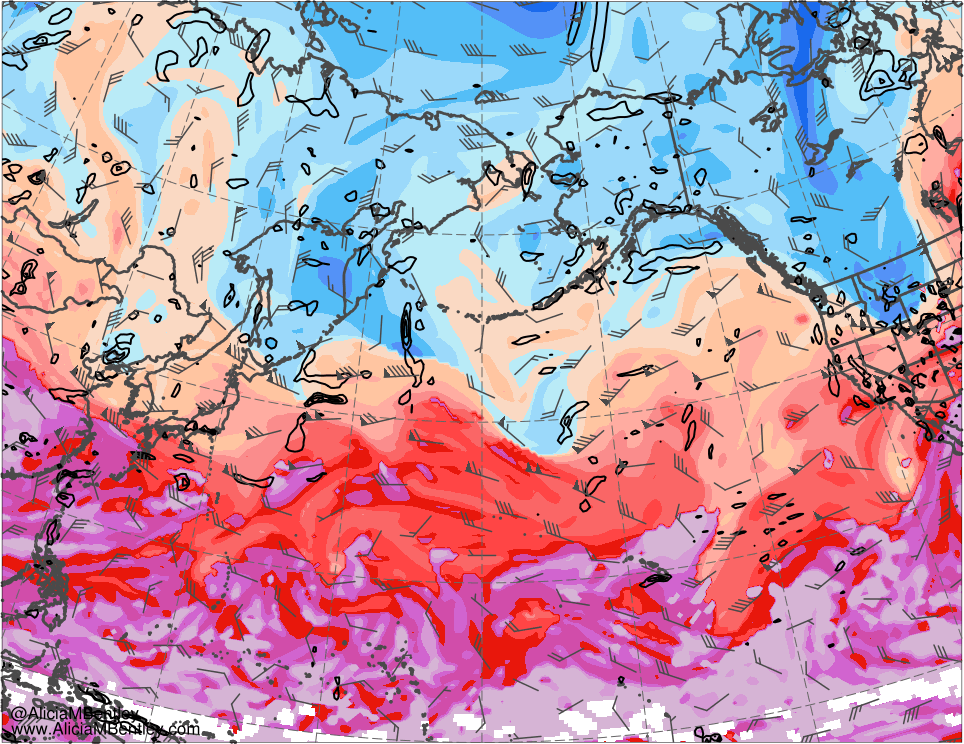 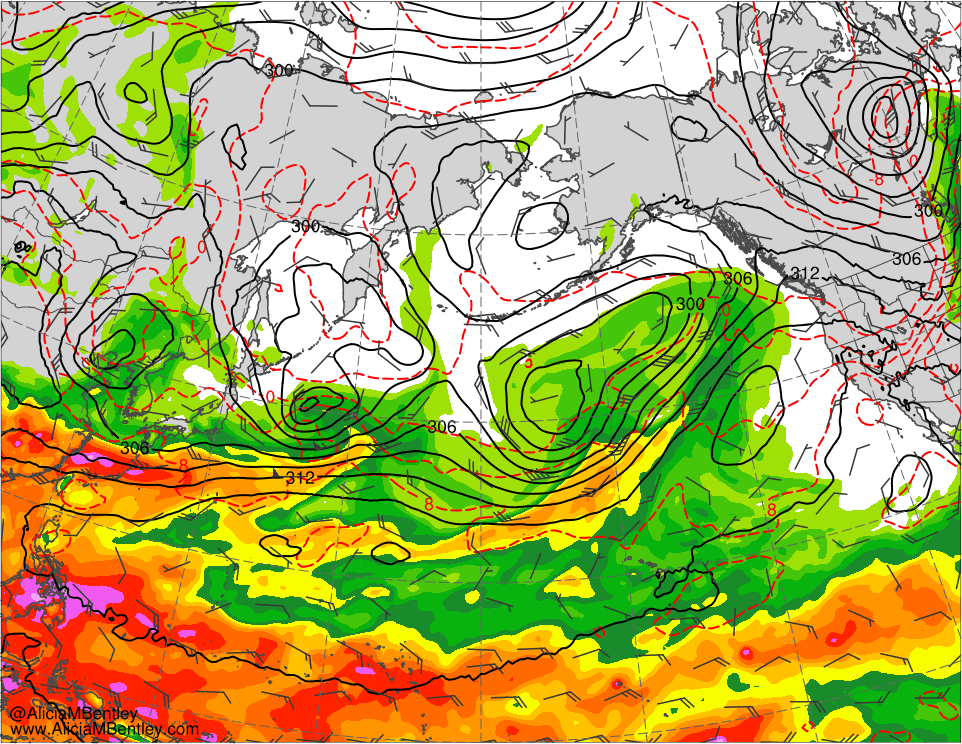 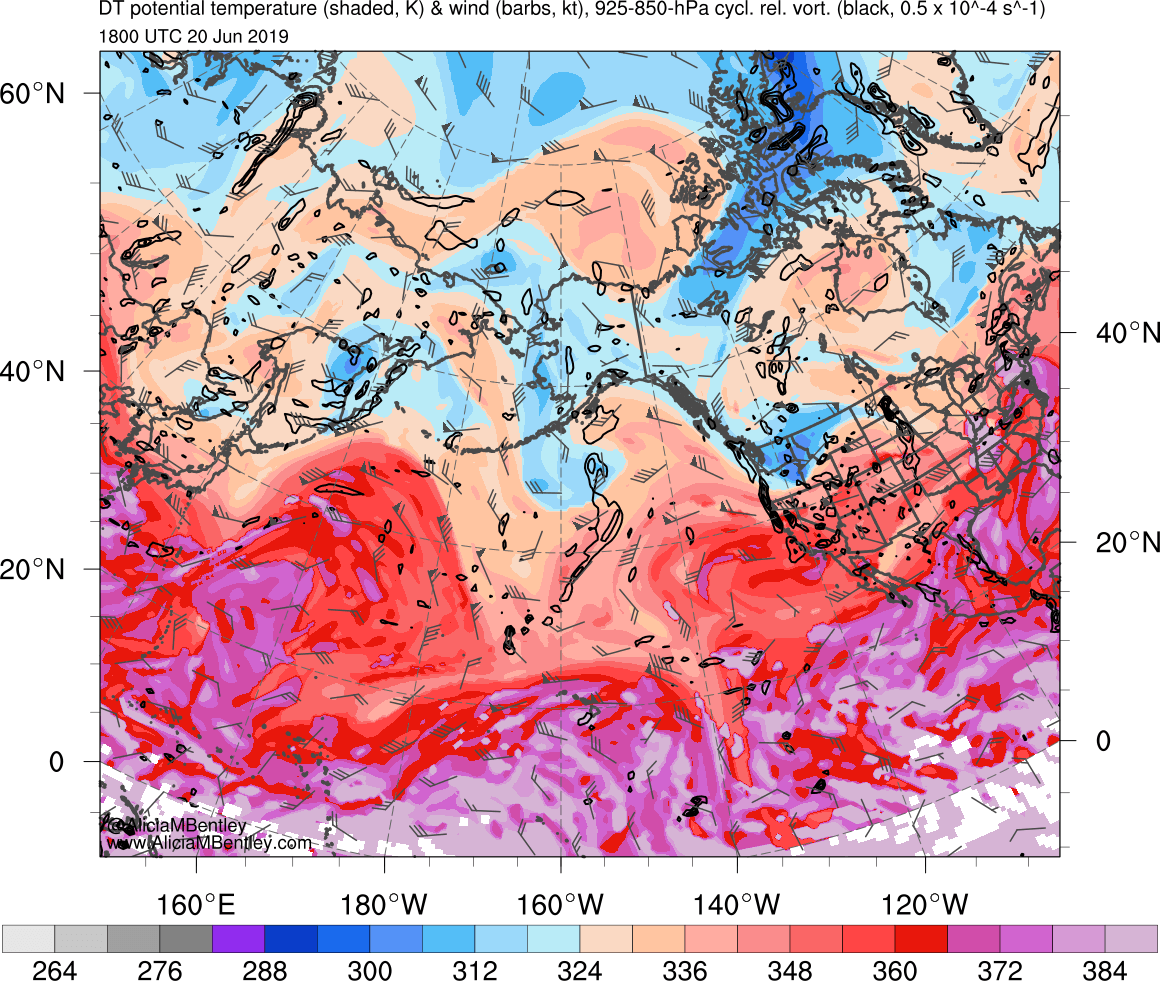 360
366
372
330
294
300
306
312
318
324
348
354
336
264
270
276
282
288
342
378
384
K
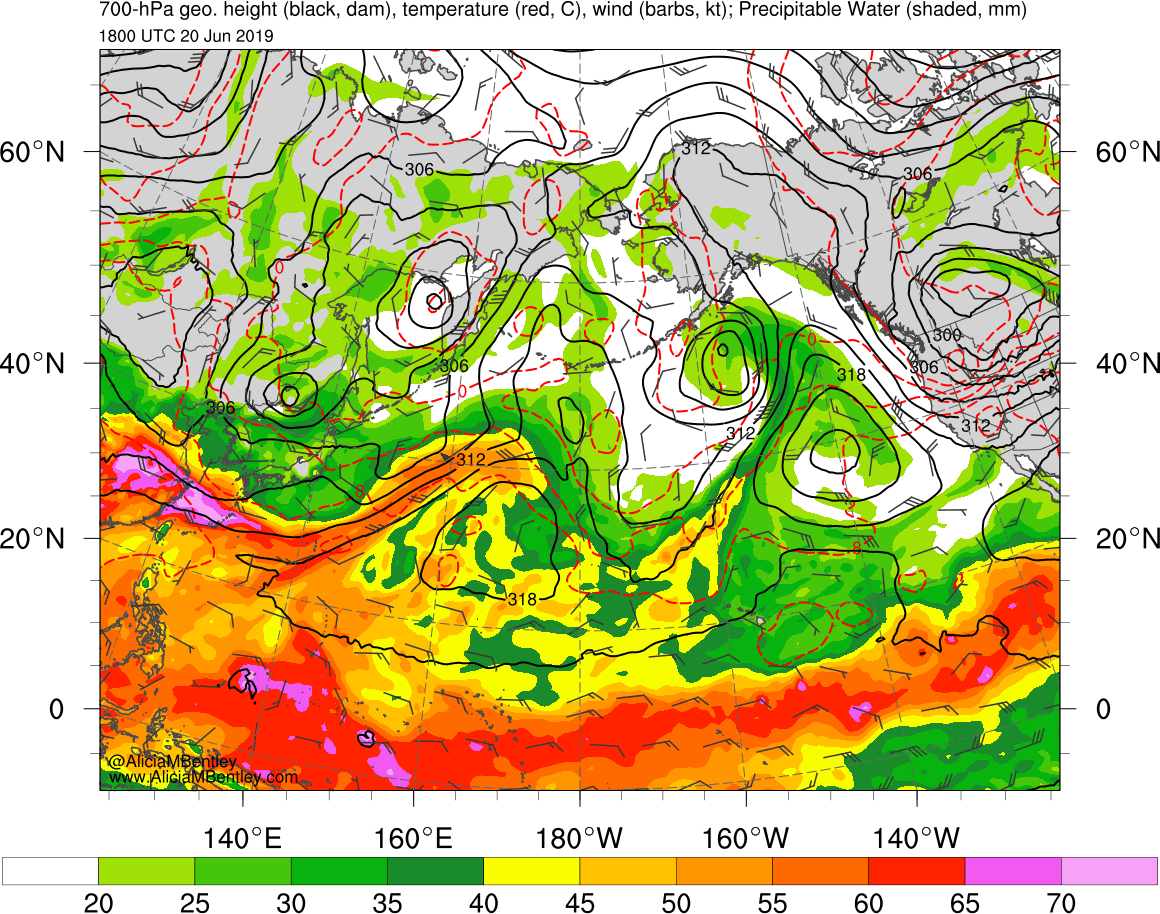 40
50
60
65
70
20
35
25
30
45
55
mm
Potential temperature (K, shaded) and wind           (kt, flags and barbs) on 2-PVU surface;                    925–850-hPa cycl. rel. vort. (0.5 × 10−4 s−1; black)
700-hPa geo. height (dam, black), wind (kt, flags and barbs), and temperature (°C, red),                 and PW (mm, shaded)
Summary
Tibetan Plateau “heat belch” leads to downstream anticyclonic wave breaking (AWB)

Potential vorticity streamer (PVS) formation occurs east of the Dateline in response to AWB

Eastward moisture advection toward California/Mexico occurs equatorward of this PVS

Cyclonic wave breaking (CWB) occurs poleward of a subtropical jet stream (STJ) extension

Downstream ridge building occurs over northwestern North America in response to CWB
North America CirculationRegime Evolution  3–9 Jun 2019
0000 UTC 3 Jun 2019
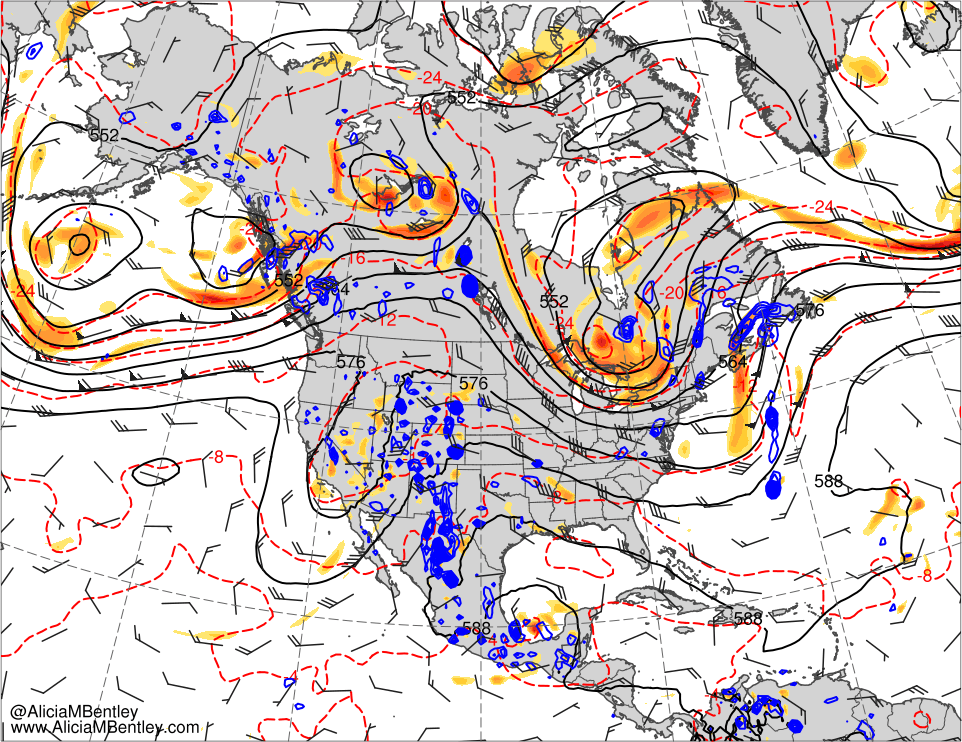 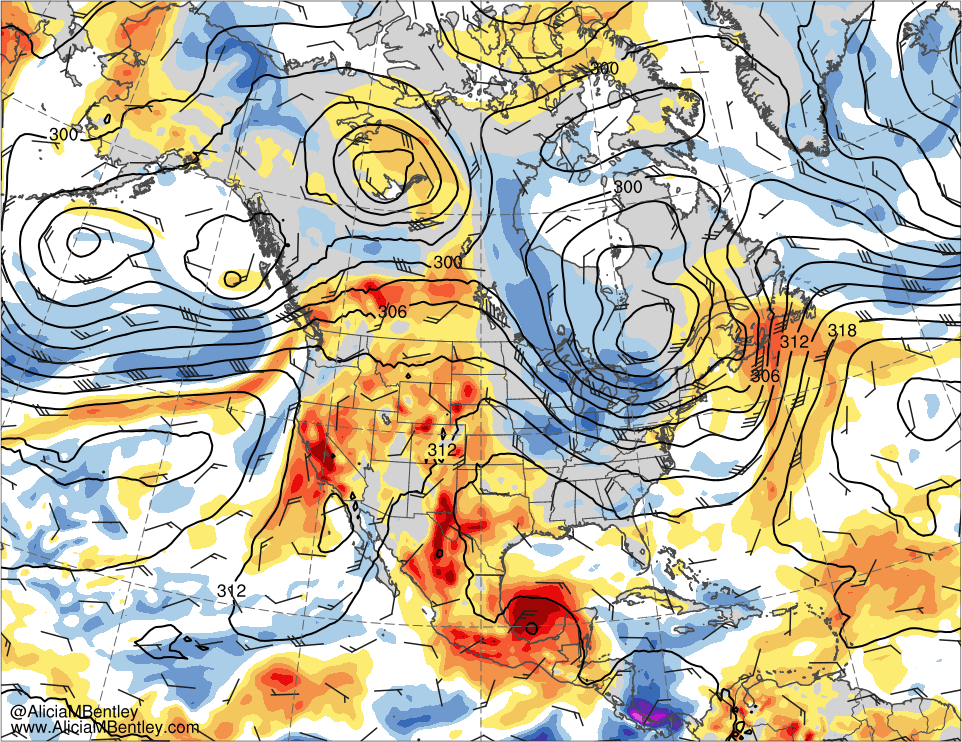 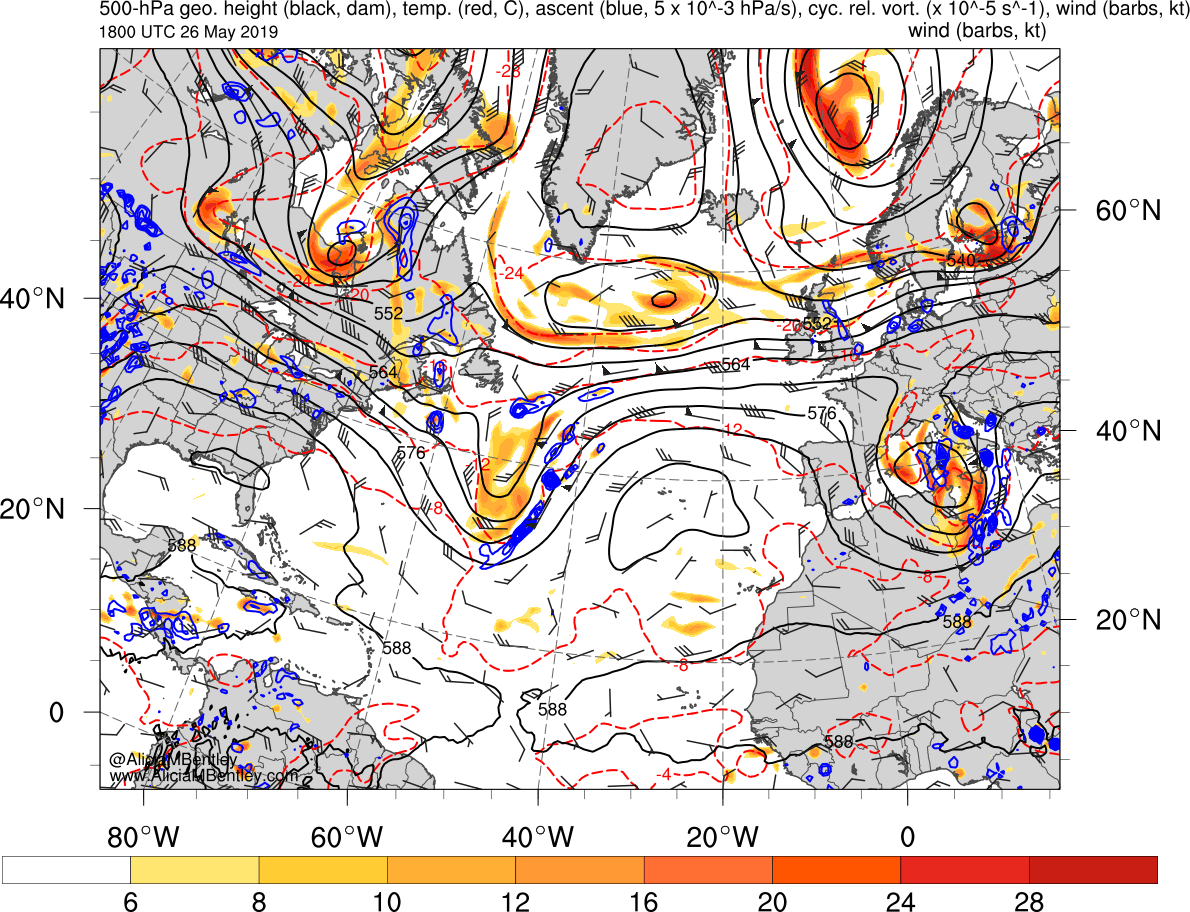 8
10
16
28
10−5 s−1
6
12
20
24
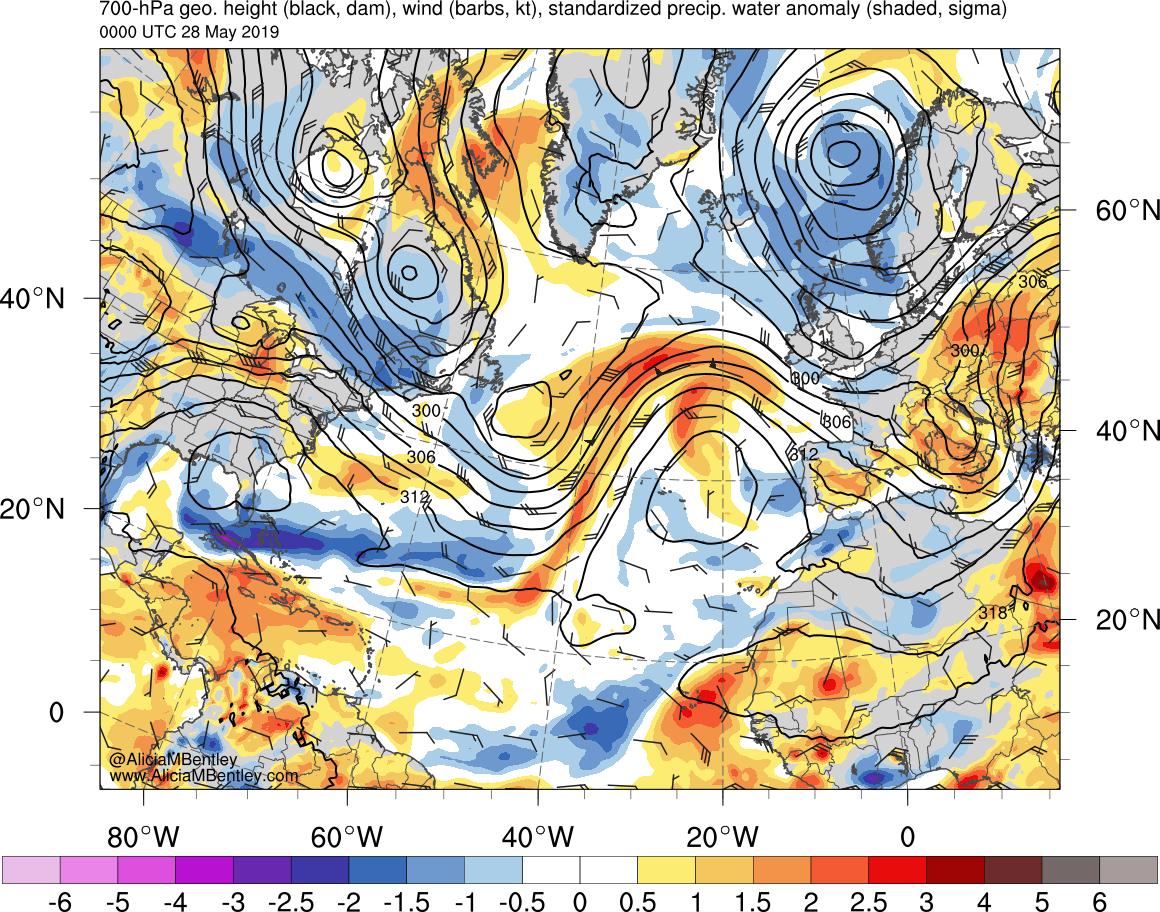 1.5
2
6
0
−6
−5
−4
−3
−2.5
−2
−1
−0.5
−1.5
0.5
1
2.5
3
4
5
σ
500-hPa geo. height (dam, black), temp. (K, red), cycl. rel. vort. (10−5 s−1, shaded), ω (5 × 10−3 s−1, blue), and wind (kt, flags and barbs)
700-hPa geo. height (dam, black) and                wind (kt, flags and barbs), and               standardized anomalies of PW (σ, shaded)
0000 UTC 5 Jun 2019
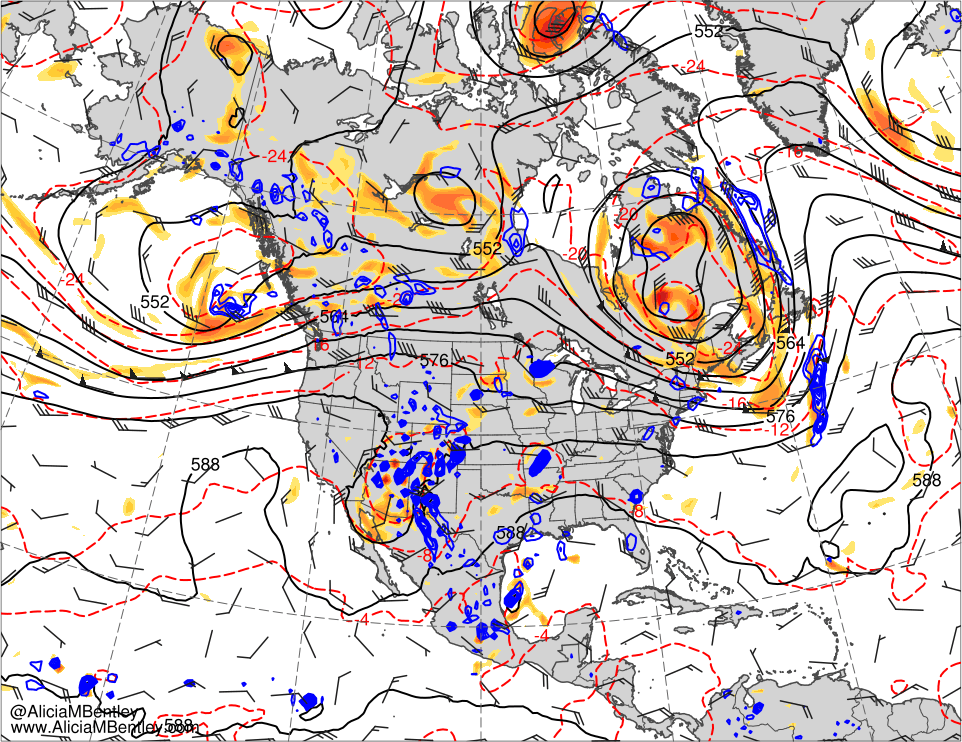 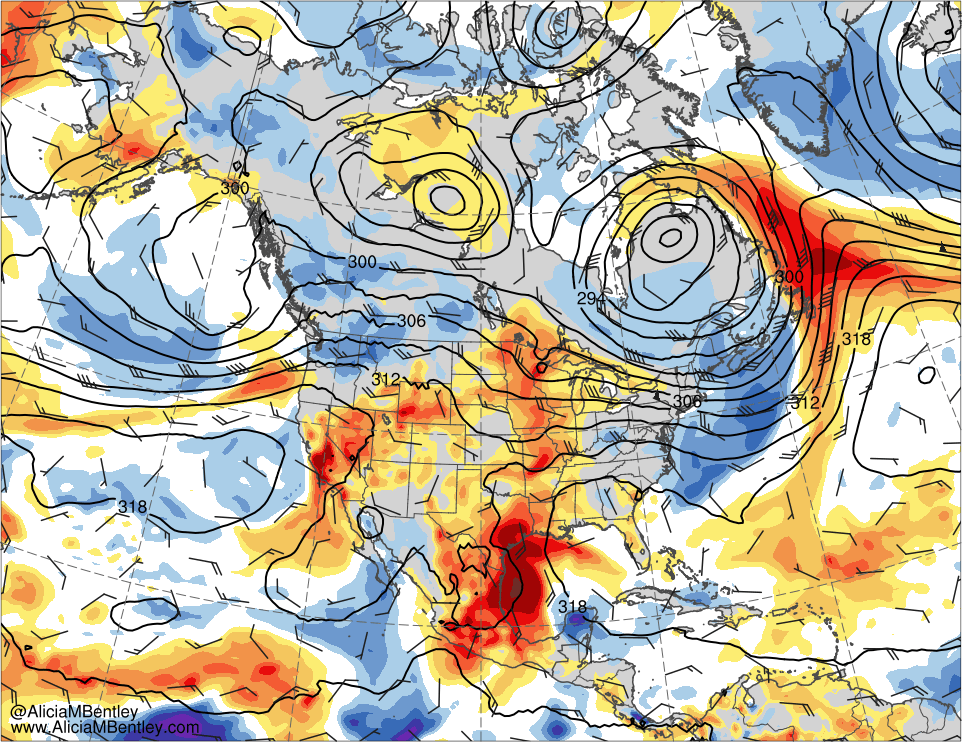 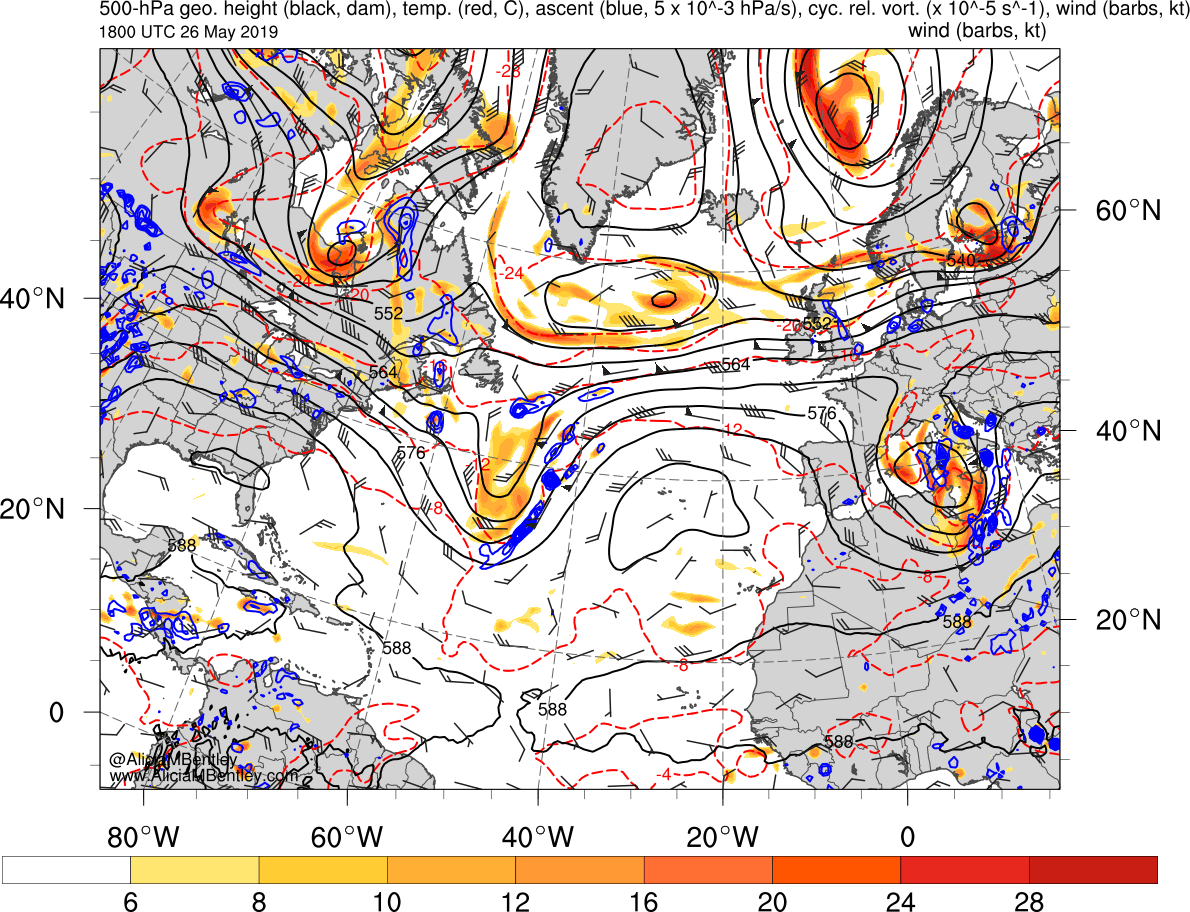 8
10
16
28
10−5 s−1
6
12
20
24
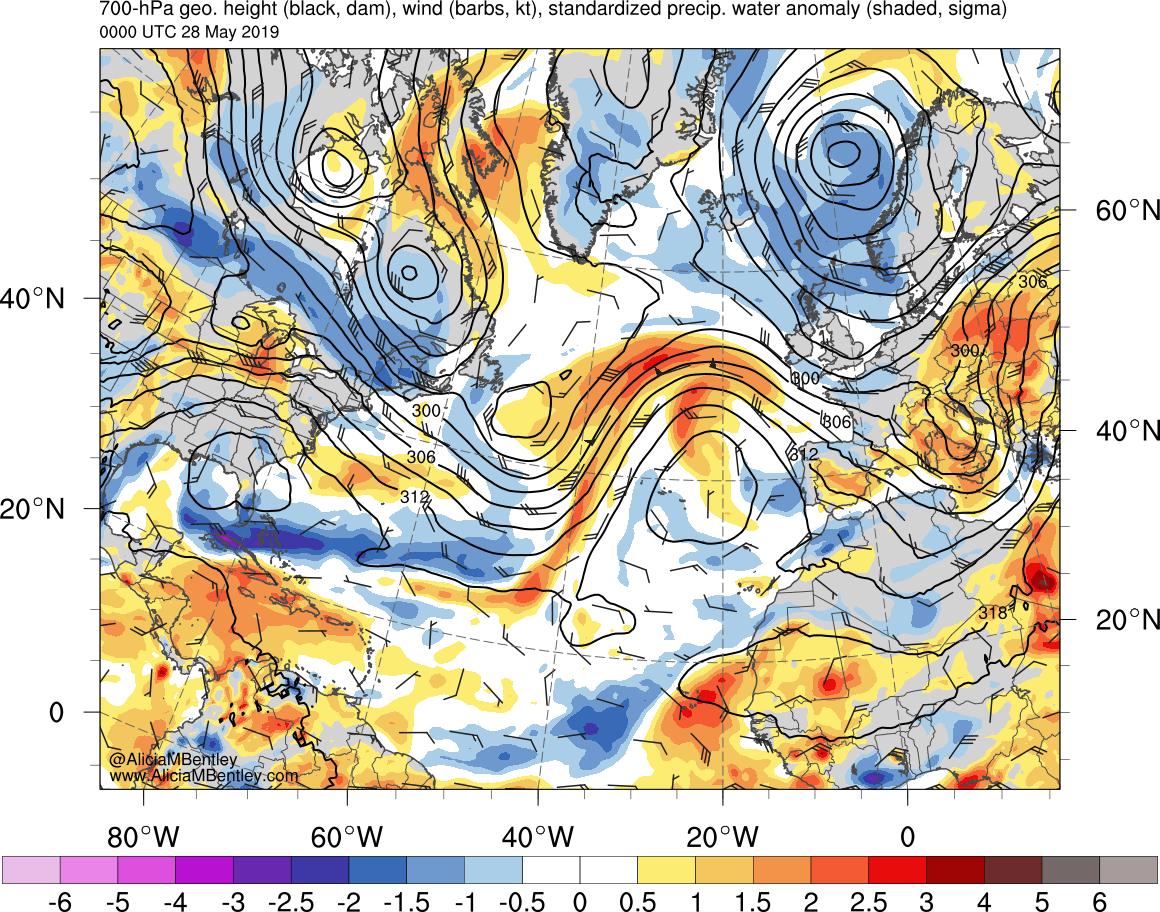 1.5
2
6
0
−6
−5
−4
−3
−2.5
−2
−1
−0.5
−1.5
0.5
1
2.5
3
4
5
σ
500-hPa geo. height (dam, black), temp. (K, red), cycl. rel. vort. (10−5 s−1, shaded), ω (5 × 10−3 s−1, blue), and wind (kt, flags and barbs)
700-hPa geo. height (dam, black) and                wind (kt, flags and barbs), and               standardized anomalies of PW (σ, shaded)
0000 UTC 7 Jun 2019
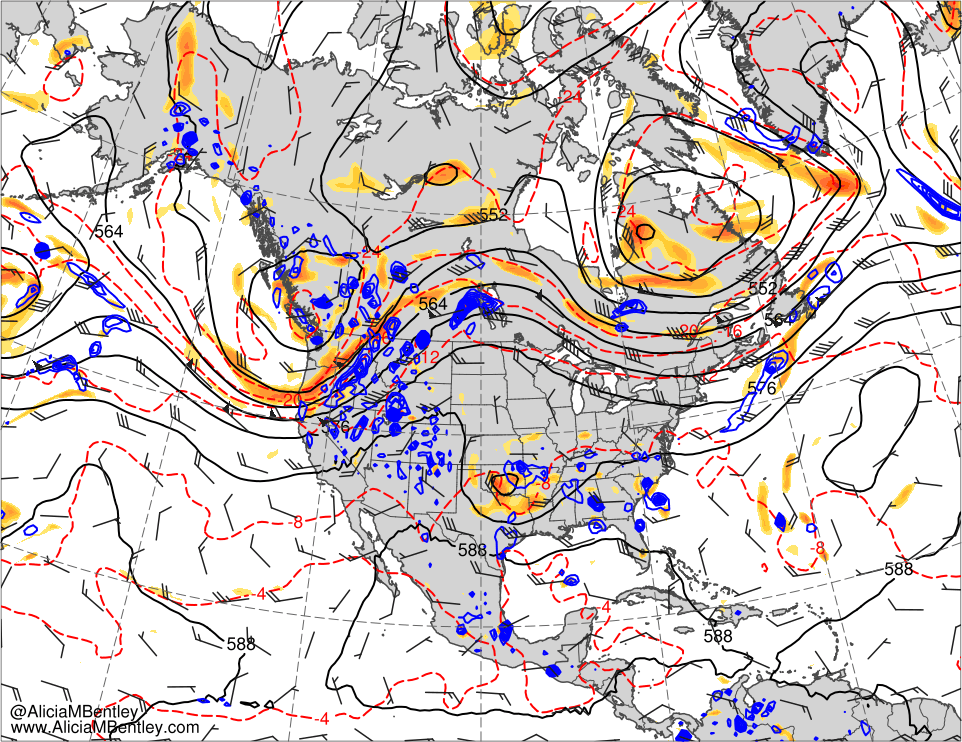 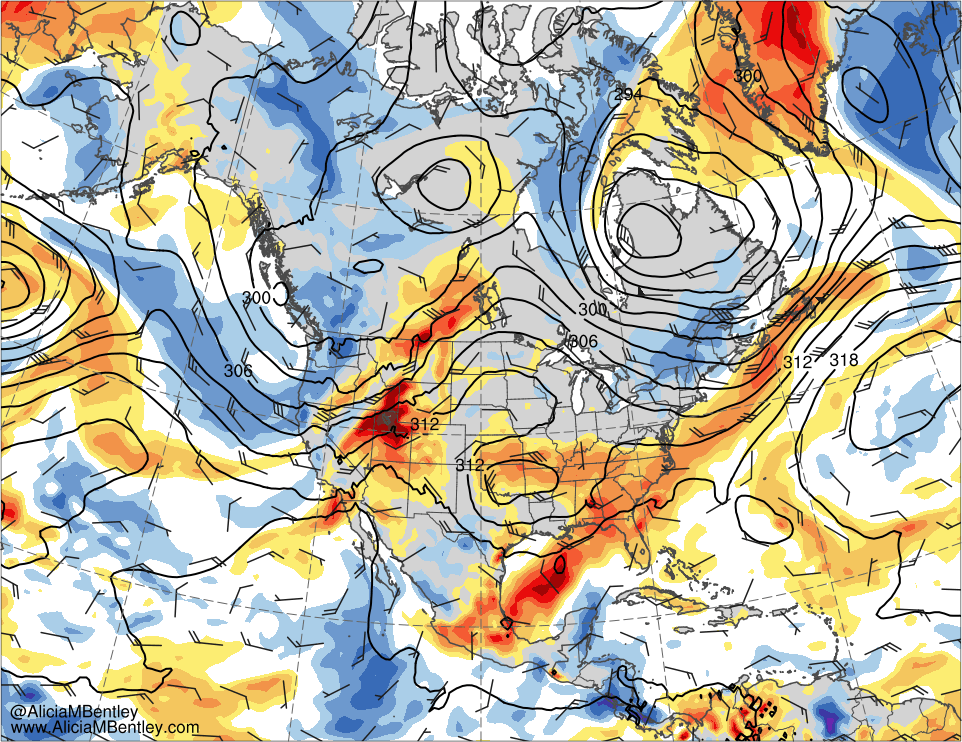 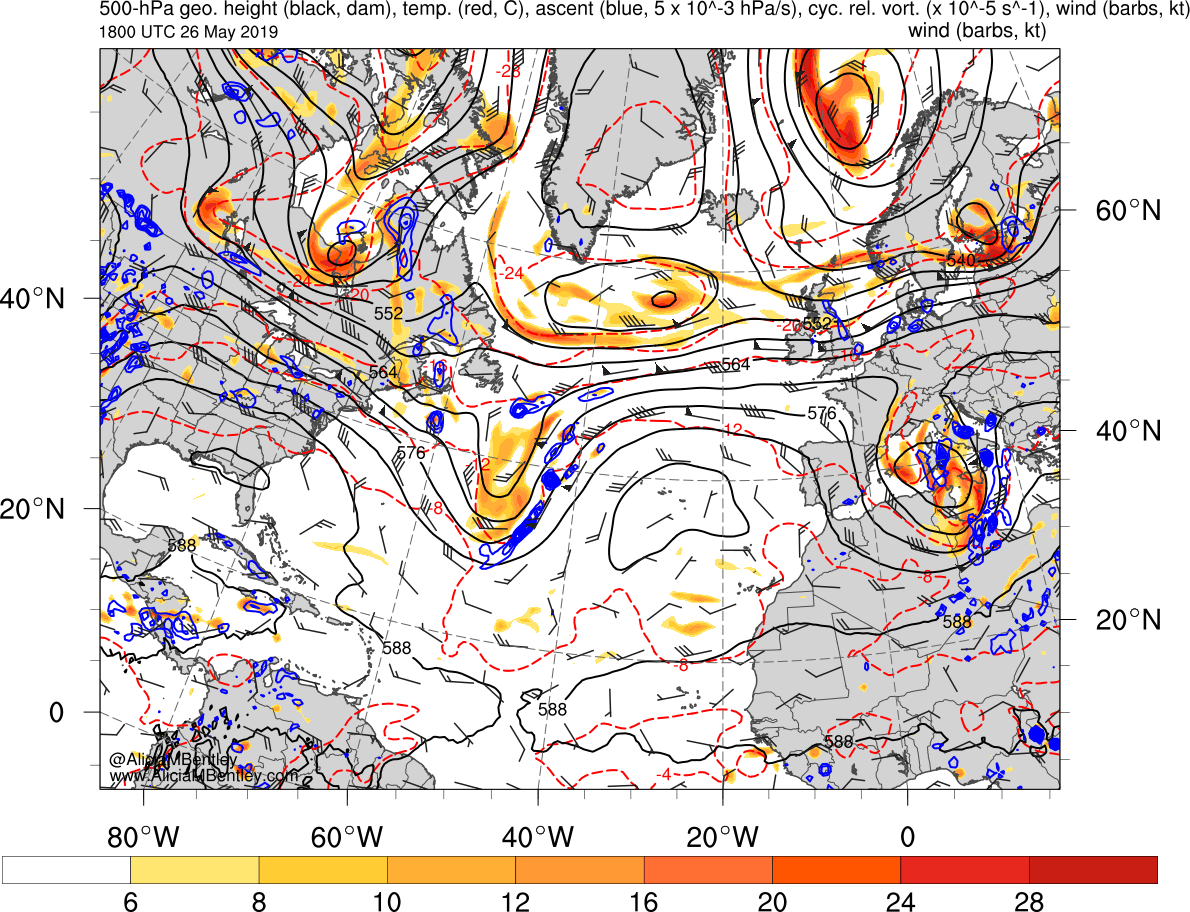 8
10
16
28
10−5 s−1
6
12
20
24
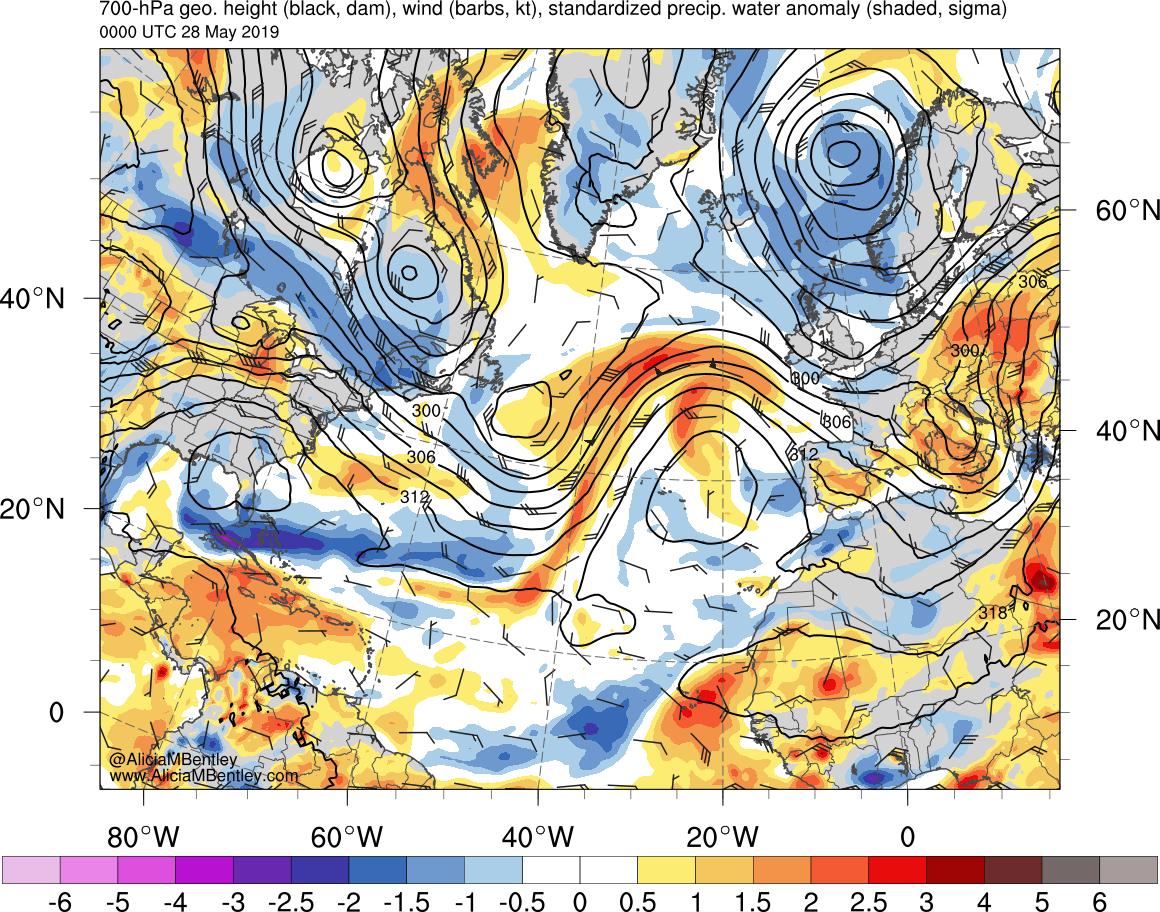 1.5
2
6
0
−6
−5
−4
−3
−2.5
−2
−1
−0.5
−1.5
0.5
1
2.5
3
4
5
σ
500-hPa geo. height (dam, black), temp. (K, red), cycl. rel. vort. (10−5 s−1, shaded), ω (5 × 10−3 s−1, blue), and wind (kt, flags and barbs)
700-hPa geo. height (dam, black) and                wind (kt, flags and barbs), and               standardized anomalies of PW (σ, shaded)
0000 UTC 9 Jun 2019
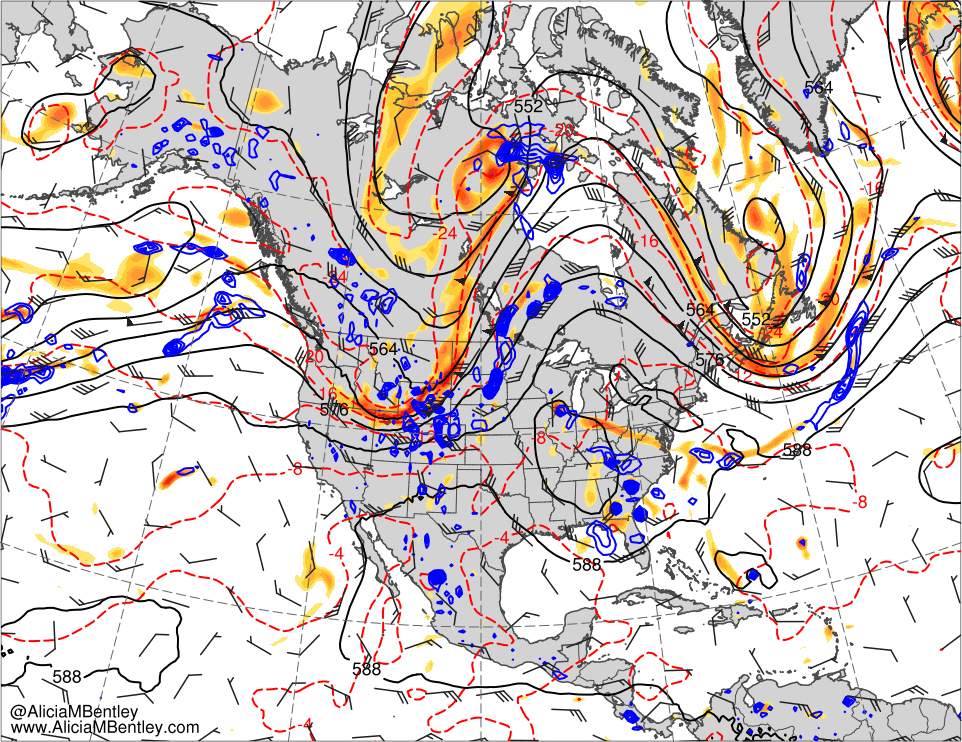 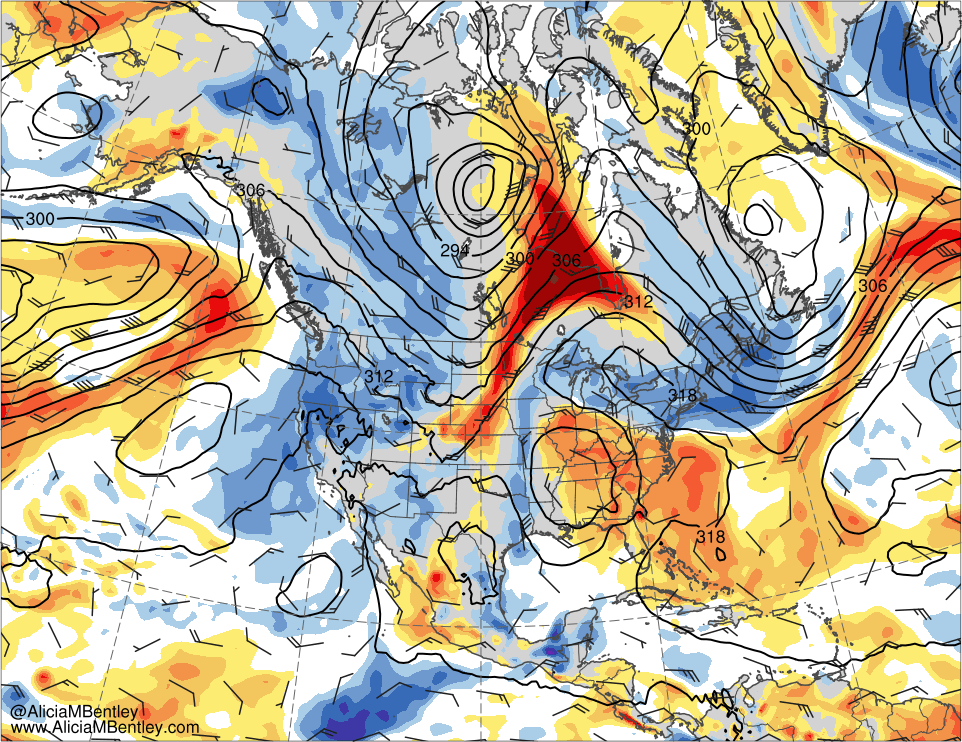 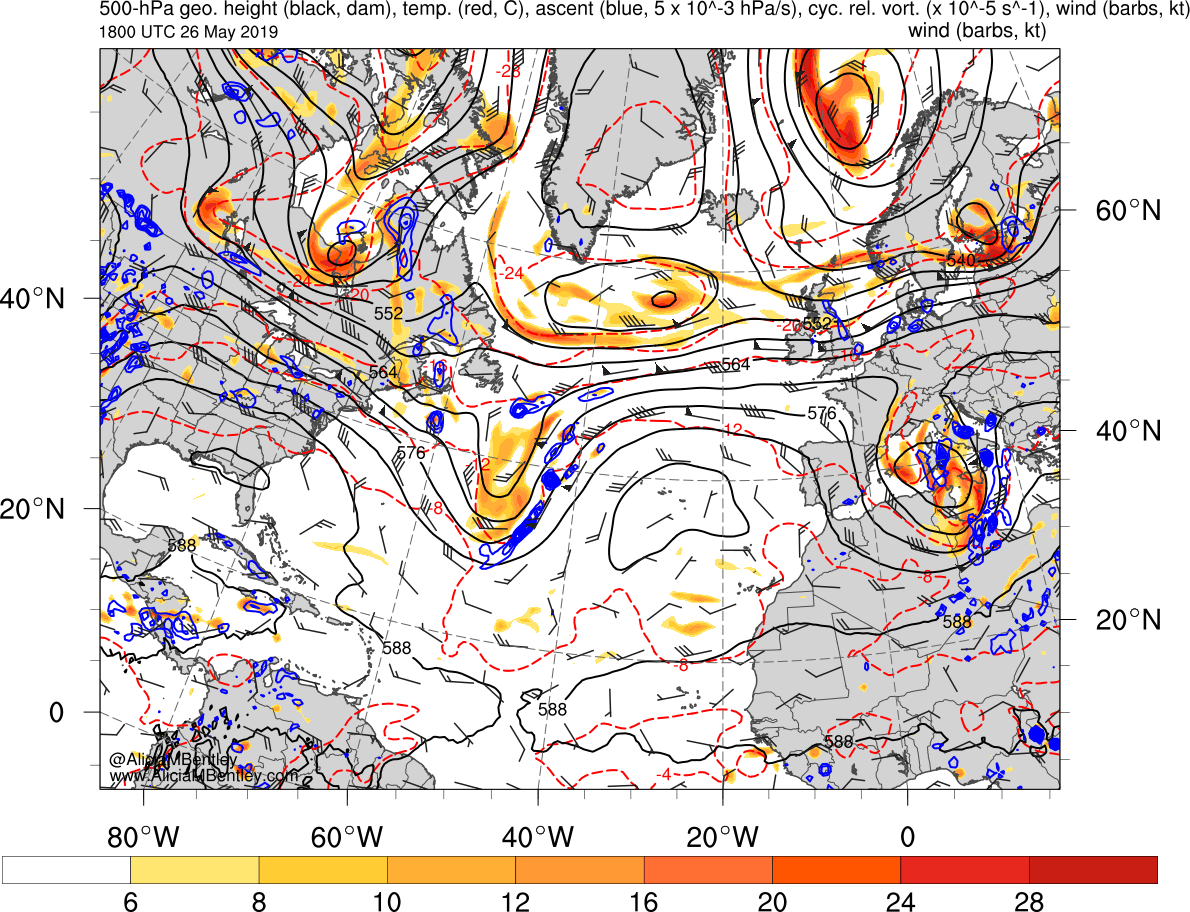 8
10
16
28
10−5 s−1
6
12
20
24
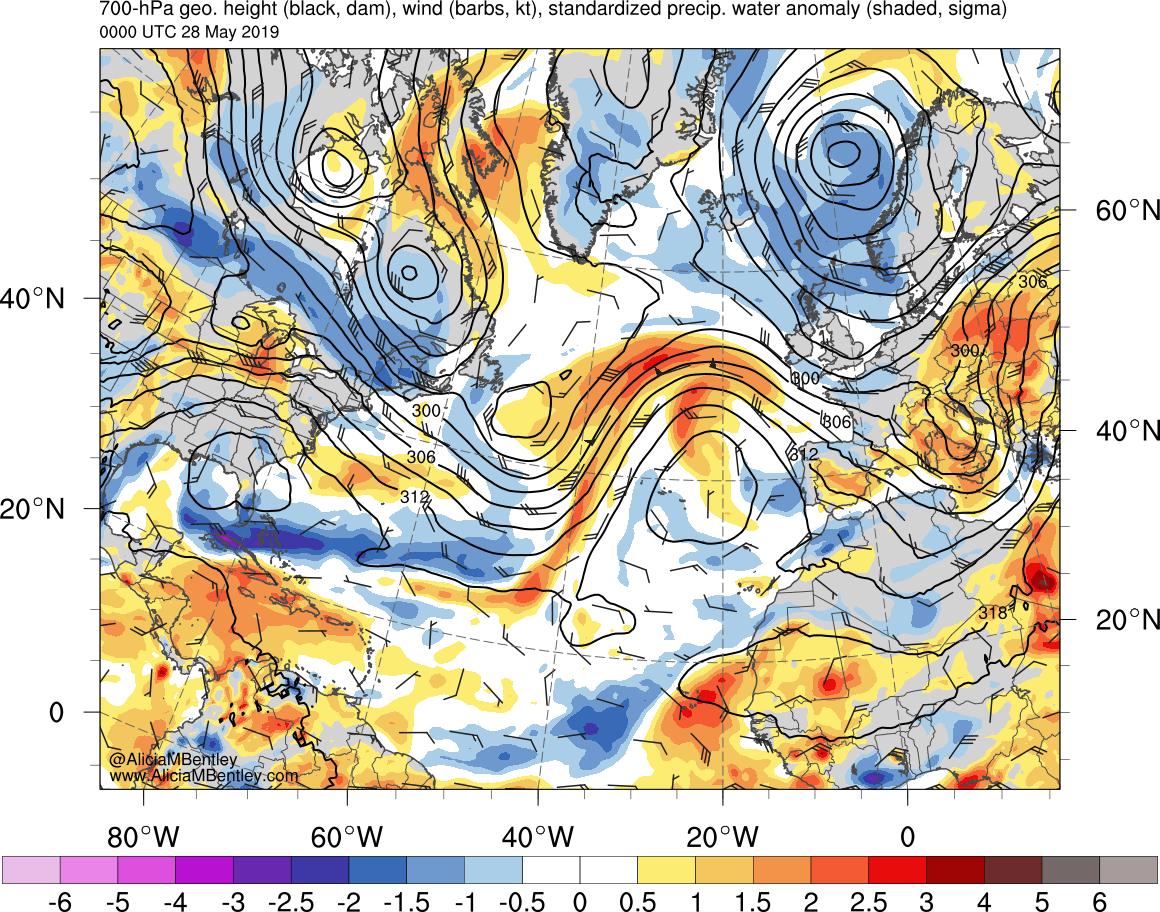 1.5
2
6
0
−6
−5
−4
−3
−2.5
−2
−1
−0.5
−1.5
0.5
1
2.5
3
4
5
σ
500-hPa geo. height (dam, black), temp. (K, red), cycl. rel. vort. (10−5 s−1, shaded), ω (5 × 10−3 s−1, blue), and wind (kt, flags and barbs)
700-hPa geo. height (dam, black) and                wind (kt, flags and barbs), and               standardized anomalies of PW (σ, shaded)
Tropical Disturbance
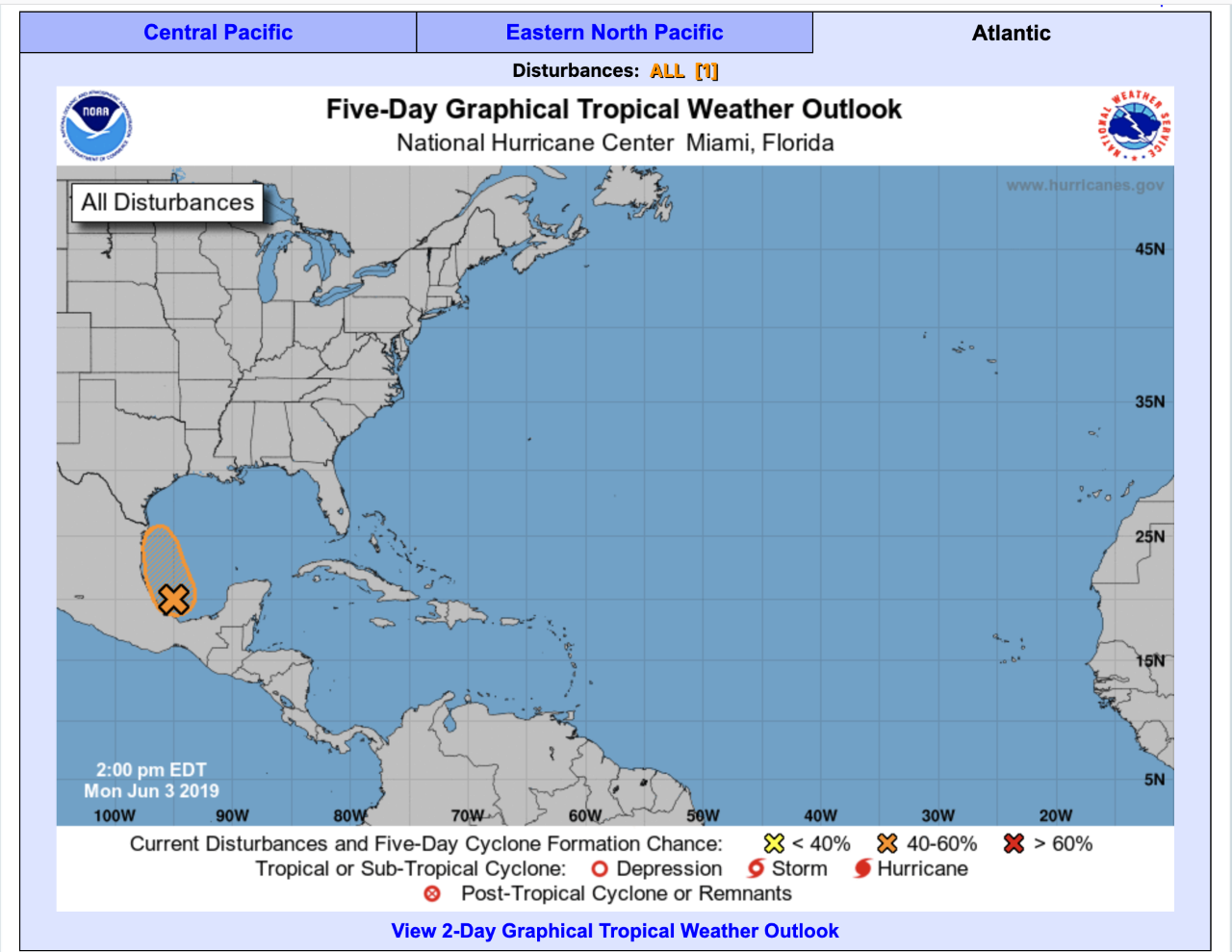 NHC Graphical Tropical Weather Outlook from 1800 UTC 3 June
Trajectories
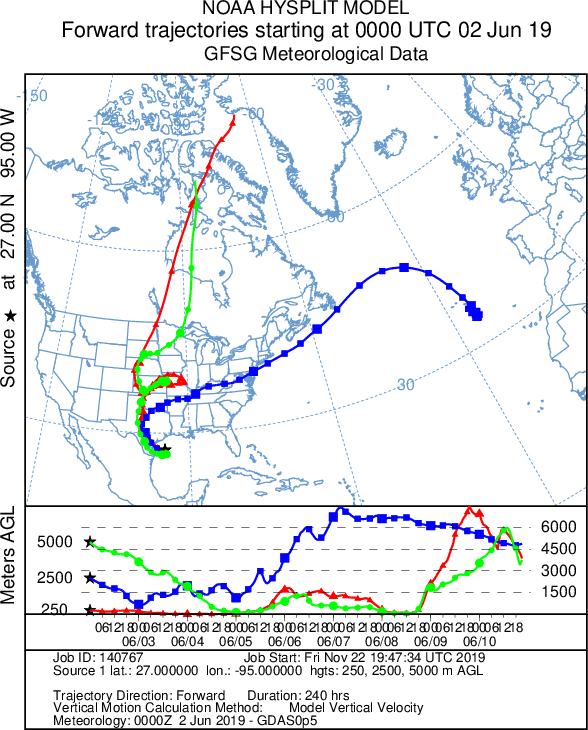 NOAA HYSPLIT forward trajectories starting at 0000 UTC 2 Jun 2019
Summary
Antecedent weak trough forms over the Southwest due to upstream AWB

Southwest trough reaches Texas and taps Gulf of Mexico tropical moisture  

Gulf of Mexico moisture originates from the eastern Pacific and Caribbean

Northwestern North America ridging allows trough development over the Plains

Plains and Texas troughs phase and supports deep poleward moisture transport
Northeast (NE) Canada and     Northern Greenland Ridging10–14 Jun 2019
0000 UTC 9 Jun 2019
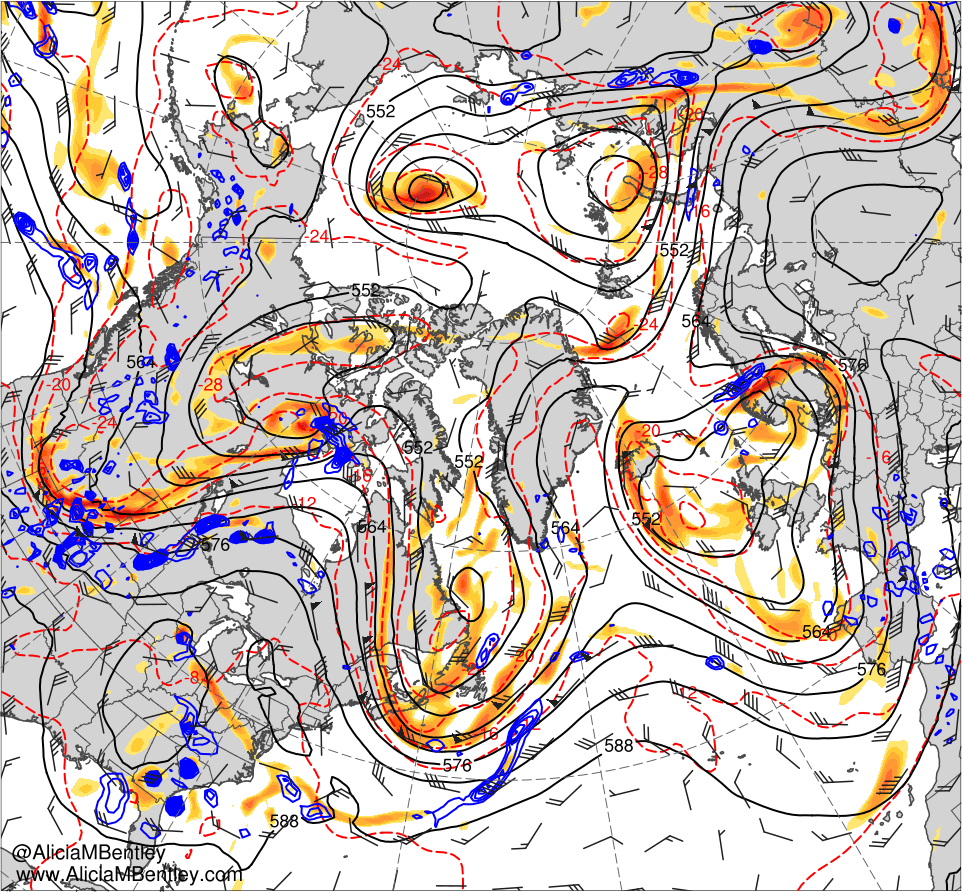 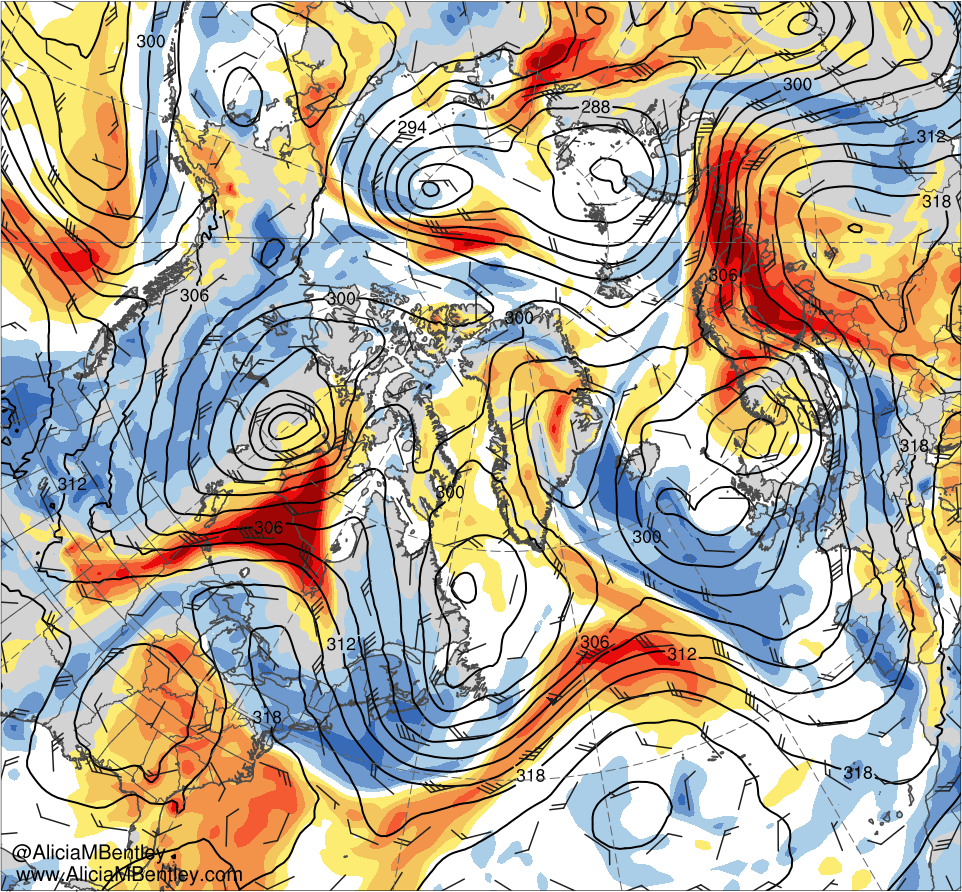 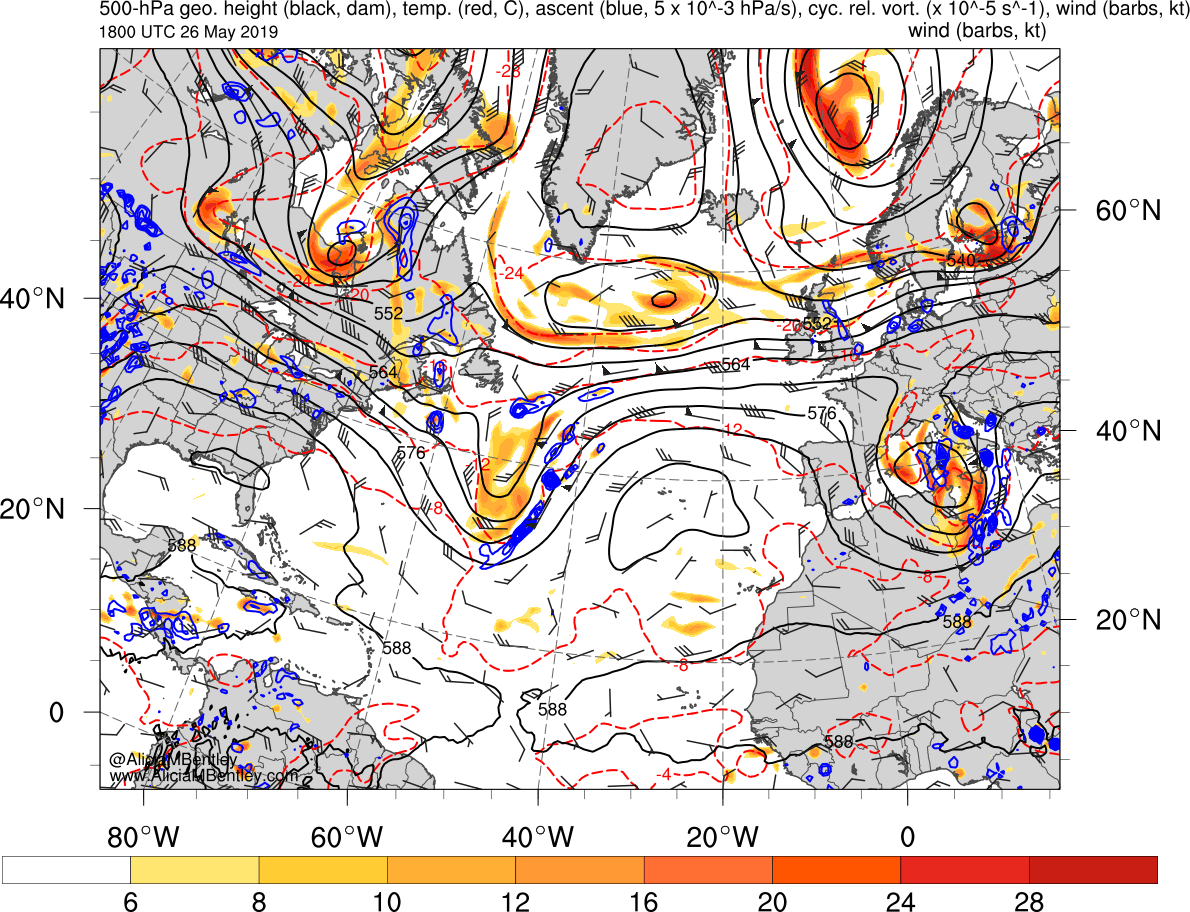 8
10
16
28
10−5 s−1
6
12
20
24
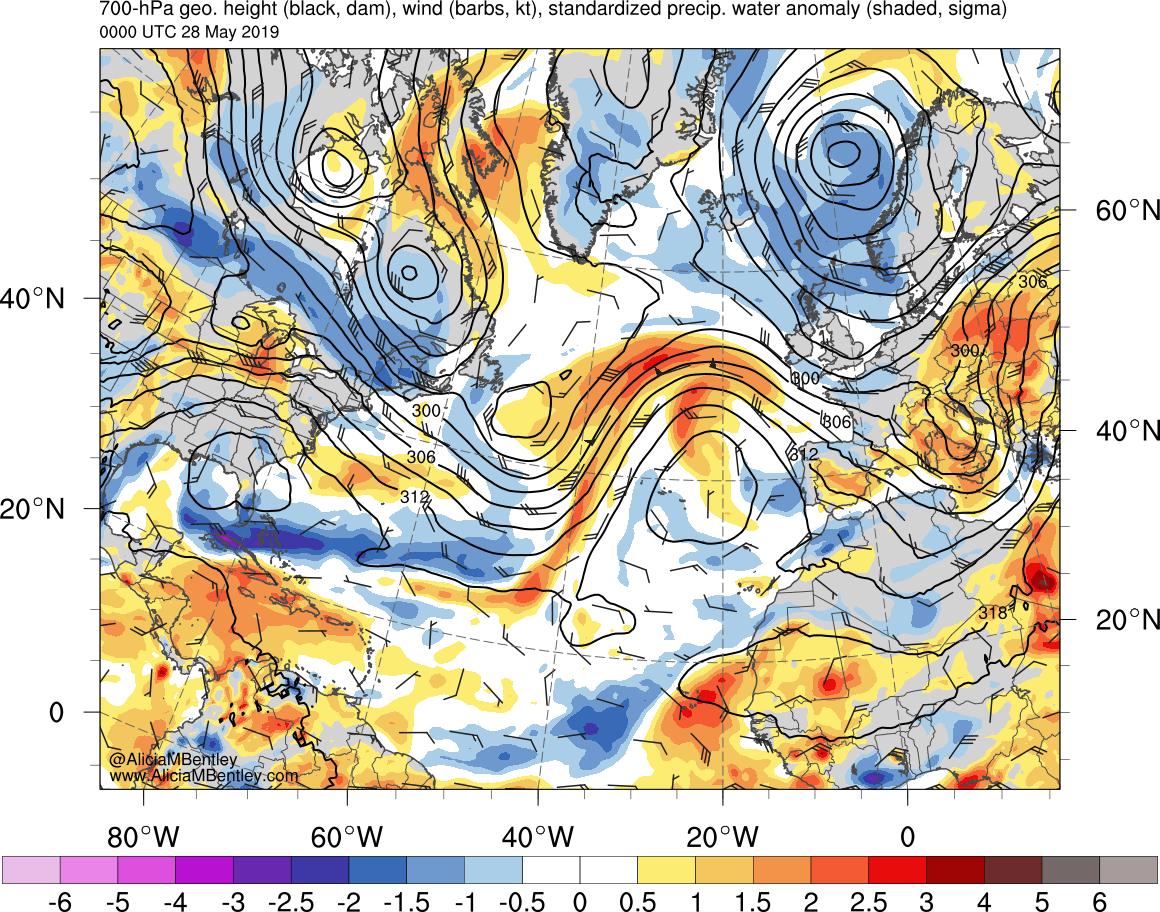 1.5
2
6
0
−6
−5
−4
−3
−2.5
−2
−1
−0.5
−1.5
0.5
1
2.5
3
4
5
σ
500-hPa geo. height (dam, black), temp. (K, red), cycl. rel. vort. (10−5 s−1, shaded), ω (5 × 10−3 s−1, blue), and wind (kt, flags and barbs)
700-hPa geo. height (dam, black) and                wind (kt, flags and barbs), and               standardized anomalies of PW (σ, shaded)
0000 UTC 10 Jun 2019
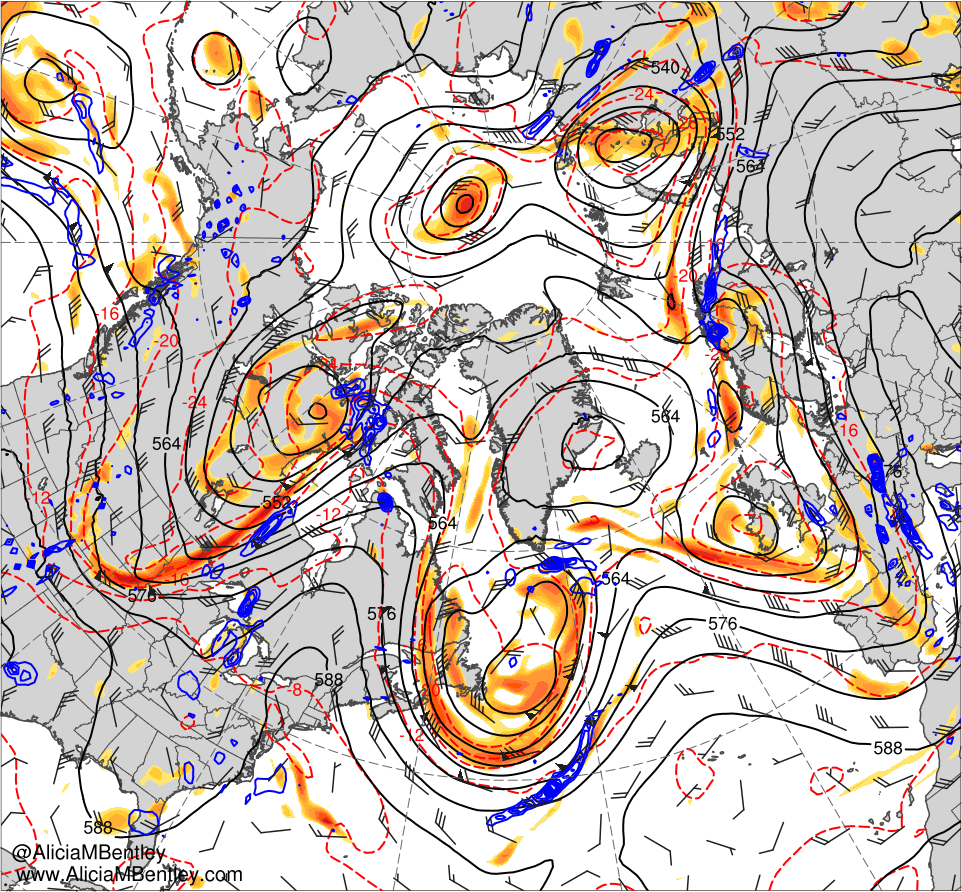 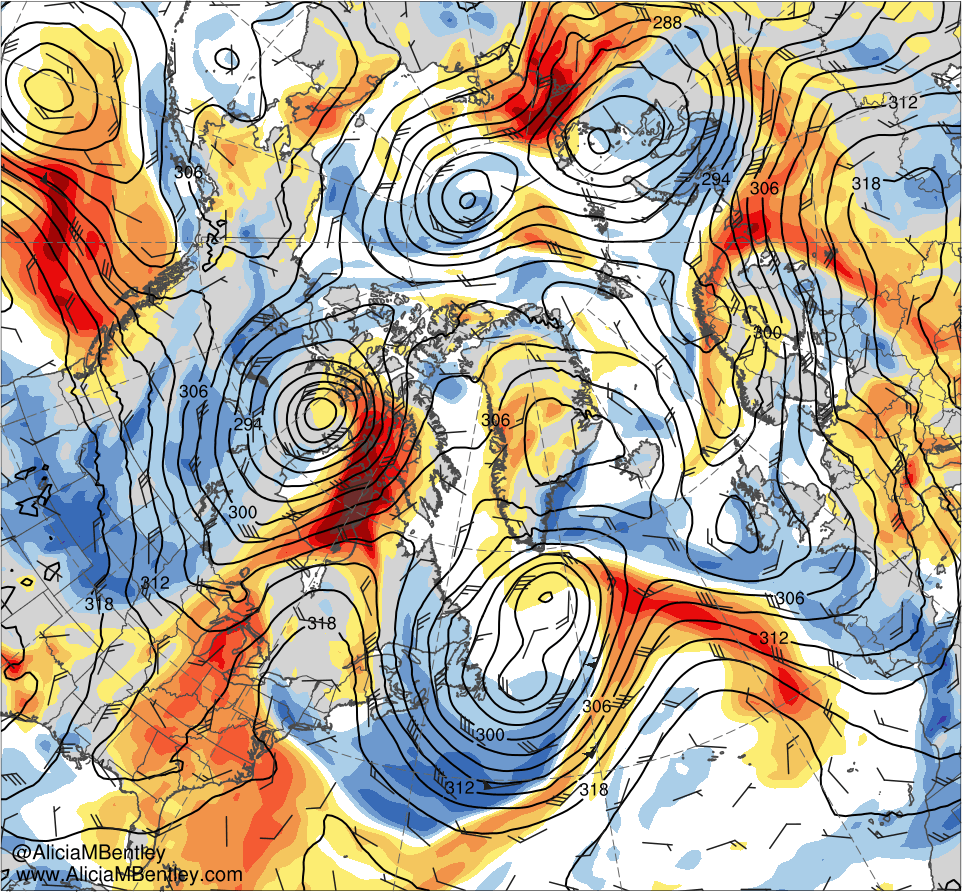 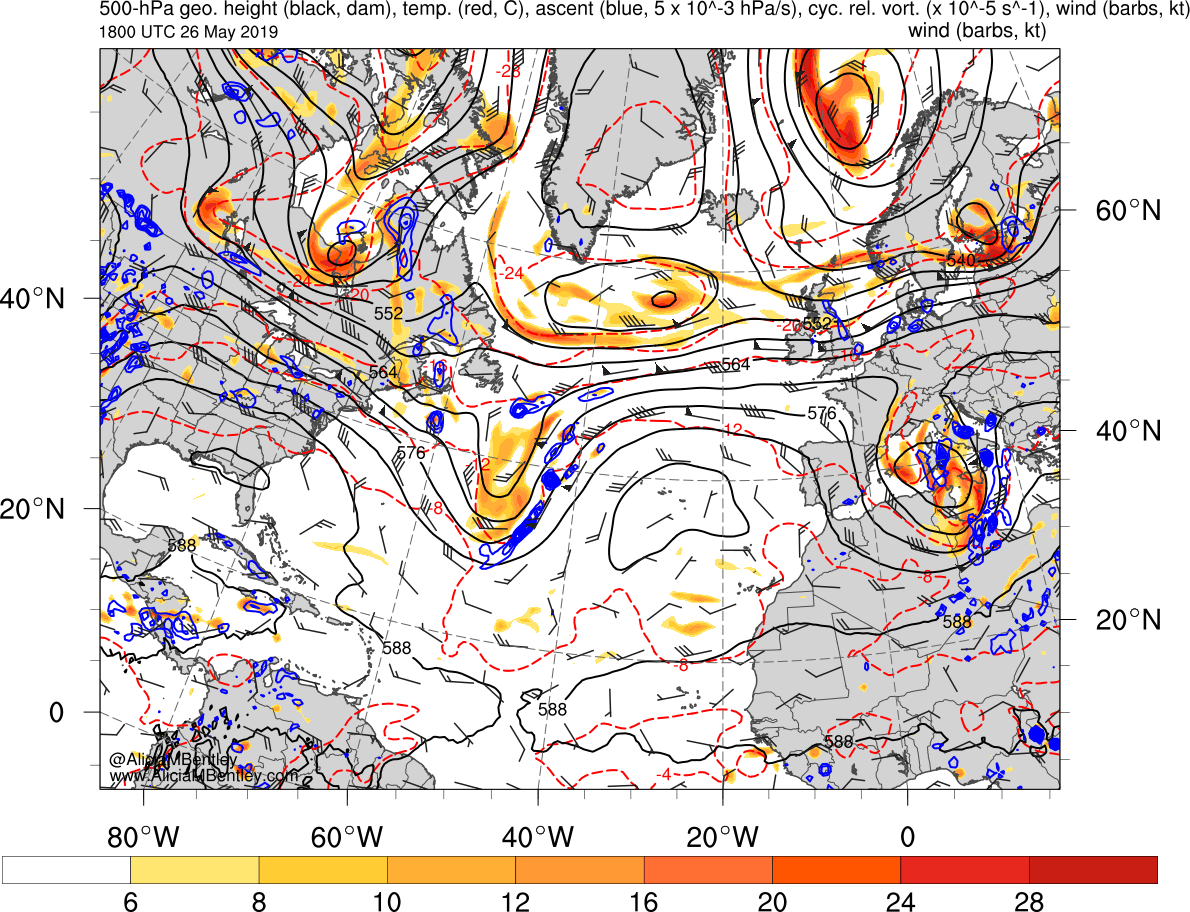 8
10
16
28
10−5 s−1
6
12
20
24
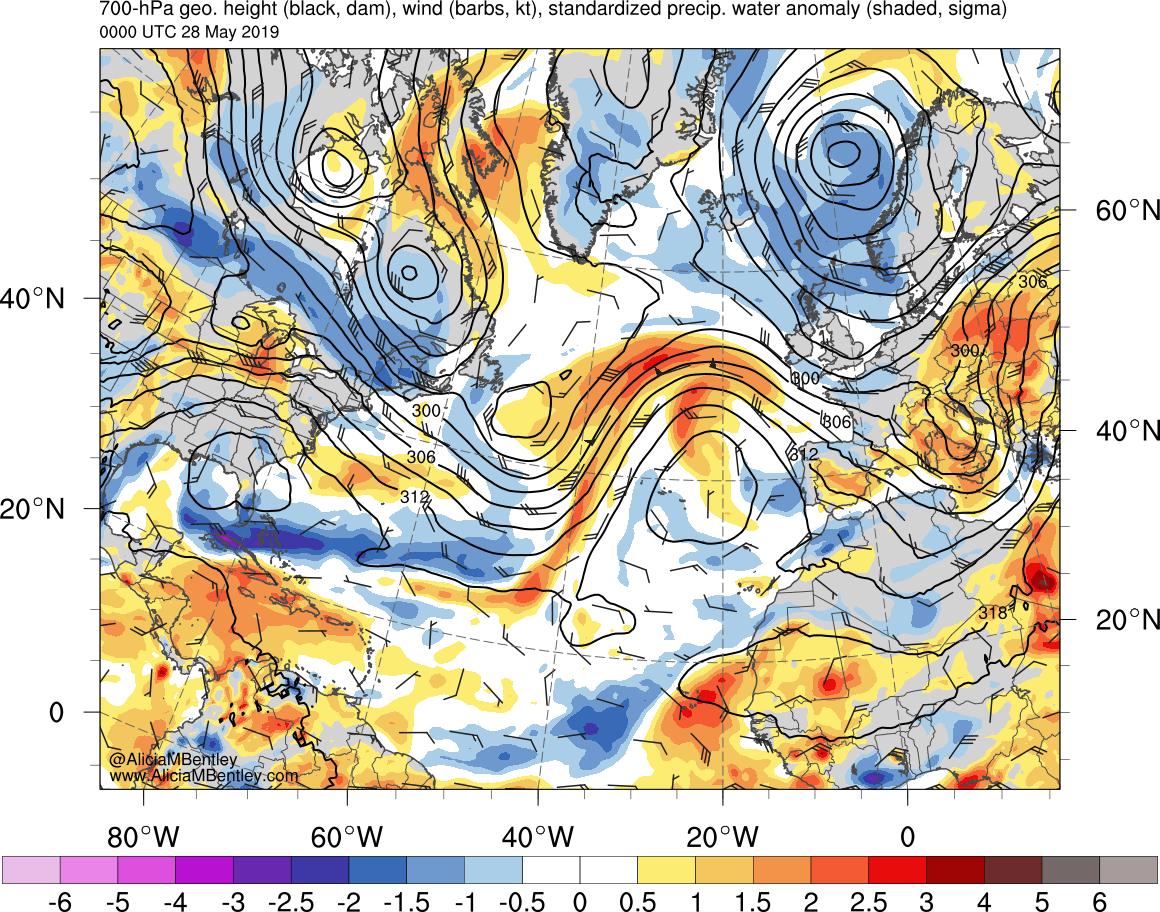 1.5
2
6
0
−6
−5
−4
−3
−2.5
−2
−1
−0.5
−1.5
0.5
1
2.5
3
4
5
σ
500-hPa geo. height (dam, black), temp. (K, red), cycl. rel. vort. (10−5 s−1, shaded), ω (5 × 10−3 s−1, blue), and wind (kt, flags and barbs)
700-hPa geo. height (dam, black) and                wind (kt, flags and barbs), and               standardized anomalies of PW (σ, shaded)
0000 UTC 11 Jun 2019
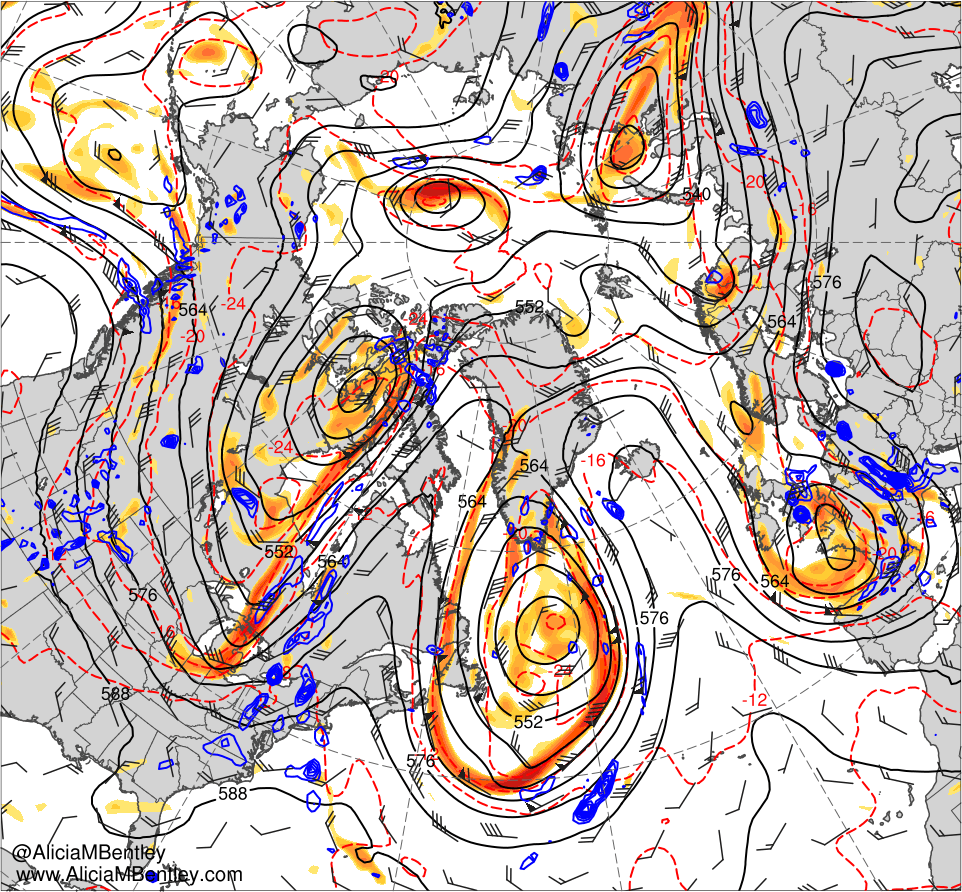 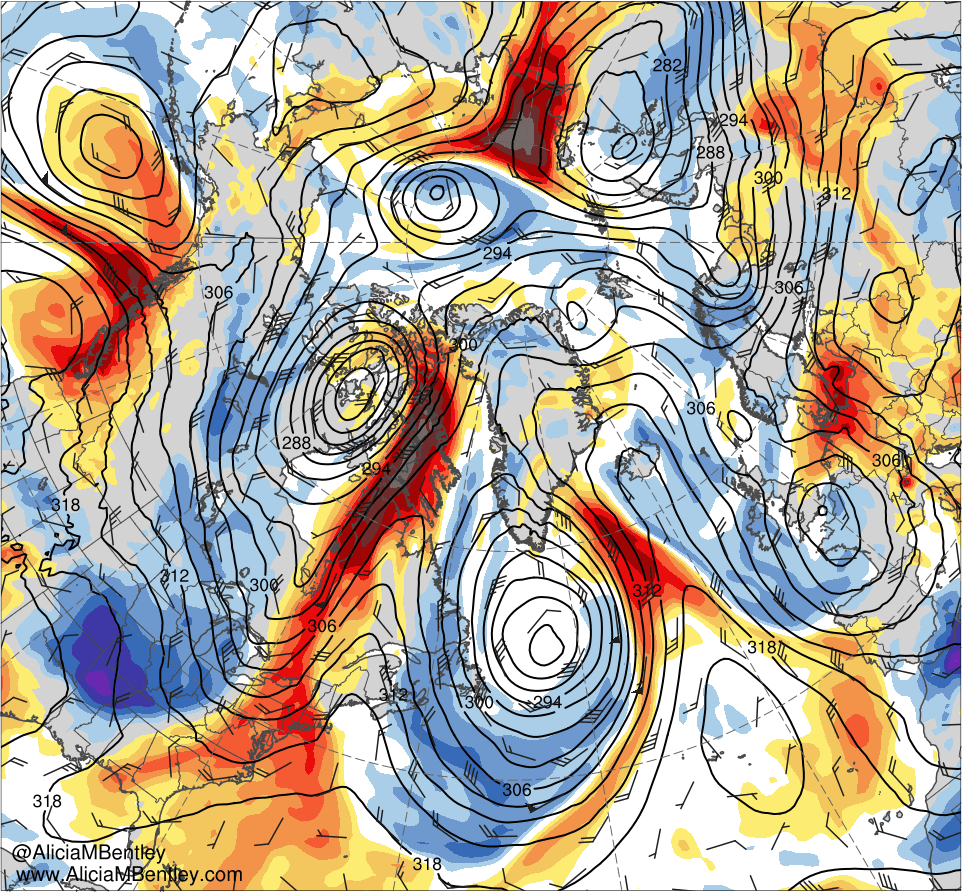 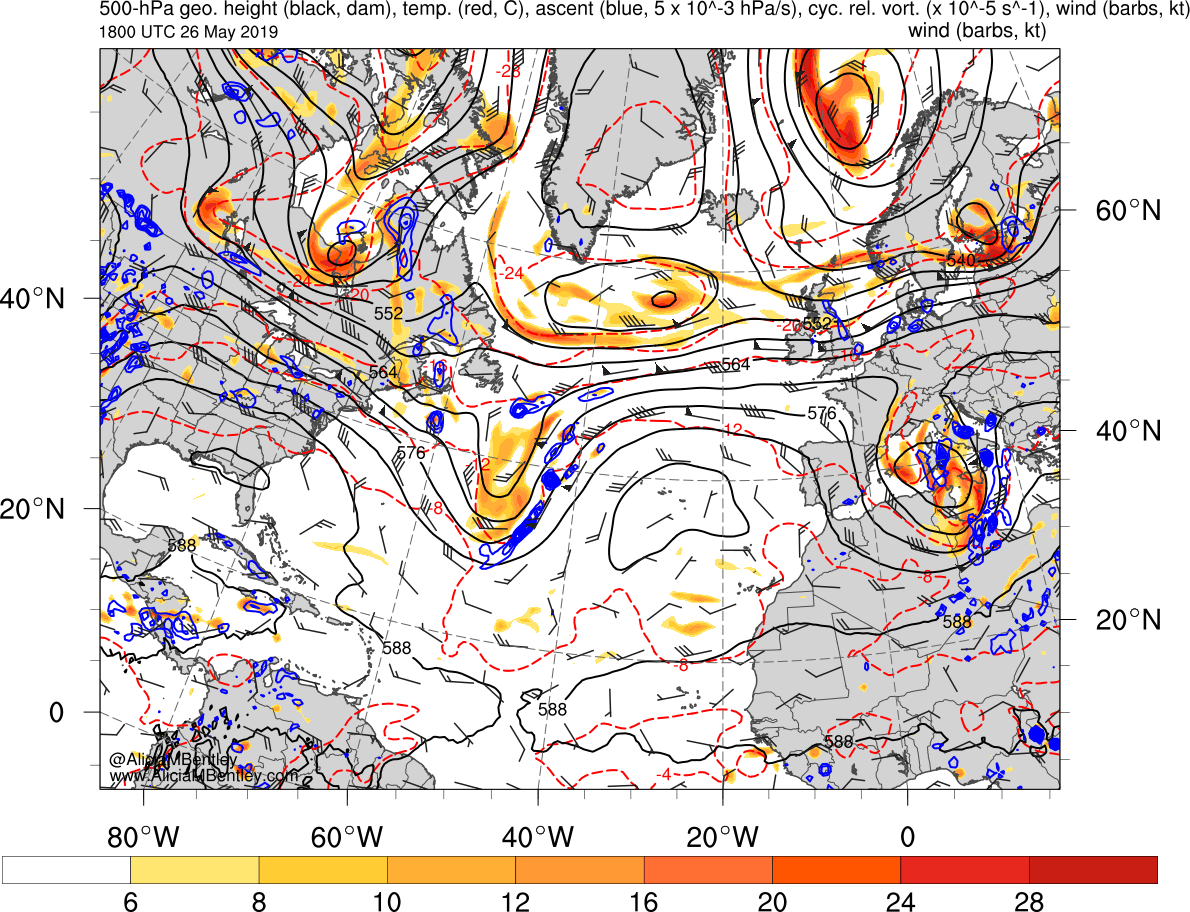 8
10
16
28
10−5 s−1
6
12
20
24
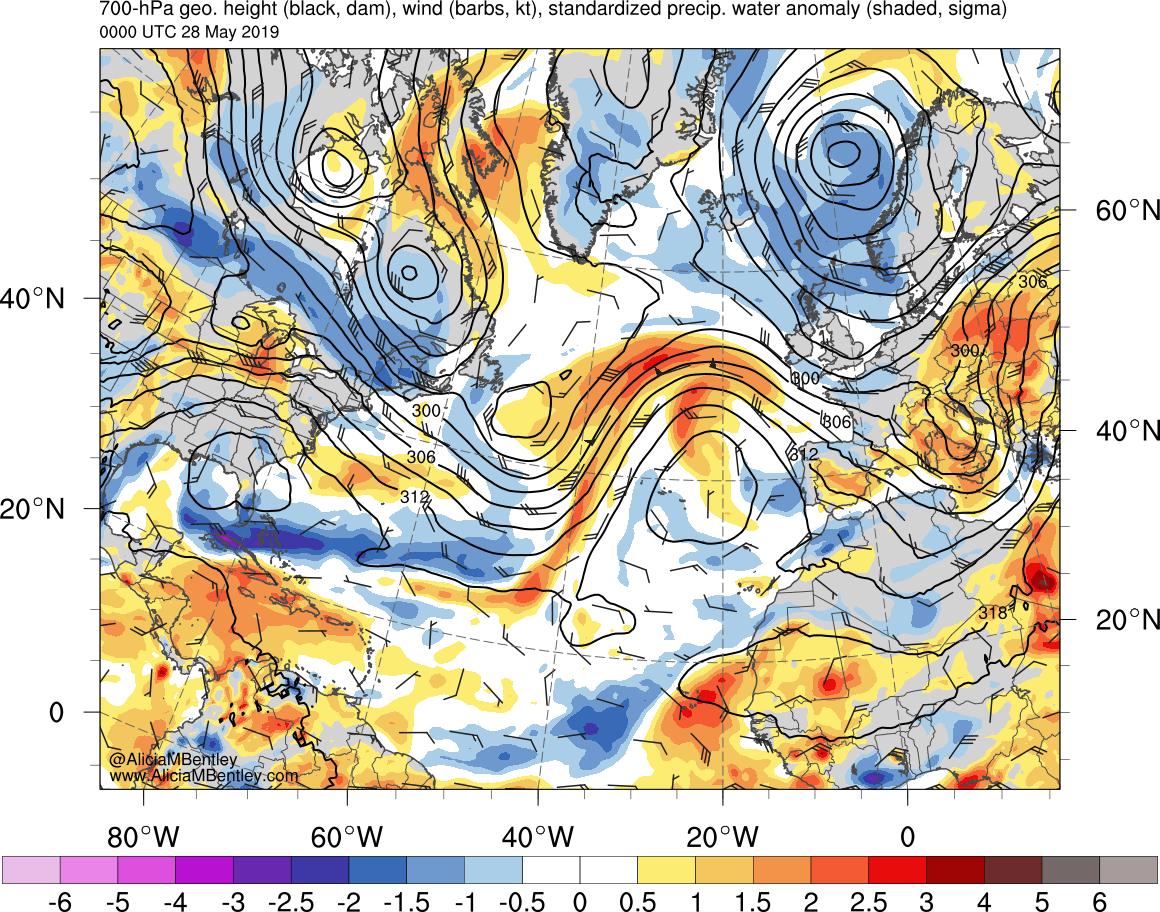 1.5
2
6
0
−6
−5
−4
−3
−2.5
−2
−1
−0.5
−1.5
0.5
1
2.5
3
4
5
σ
500-hPa geo. height (dam, black), temp. (K, red), cycl. rel. vort. (10−5 s−1, shaded), ω (5 × 10−3 s−1, blue), and wind (kt, flags and barbs)
700-hPa geo. height (dam, black) and                wind (kt, flags and barbs), and               standardized anomalies of PW (σ, shaded)
0000 UTC 12 Jun 2019
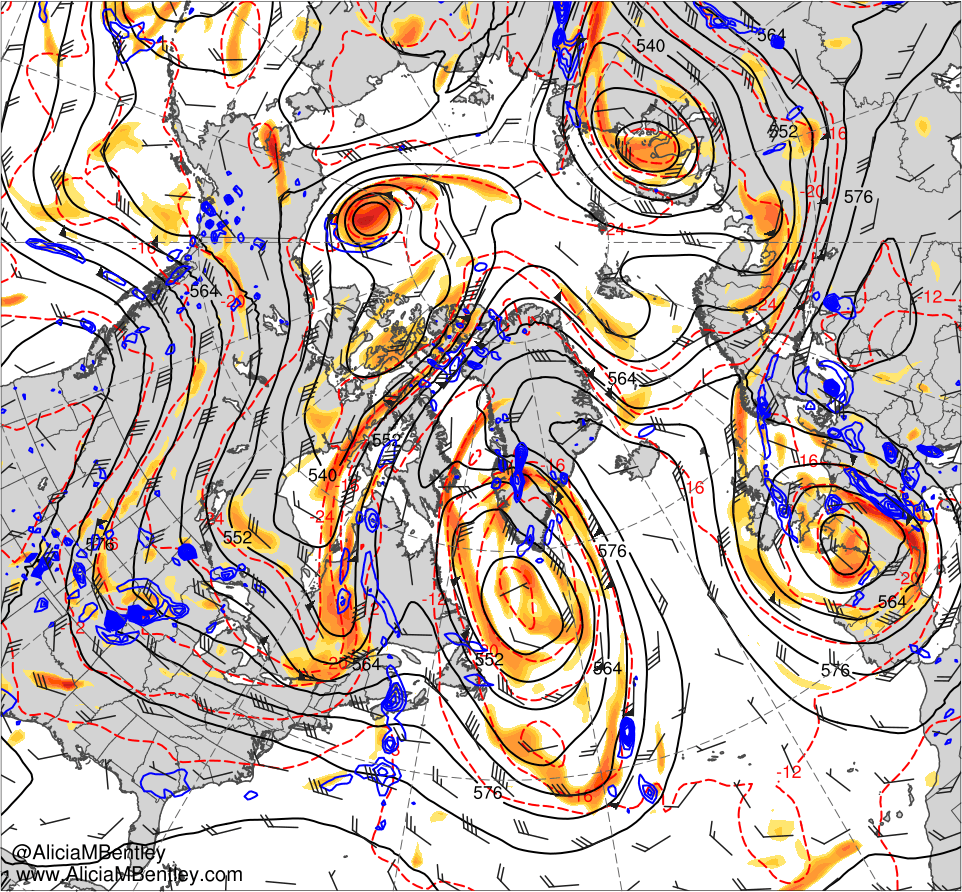 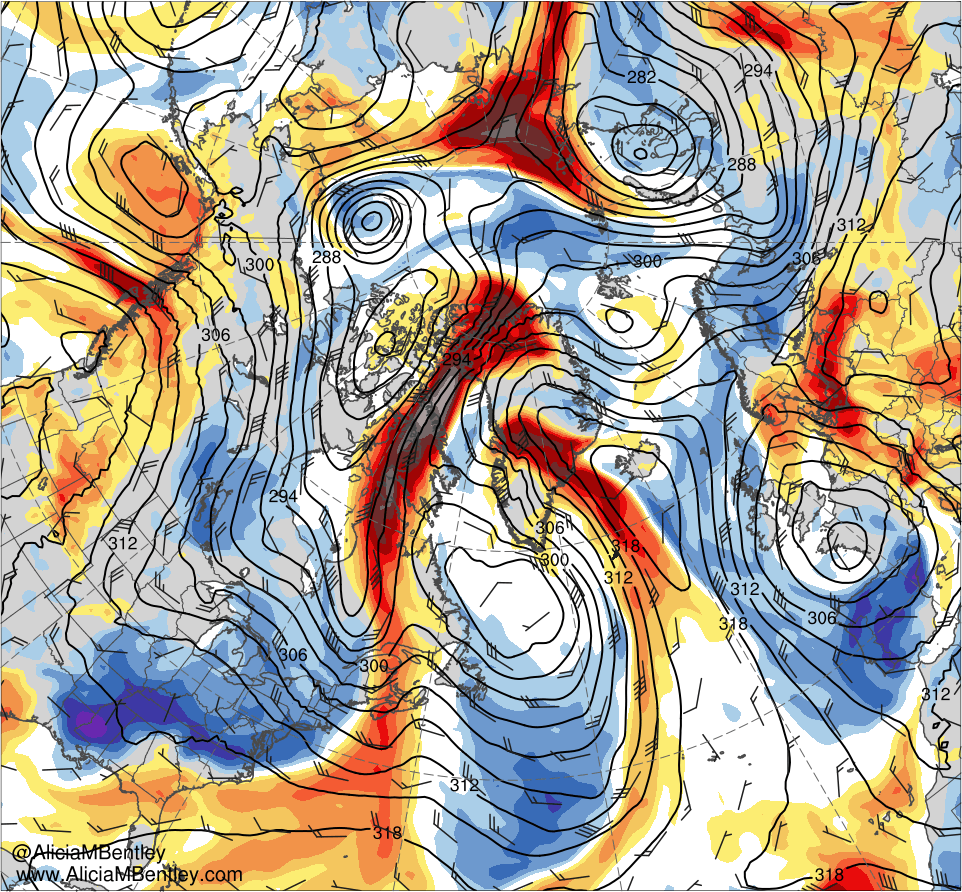 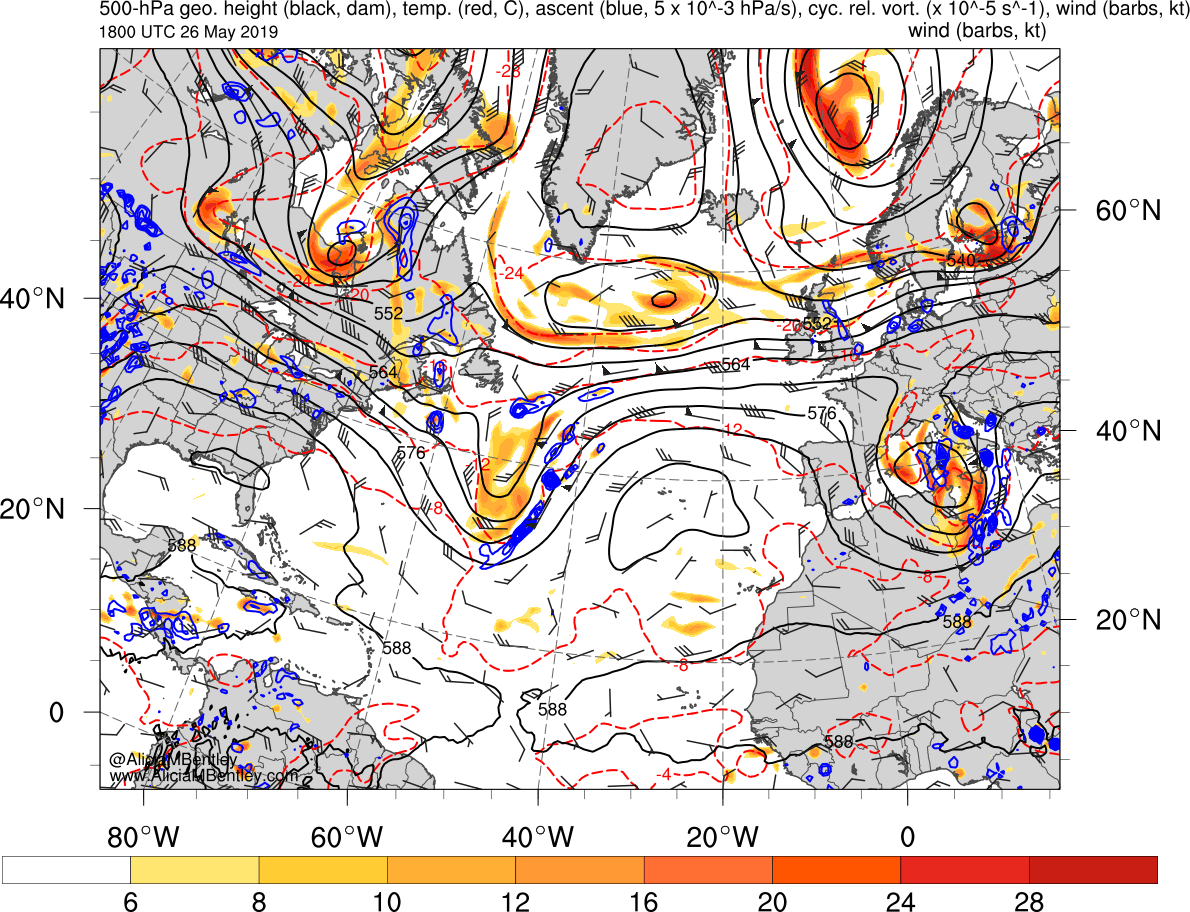 8
10
16
28
10−5 s−1
6
12
20
24
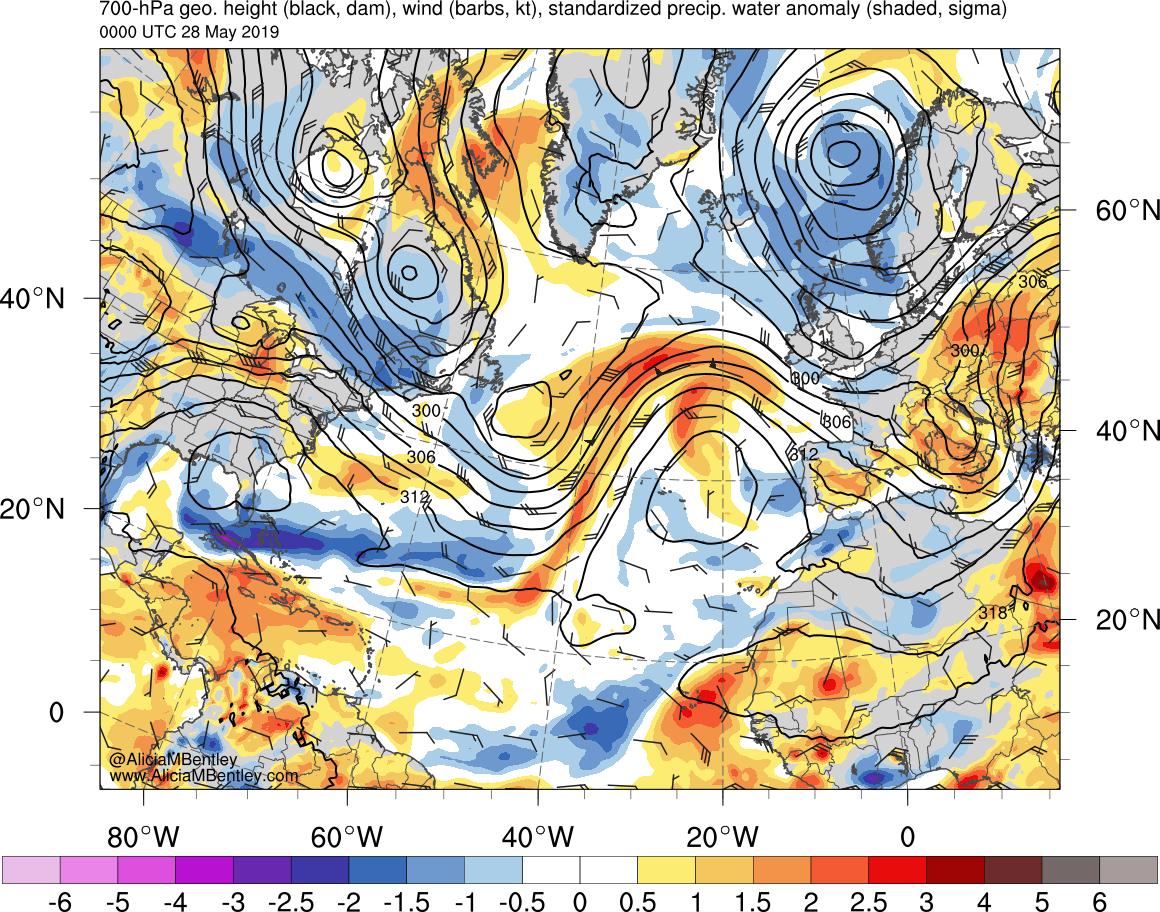 1.5
2
6
0
−6
−5
−4
−3
−2.5
−2
−1
−0.5
−1.5
0.5
1
2.5
3
4
5
σ
500-hPa geo. height (dam, black), temp. (K, red), cycl. rel. vort. (10−5 s−1, shaded), ω (5 × 10−3 s−1, blue), and wind (kt, flags and barbs)
700-hPa geo. height (dam, black) and                wind (kt, flags and barbs), and               standardized anomalies of PW (σ, shaded)
0000 UTC 13 Jun 2019
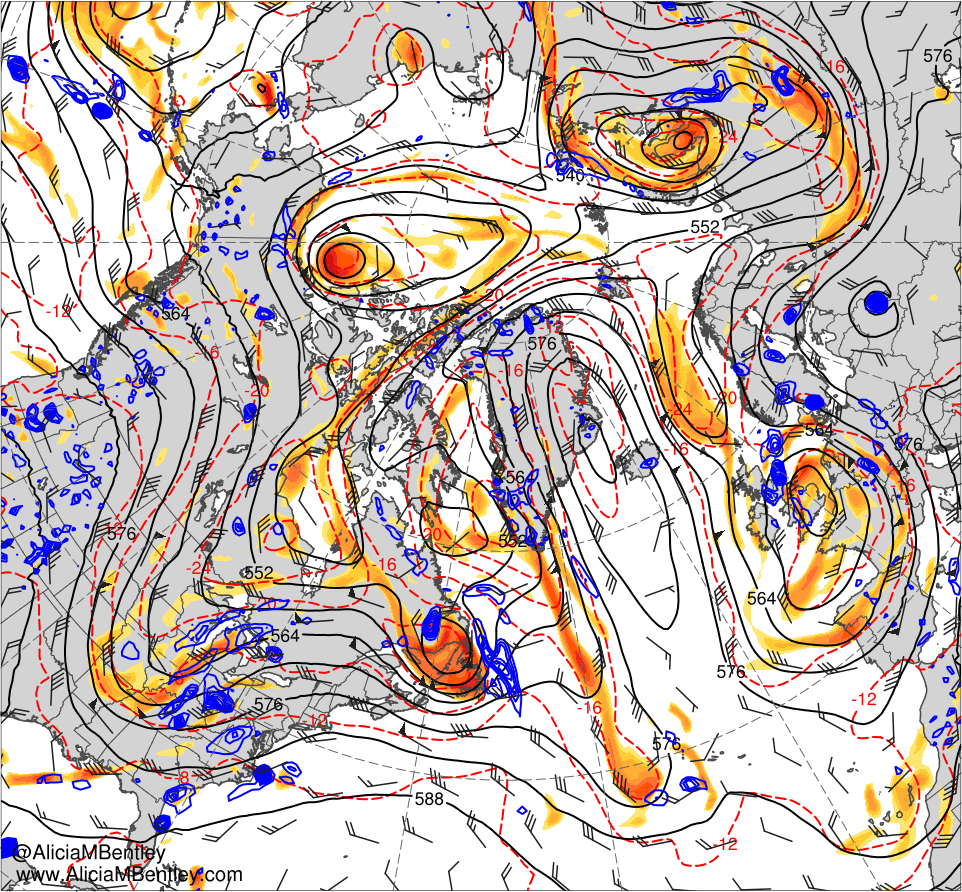 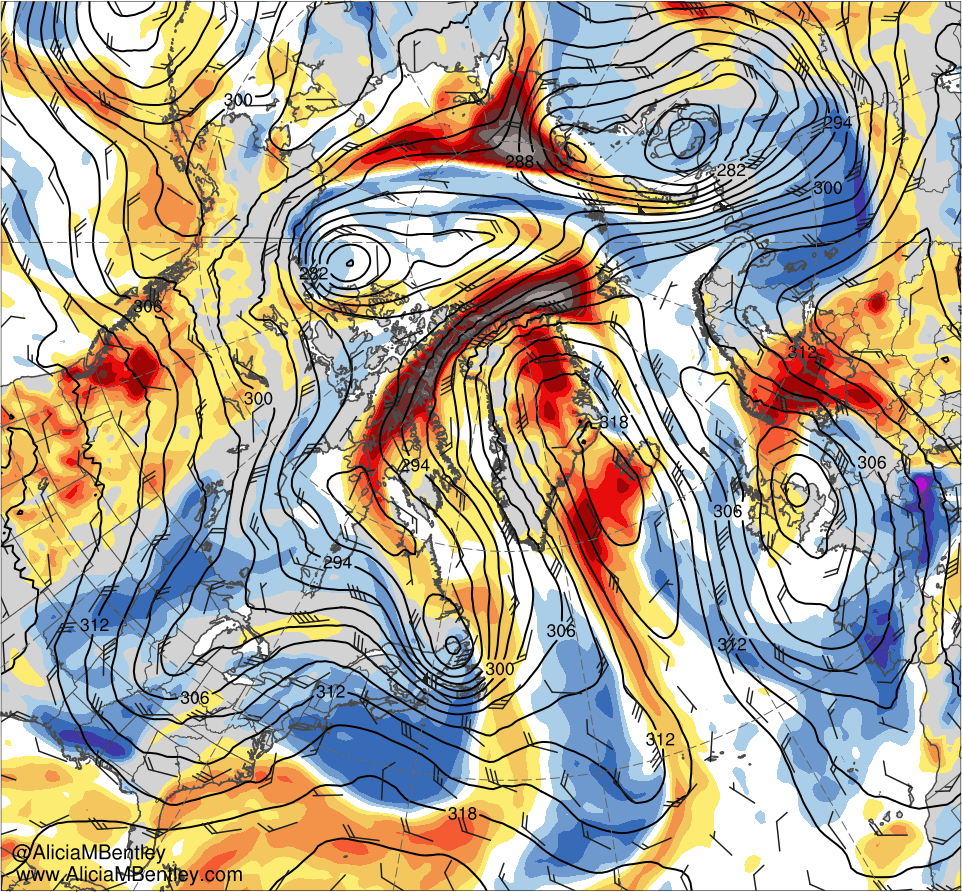 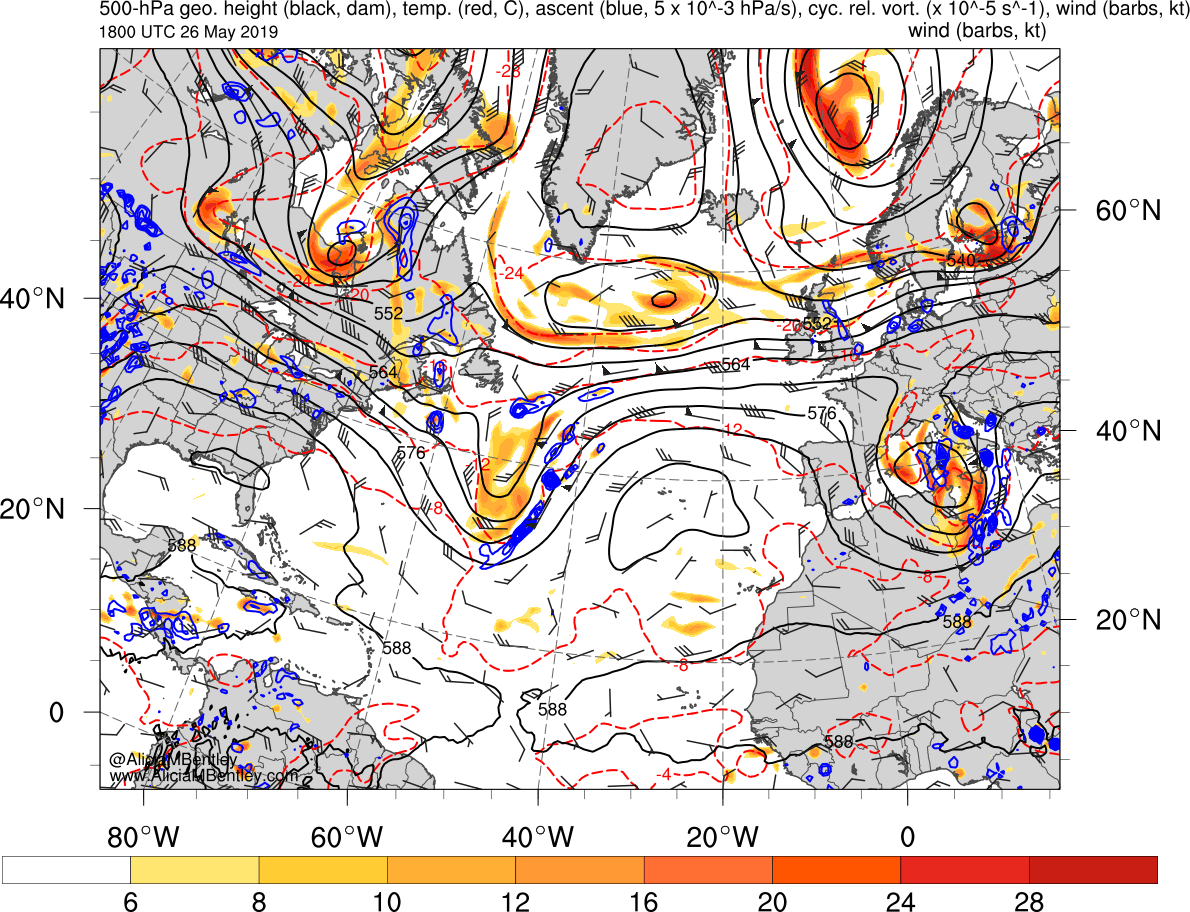 8
10
16
28
10−5 s−1
6
12
20
24
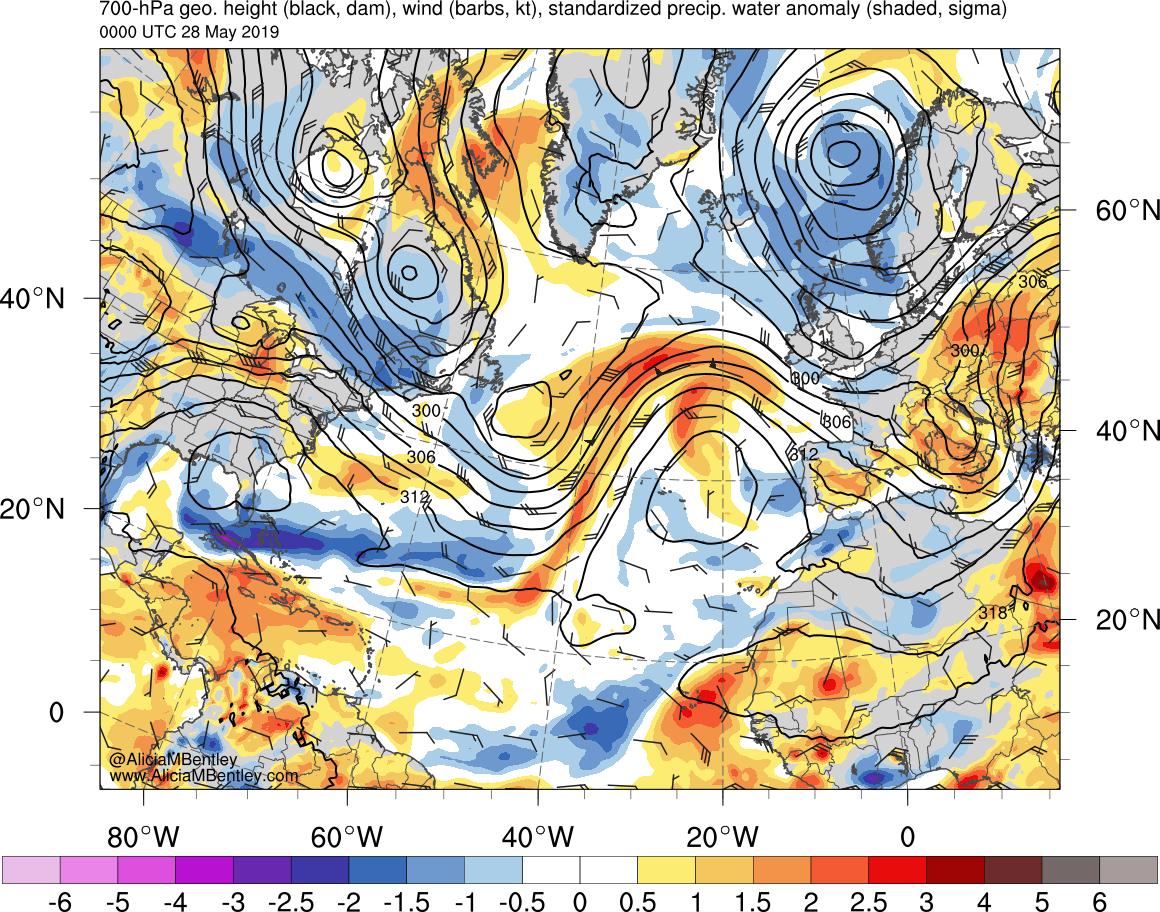 1.5
2
6
0
−6
−5
−4
−3
−2.5
−2
−1
−0.5
−1.5
0.5
1
2.5
3
4
5
σ
500-hPa geo. height (dam, black), temp. (K, red), cycl. rel. vort. (10−5 s−1, shaded), ω (5 × 10−3 s−1, blue), and wind (kt, flags and barbs)
700-hPa geo. height (dam, black) and                wind (kt, flags and barbs), and               standardized anomalies of PW (σ, shaded)
0000 UTC 14 Jun 2019
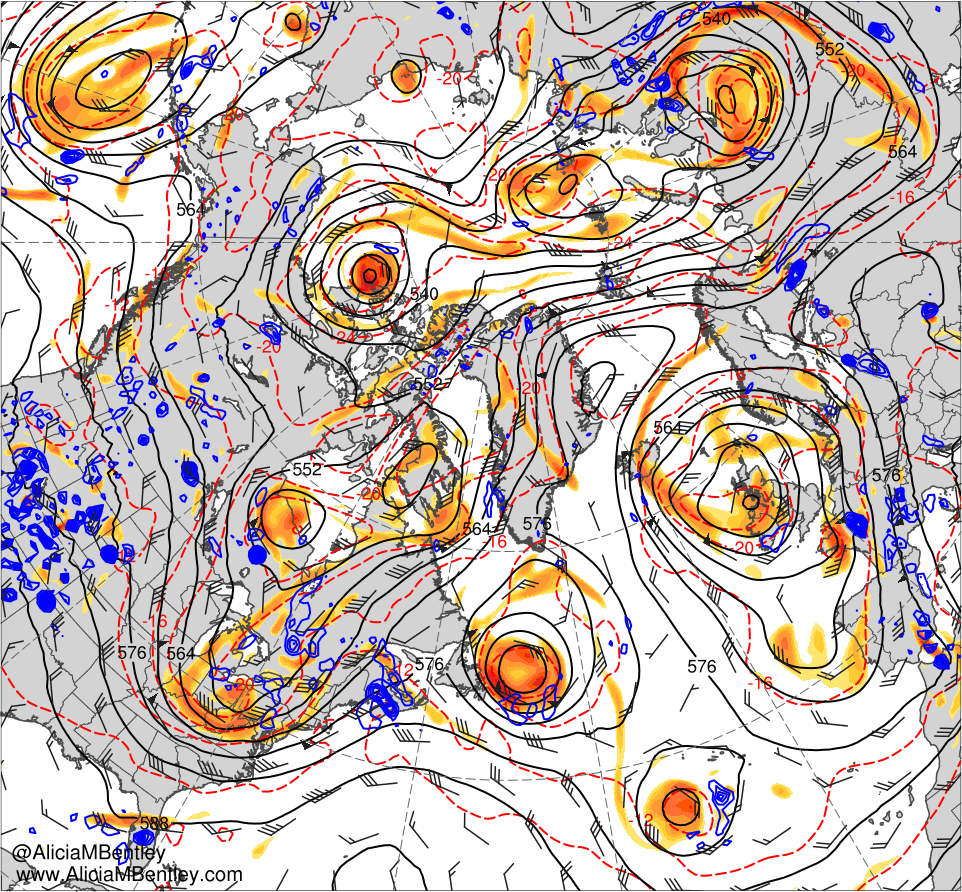 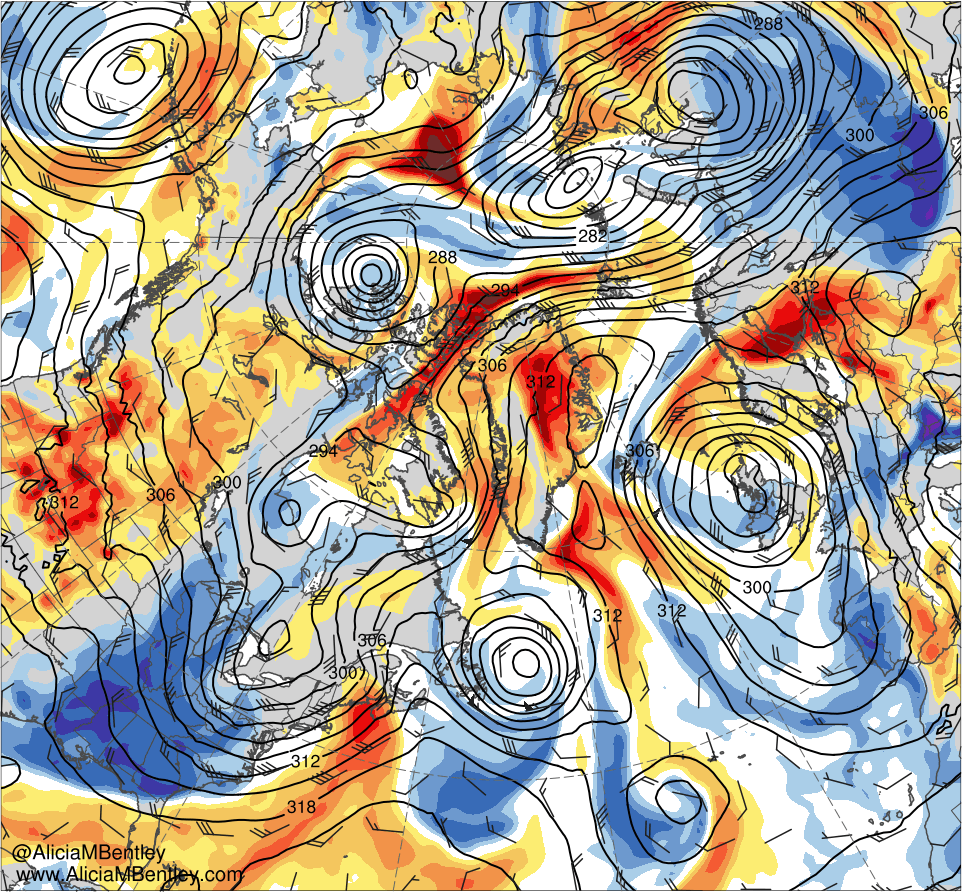 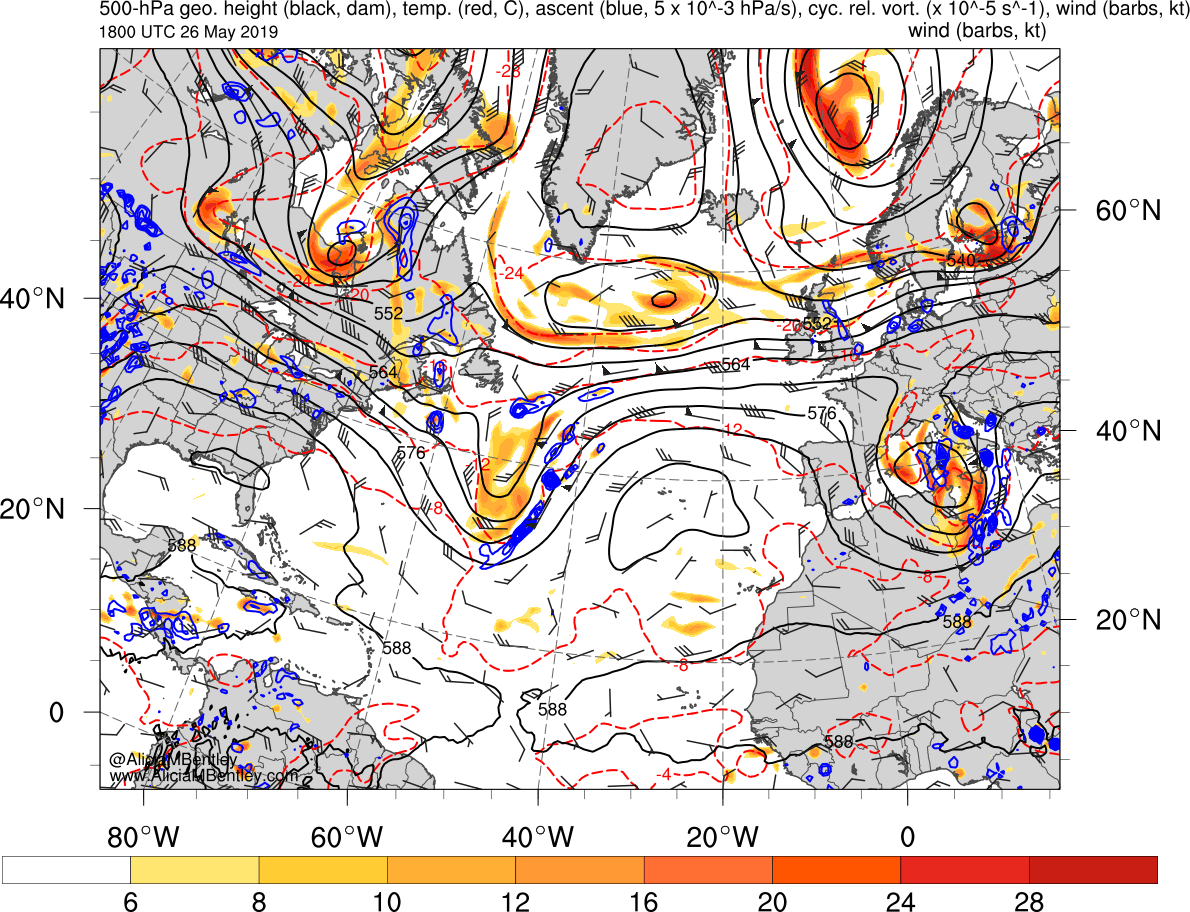 8
10
16
28
10−5 s−1
6
12
20
24
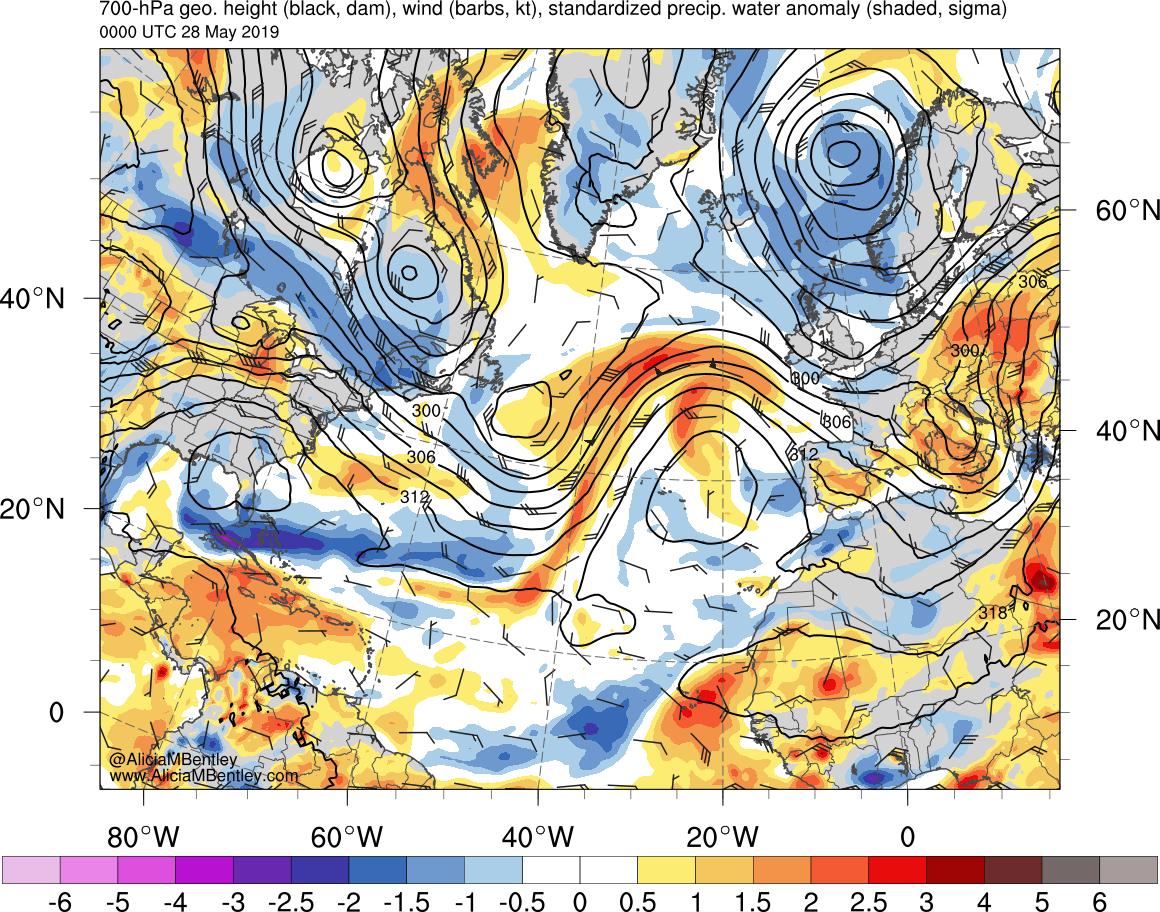 1.5
2
6
0
−6
−5
−4
−3
−2.5
−2
−1
−0.5
−1.5
0.5
1
2.5
3
4
5
σ
500-hPa geo. height (dam, black), temp. (K, red), cycl. rel. vort. (10−5 s−1, shaded), ω (5 × 10−3 s−1, blue), and wind (kt, flags and barbs)
700-hPa geo. height (dam, black) and                wind (kt, flags and barbs), and               standardized anomalies of PW (σ, shaded)
0000 UTC 9 Jun 2019
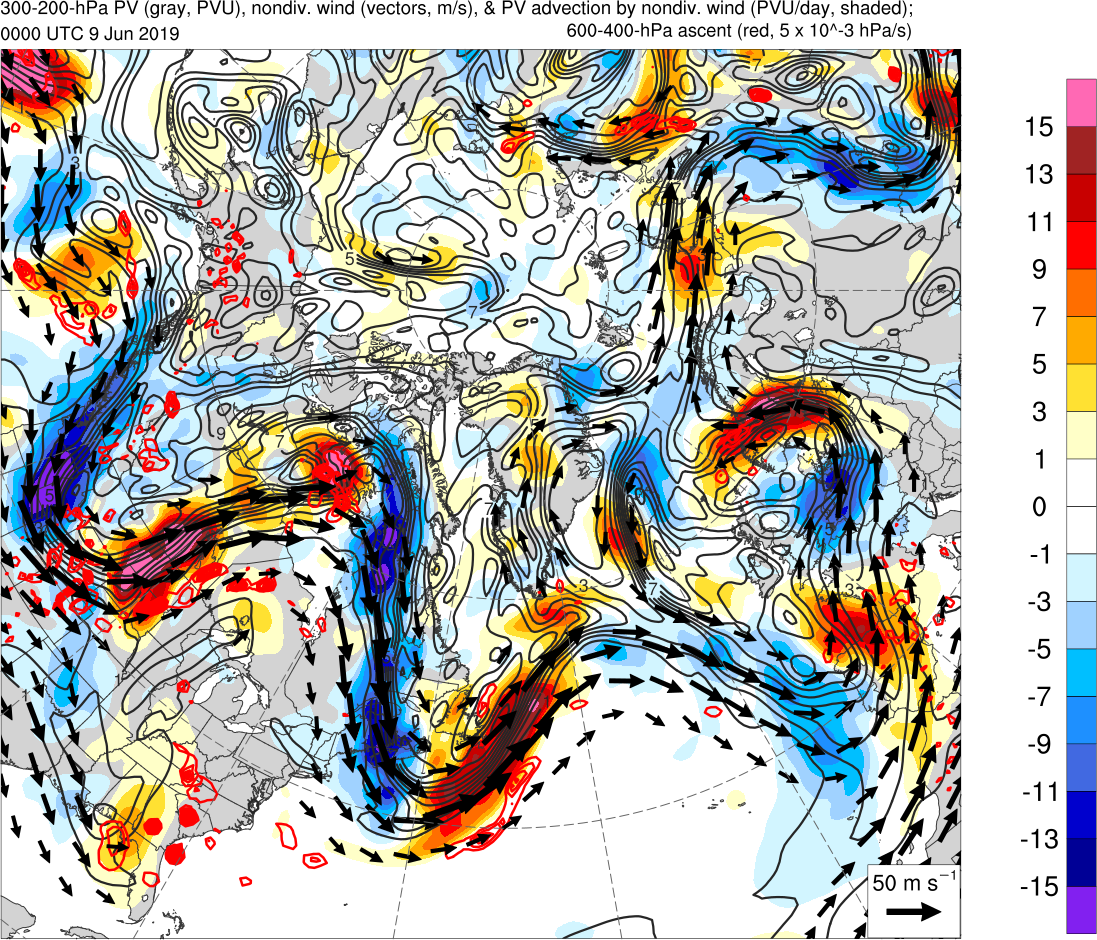 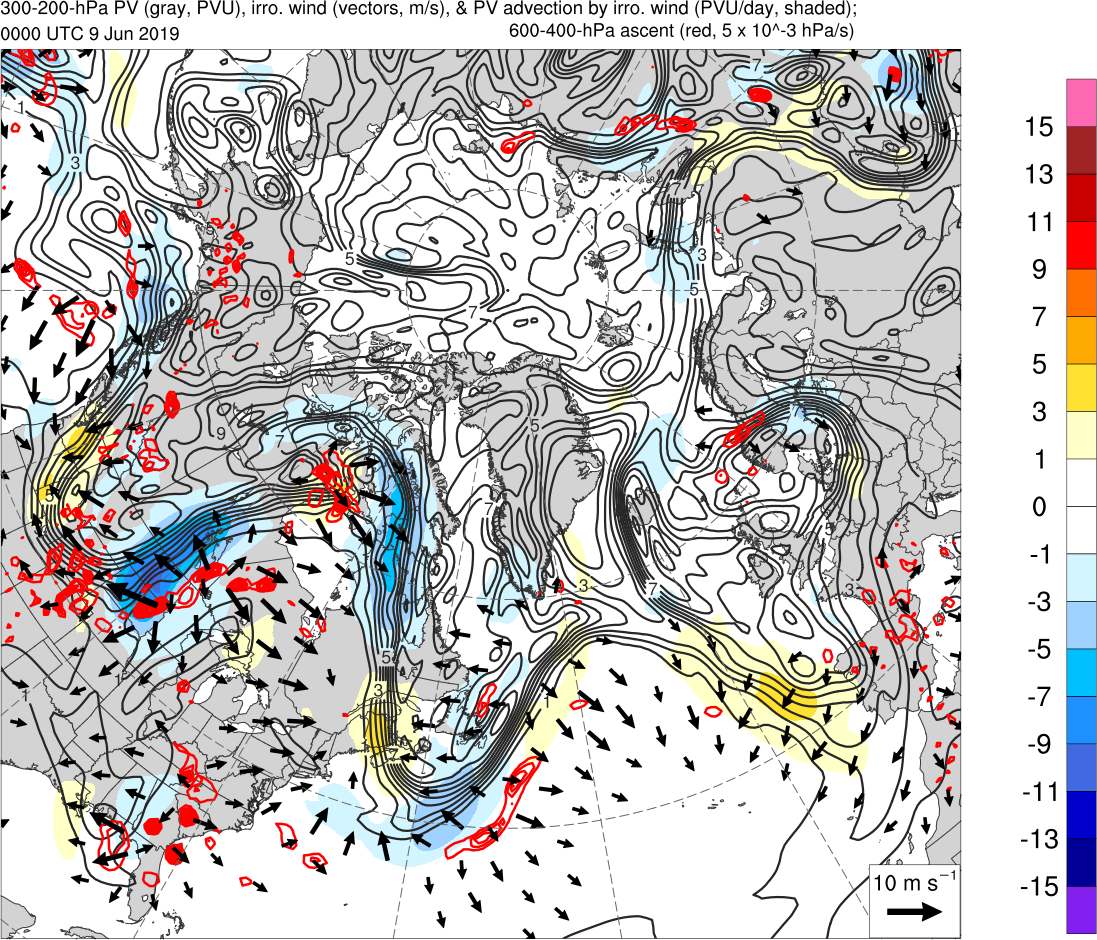 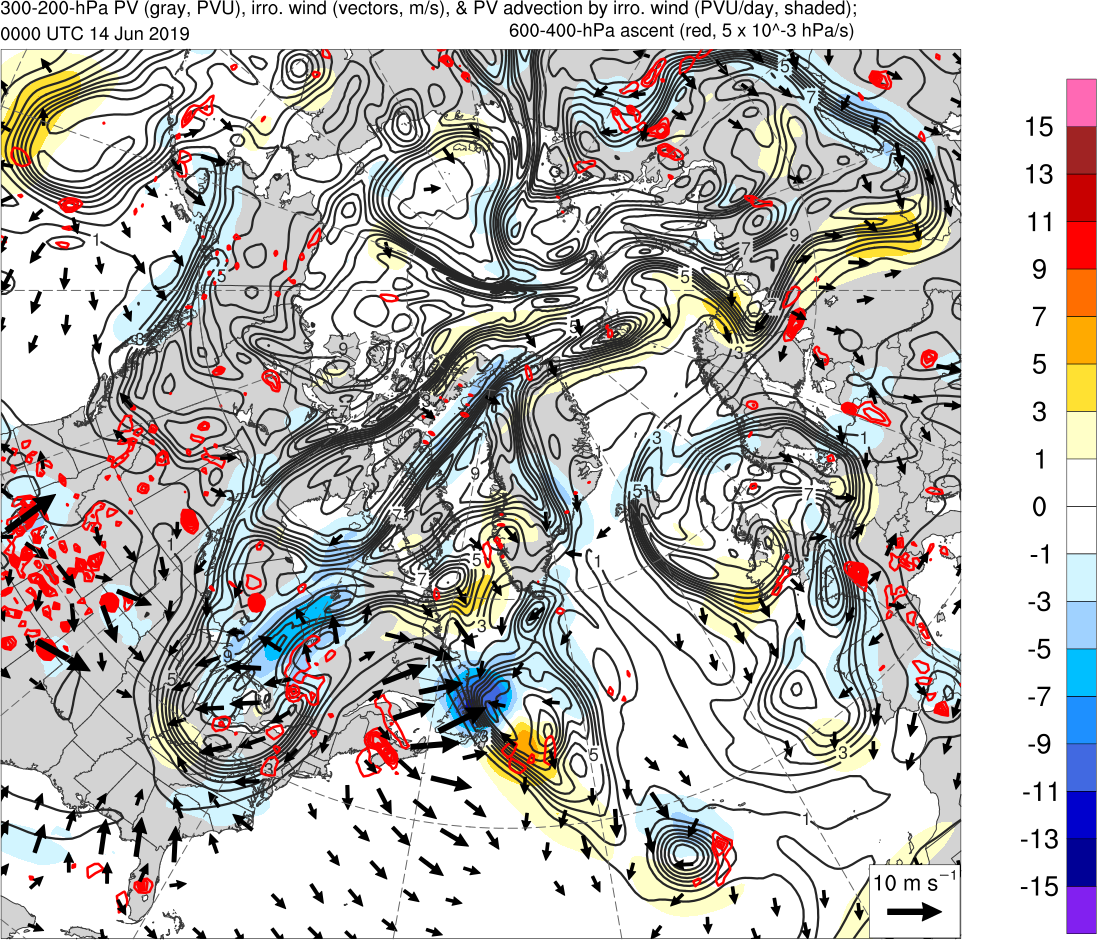 5
7
15
0
−15
−13
−11
−9
−7
−3
−1
−5
1
3
9
11
13
PVU d−1
300–200-hPa PV (PVU, gray),                 nondivergent wind (m s−1, vectors), and PV advection by nondivergent wind (PVU d−1, shading),               and 600–400-hPa ω (5 × 10−3 s−1, red)
300–200-hPa PV (PVU, gray),                   irrotational wind (m s−1, vectors), and PV advection by irrotational wind (PVU d−1, shading),                 and 600–400-hPa ω (5 × 10−3 s−1, red)
0000 UTC 10 Jun 2019
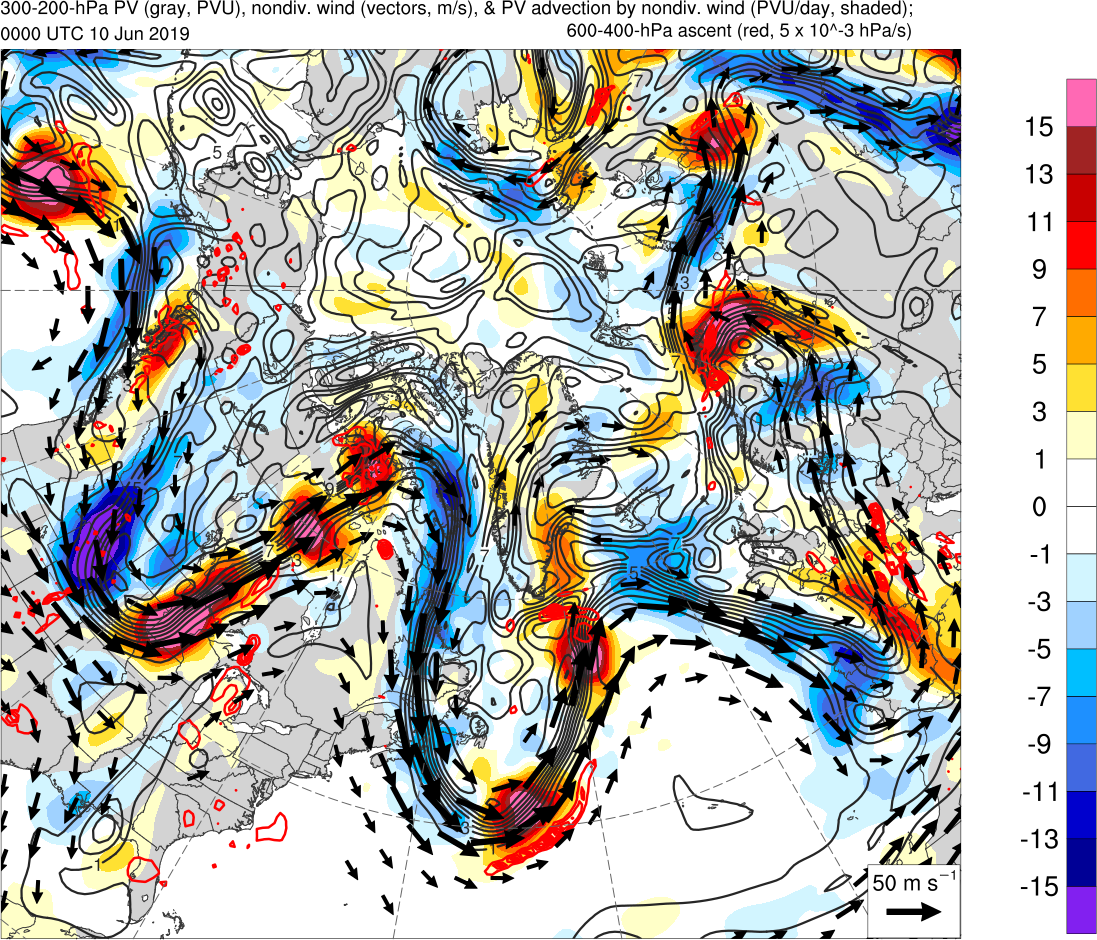 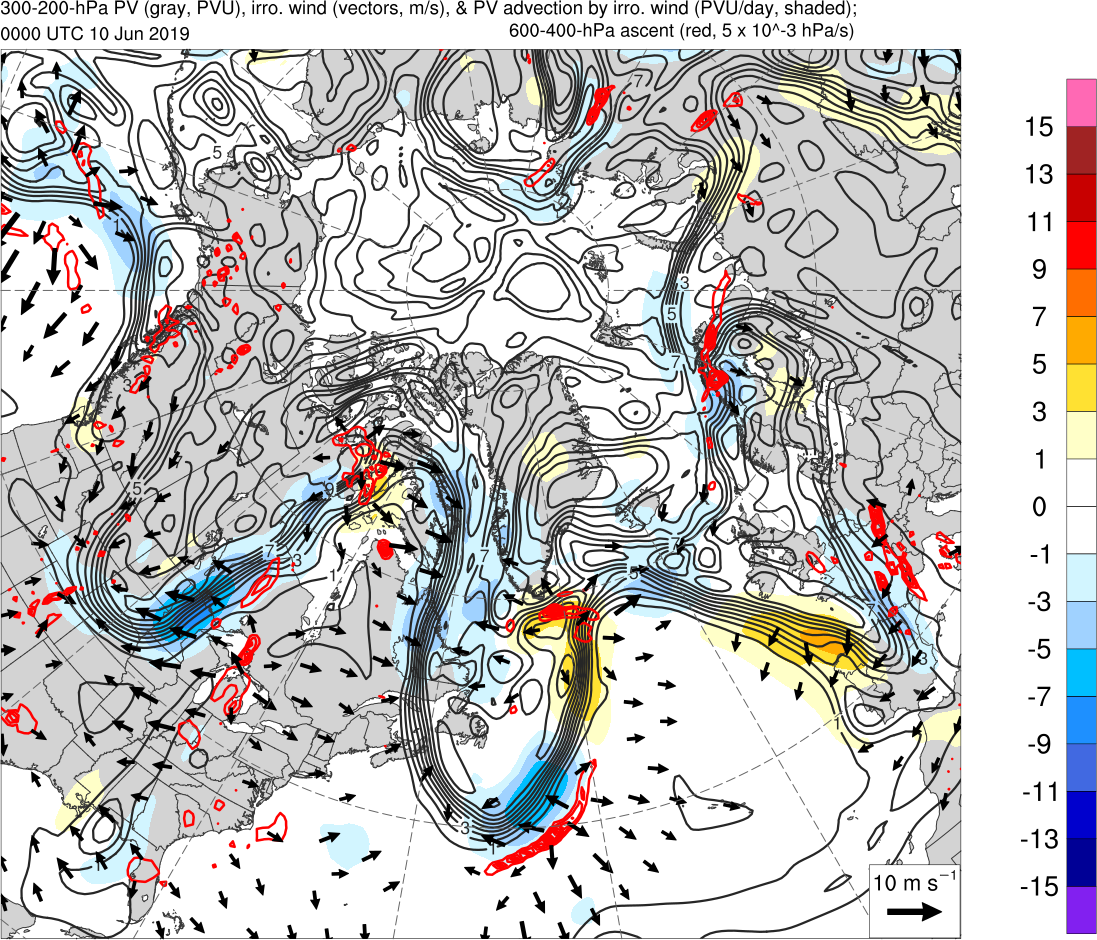 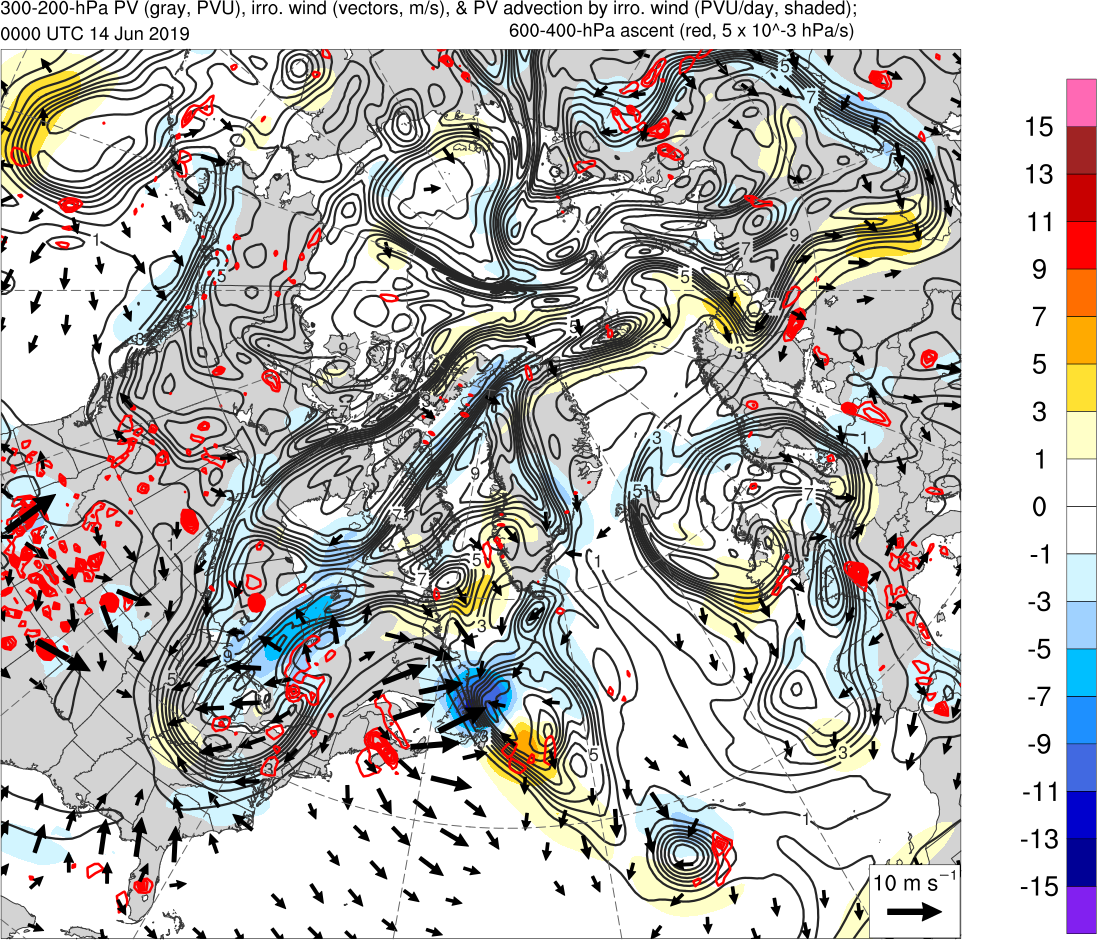 5
7
15
0
−15
−13
−11
−9
−7
−3
−1
−5
1
3
9
11
13
PVU d−1
300–200-hPa PV (PVU, gray),                 nondivergent wind (m s−1, vectors), and PV advection by nondivergent wind (PVU d−1, shading),               and 600–400-hPa ω (5 × 10−3 s−1, red)
300–200-hPa PV (PVU, gray),                   irrotational wind (m s−1, vectors), and PV advection by irrotational wind (PVU d−1, shading),                 and 600–400-hPa ω (5 × 10−3 s−1, red)
0000 UTC 11 Jun 2019
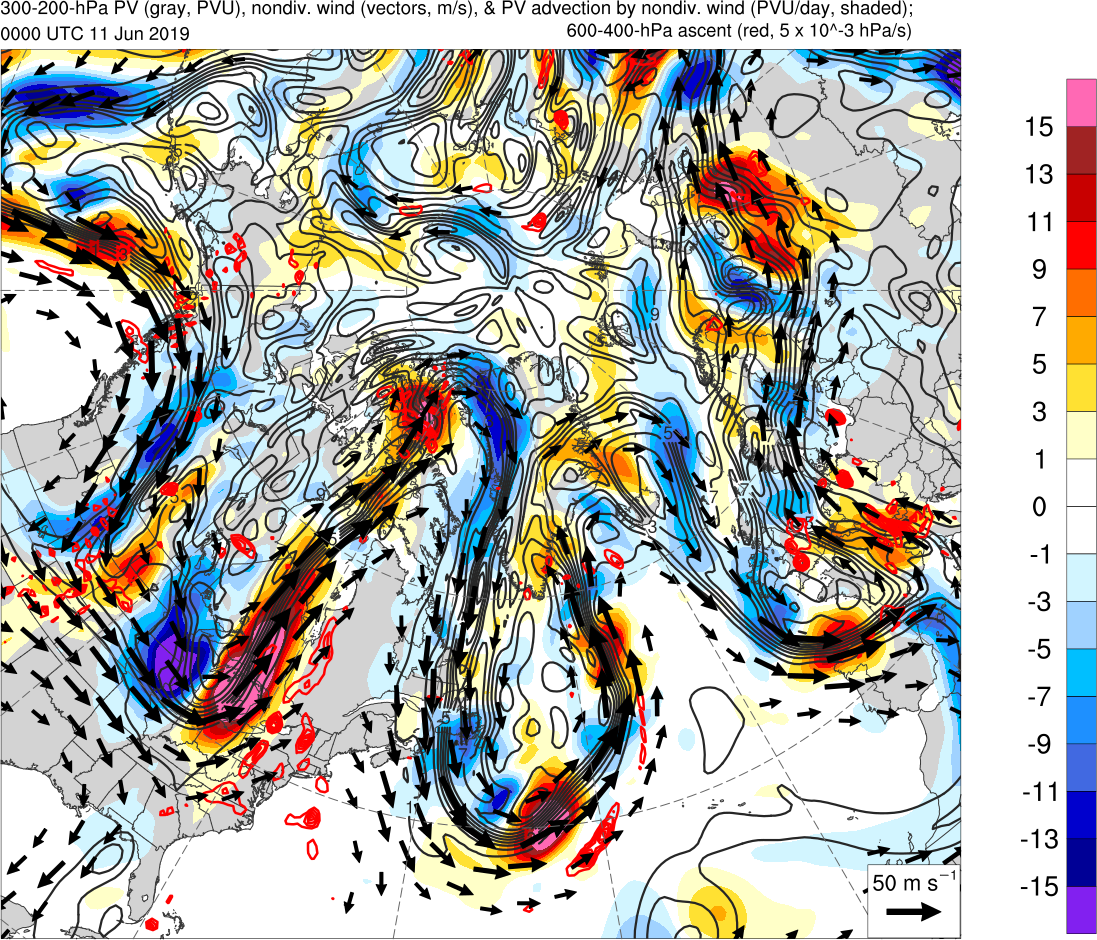 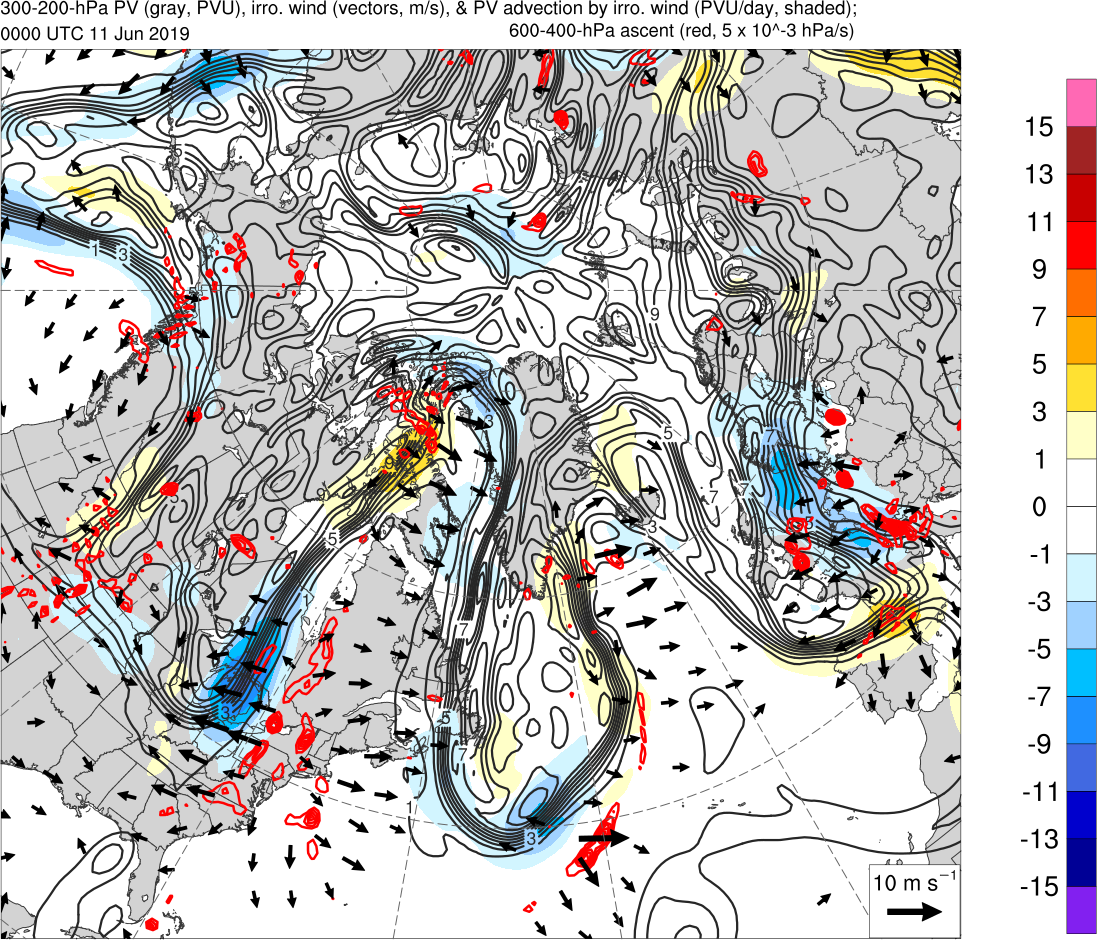 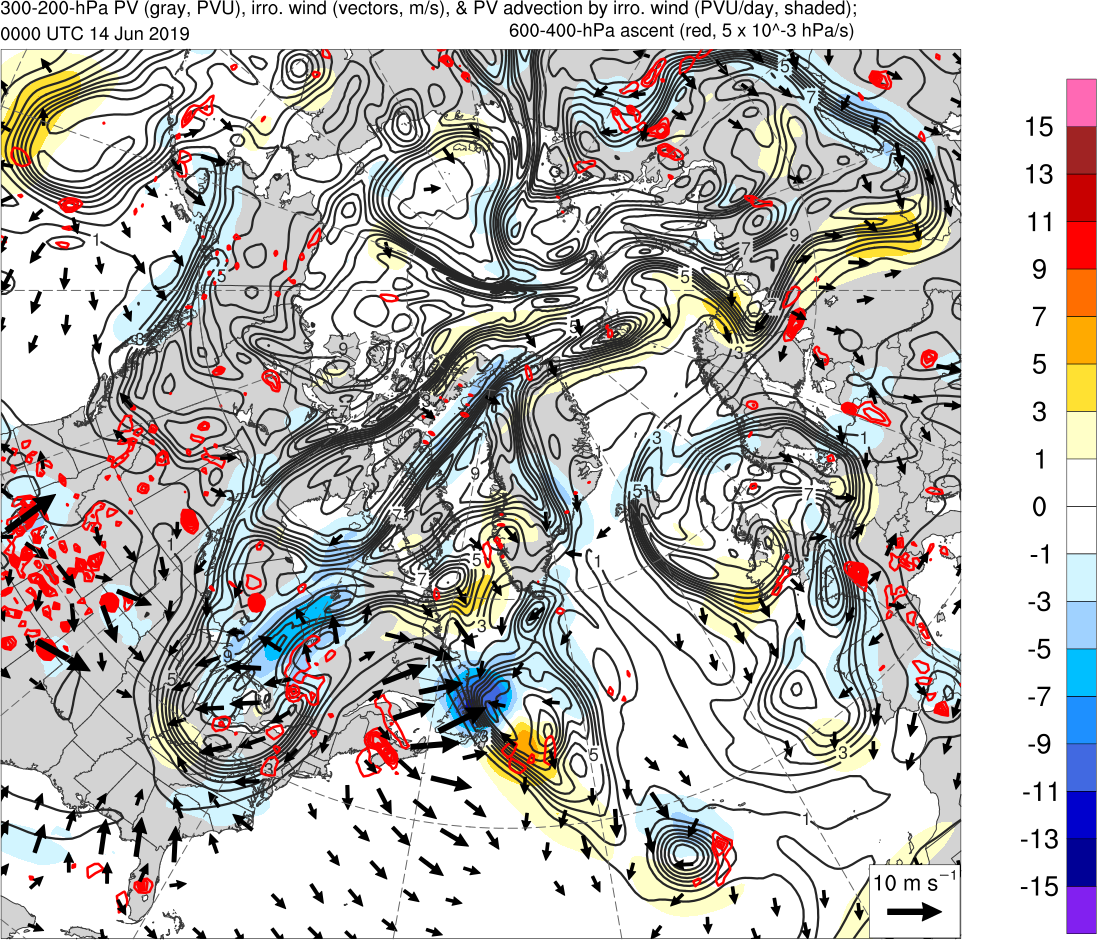 5
7
15
0
−15
−13
−11
−9
−7
−3
−1
−5
1
3
9
11
13
PVU d−1
300–200-hPa PV (PVU, gray),                 nondivergent wind (m s−1, vectors), and PV advection by nondivergent wind (PVU d−1, shading),               and 600–400-hPa ω (5 × 10−3 s−1, red)
300–200-hPa PV (PVU, gray),                   irrotational wind (m s−1, vectors), and PV advection by irrotational wind (PVU d−1, shading),                 and 600–400-hPa ω (5 × 10−3 s−1, red)
0000 UTC 12 Jun 2019
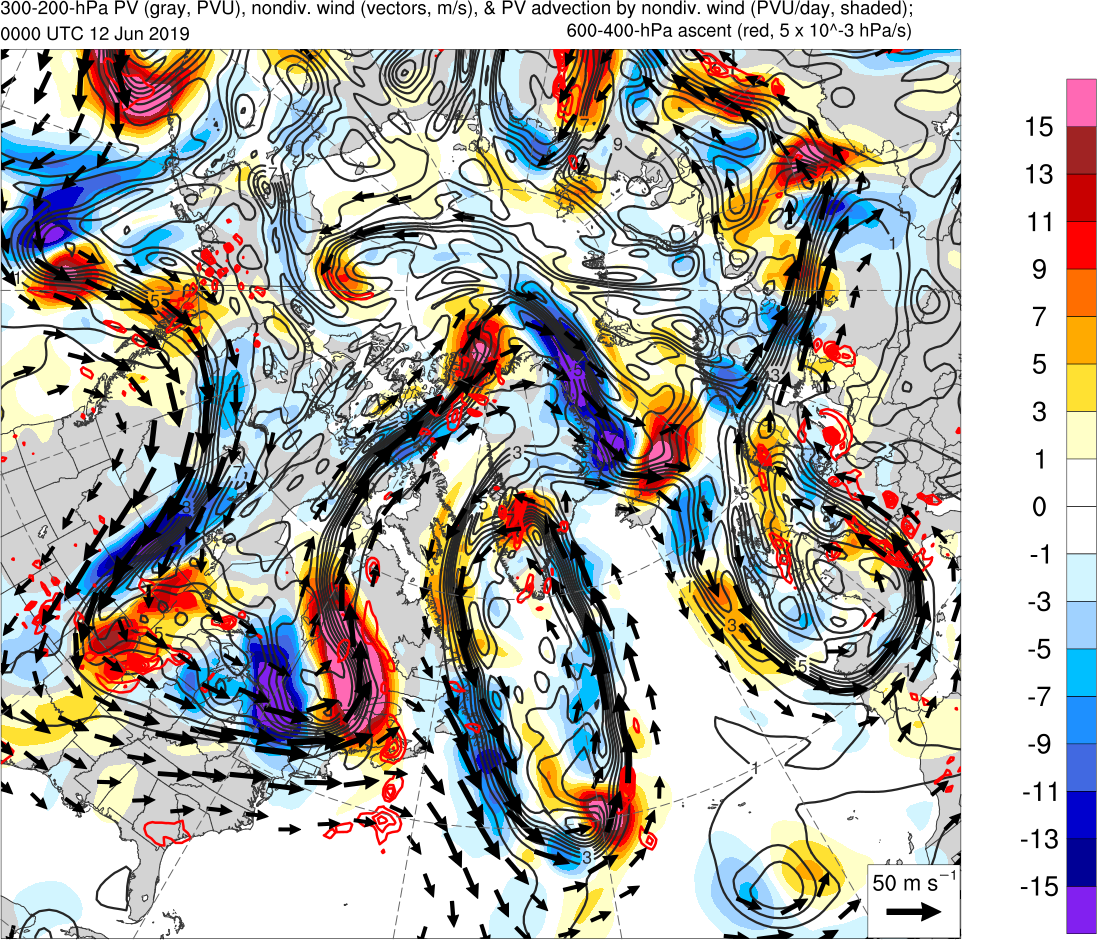 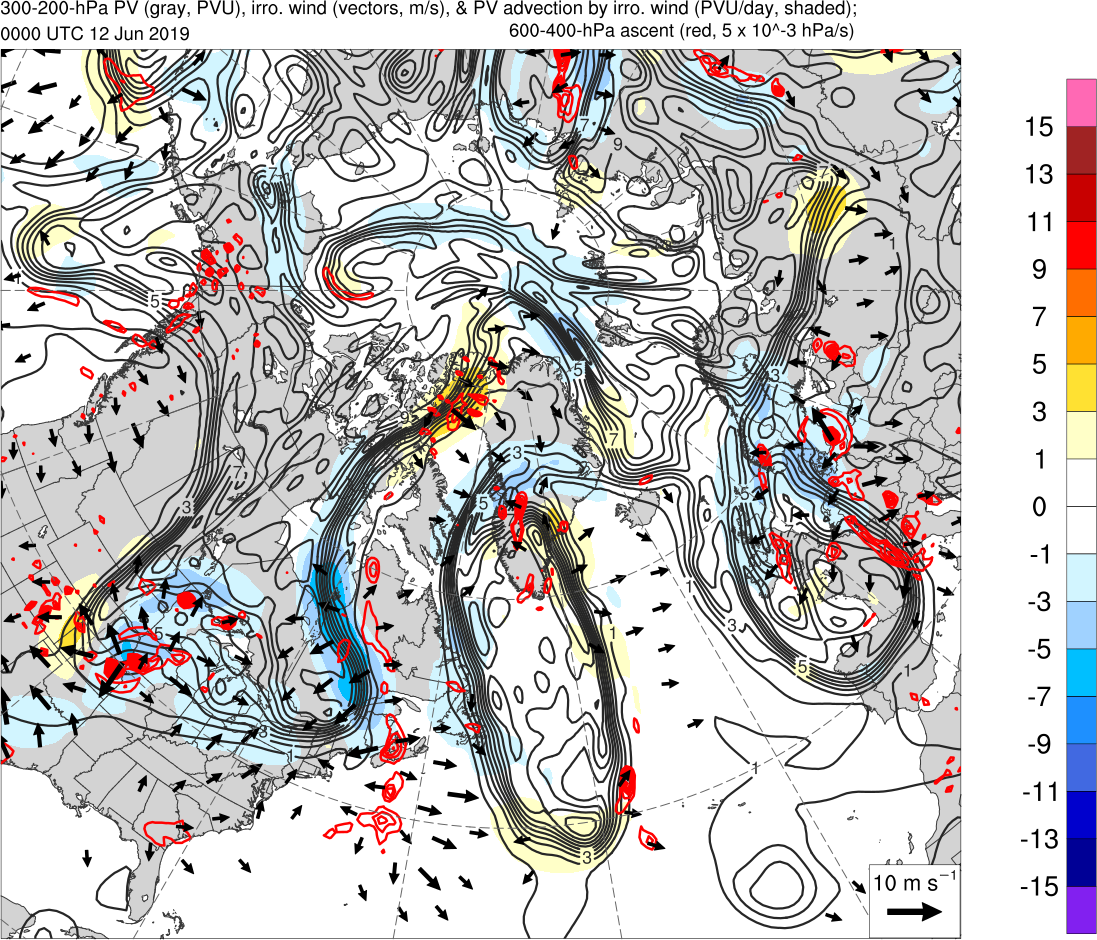 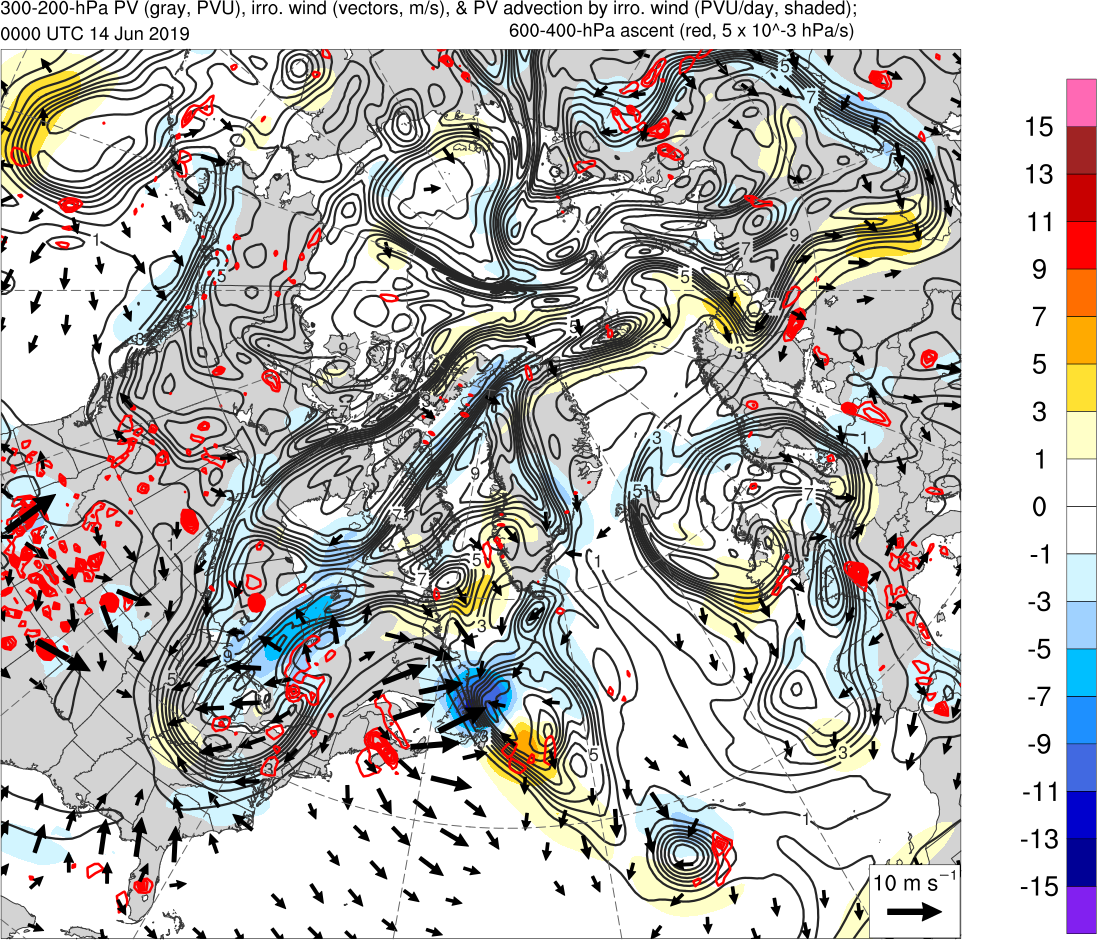 5
7
15
0
−15
−13
−11
−9
−7
−3
−1
−5
1
3
9
11
13
PVU d−1
300–200-hPa PV (PVU, gray),                 nondivergent wind (m s−1, vectors), and PV advection by nondivergent wind (PVU d−1, shading),               and 600–400-hPa ω (5 × 10−3 s−1, red)
300–200-hPa PV (PVU, gray),                   irrotational wind (m s−1, vectors), and PV advection by irrotational wind (PVU d−1, shading),                 and 600–400-hPa ω (5 × 10−3 s−1, red)
0000 UTC 13 Jun 2019
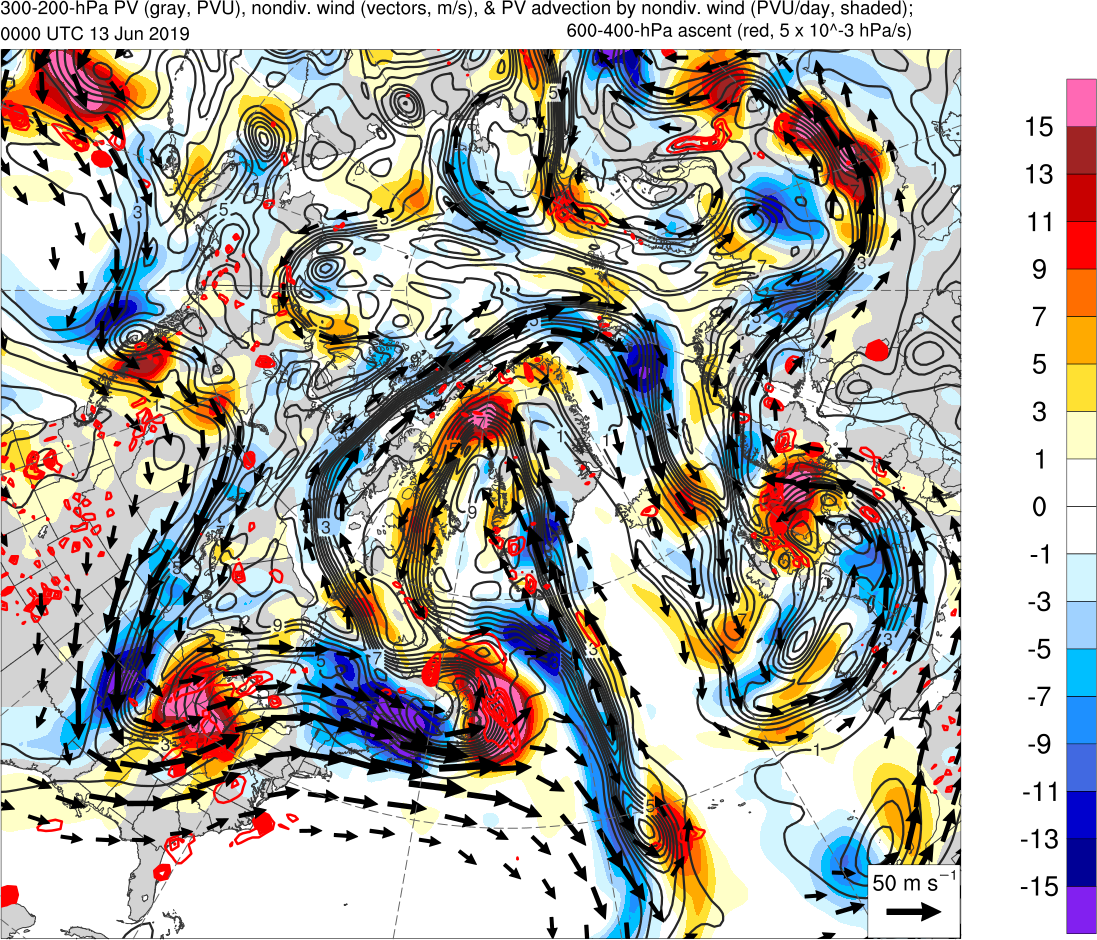 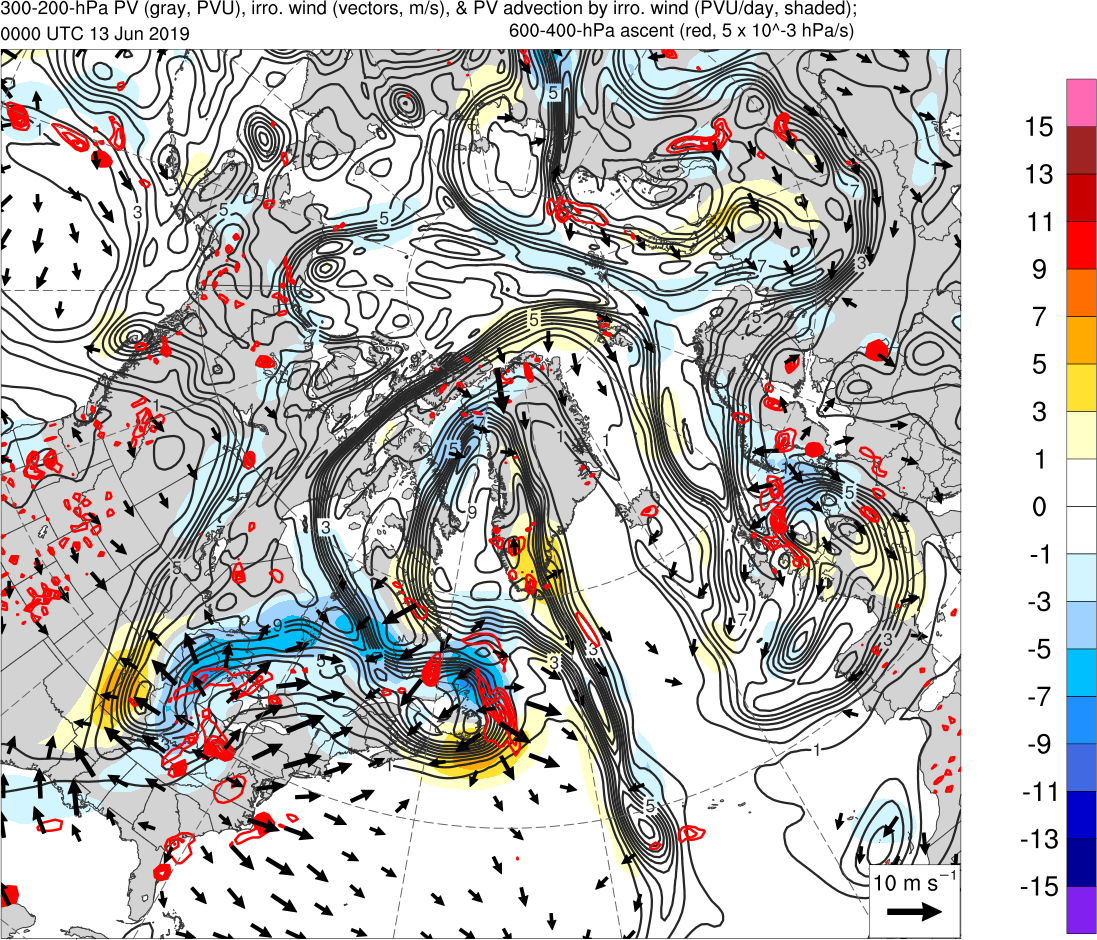 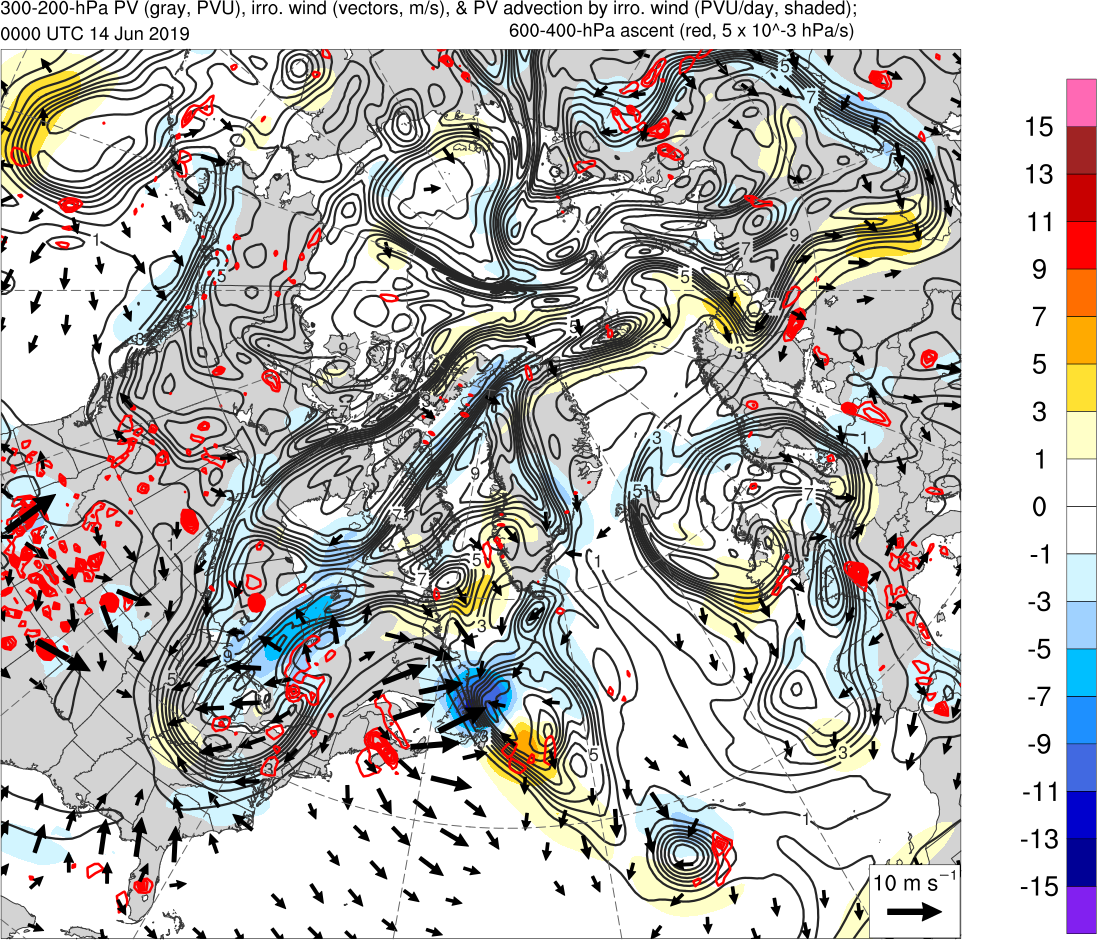 5
7
15
0
−15
−13
−11
−9
−7
−3
−1
−5
1
3
9
11
13
PVU d−1
300–200-hPa PV (PVU, gray),                 nondivergent wind (m s−1, vectors), and PV advection by nondivergent wind (PVU d−1, shading),               and 600–400-hPa ω (5 × 10−3 s−1, red)
300–200-hPa PV (PVU, gray),                   irrotational wind (m s−1, vectors), and PV advection by irrotational wind (PVU d−1, shading),                 and 600–400-hPa ω (5 × 10−3 s−1, red)
0000 UTC 14 Jun 2019
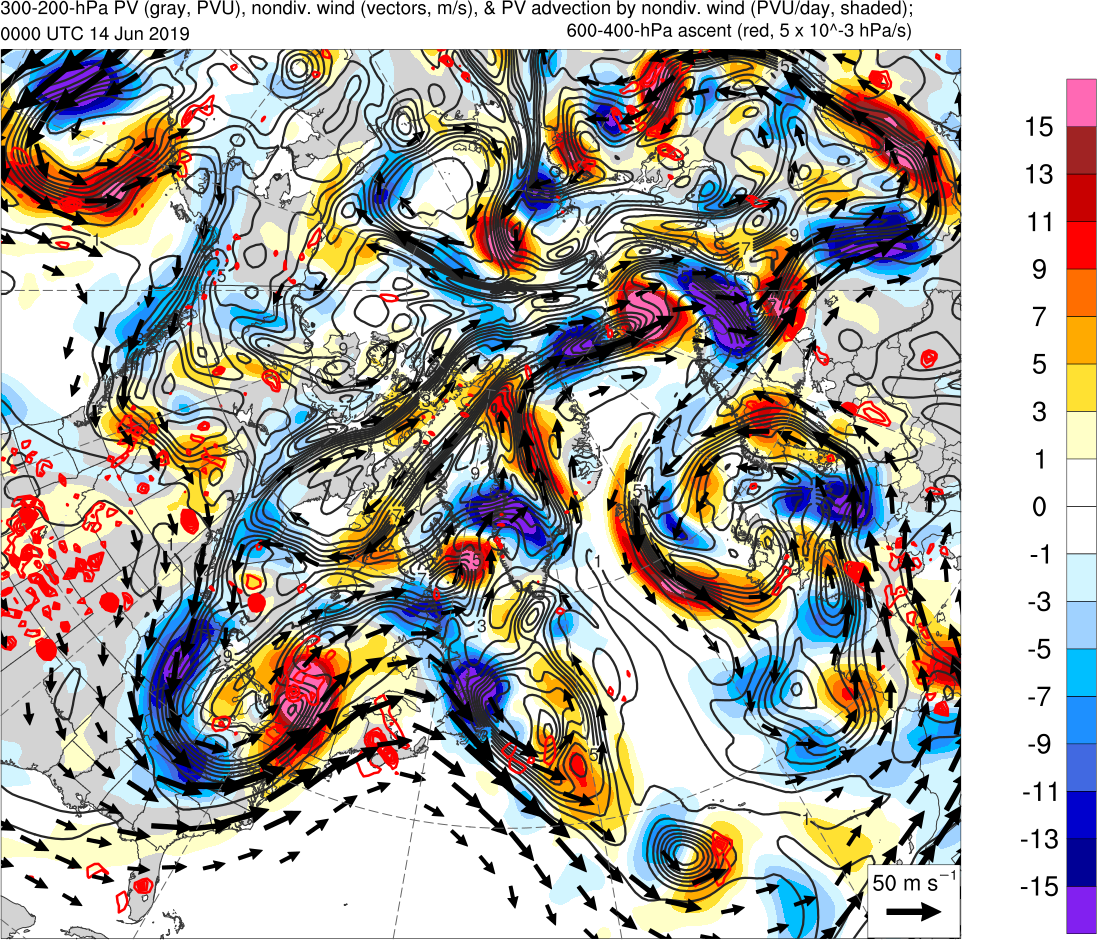 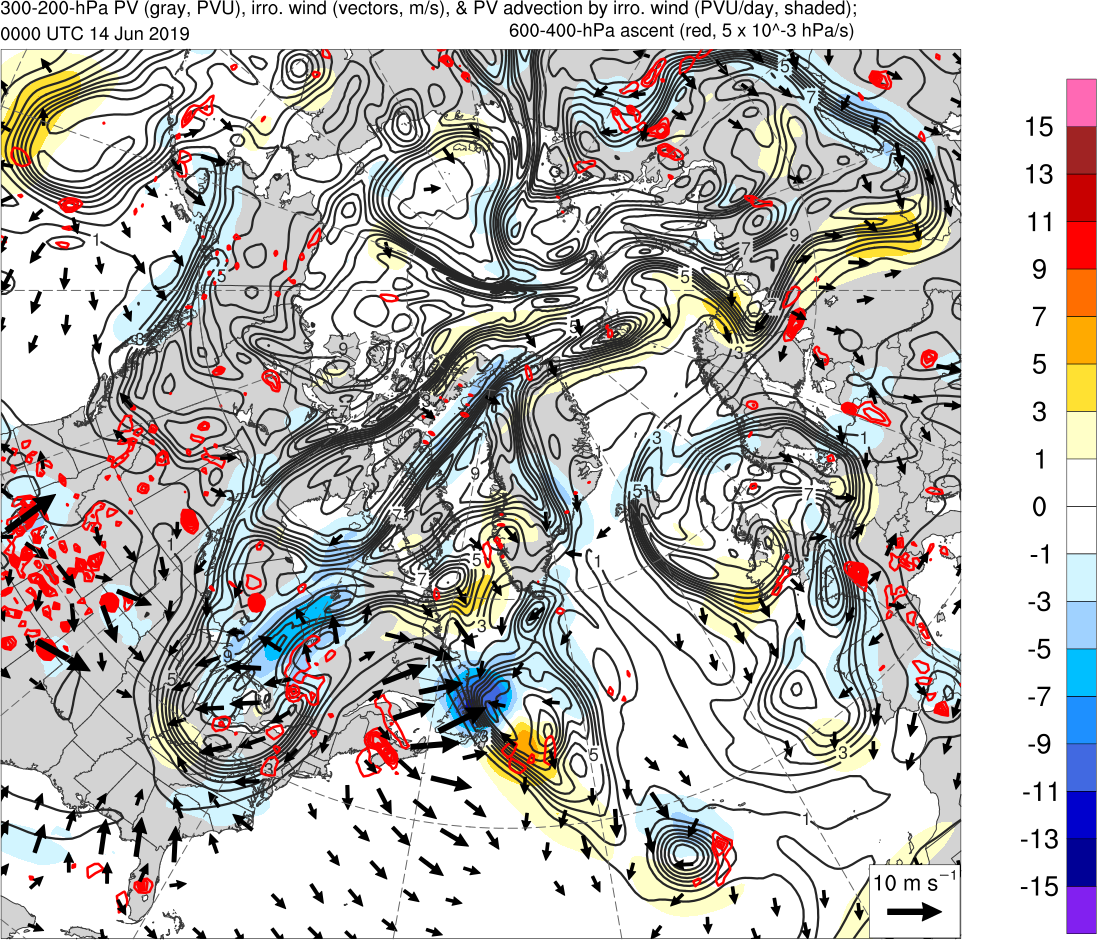 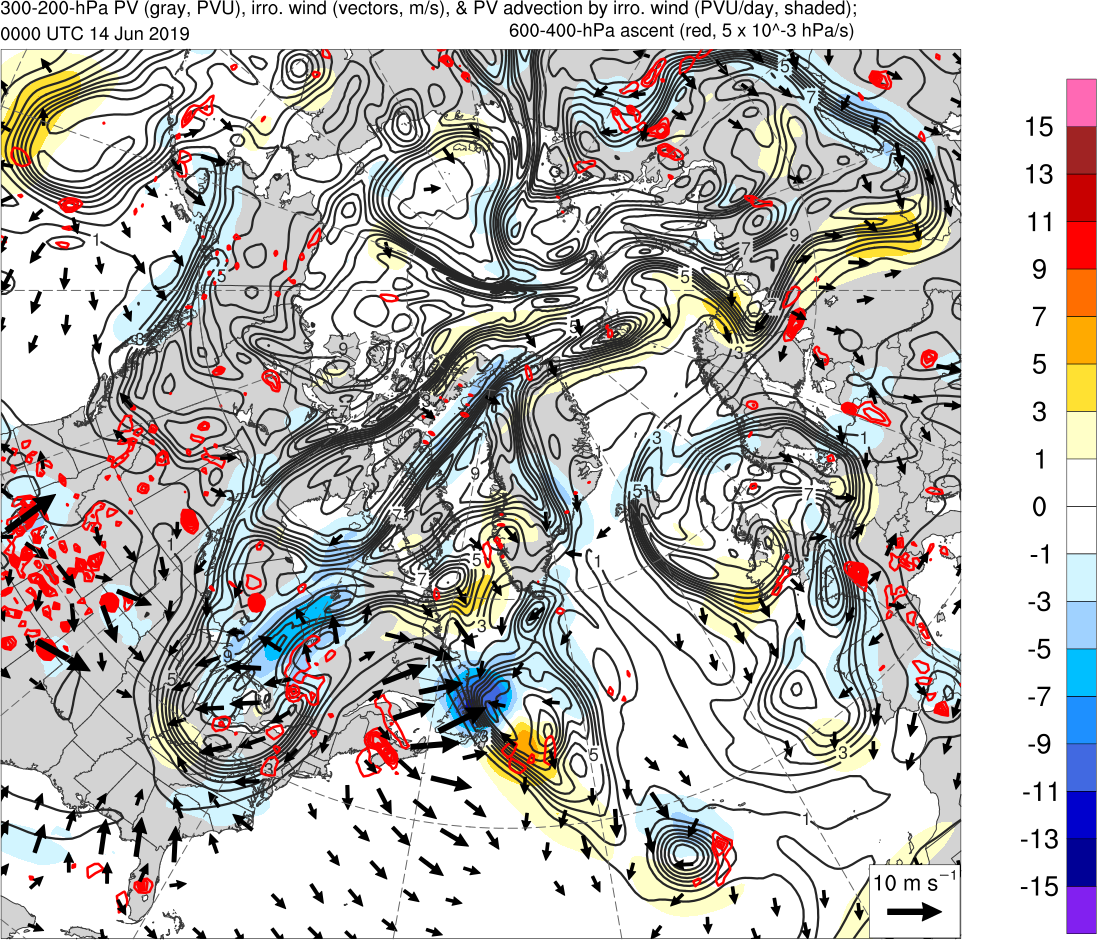 5
7
15
0
−15
−13
−11
−9
−7
−3
−1
−5
1
3
9
11
13
PVU d−1
300–200-hPa PV (PVU, gray),                 nondivergent wind (m s−1, vectors), and PV advection by nondivergent wind (PVU d−1, shading),               and 600–400-hPa ω (5 × 10−3 s−1, red)
300–200-hPa PV (PVU, gray),                   irrotational wind (m s−1, vectors), and PV advection by irrotational wind (PVU d−1, shading),                 and 600–400-hPa ω (5 × 10−3 s−1, red)
Sounding (0000 UTC 13 Jun 2019)
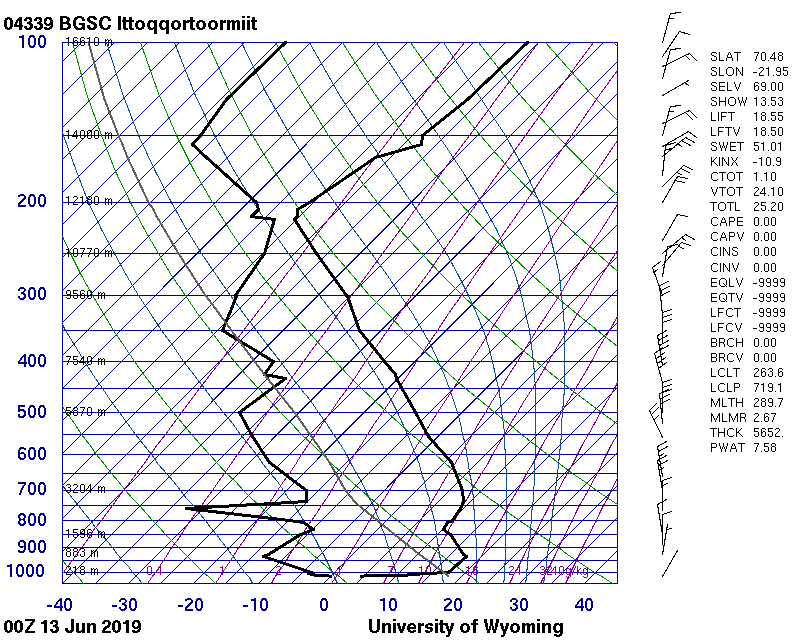 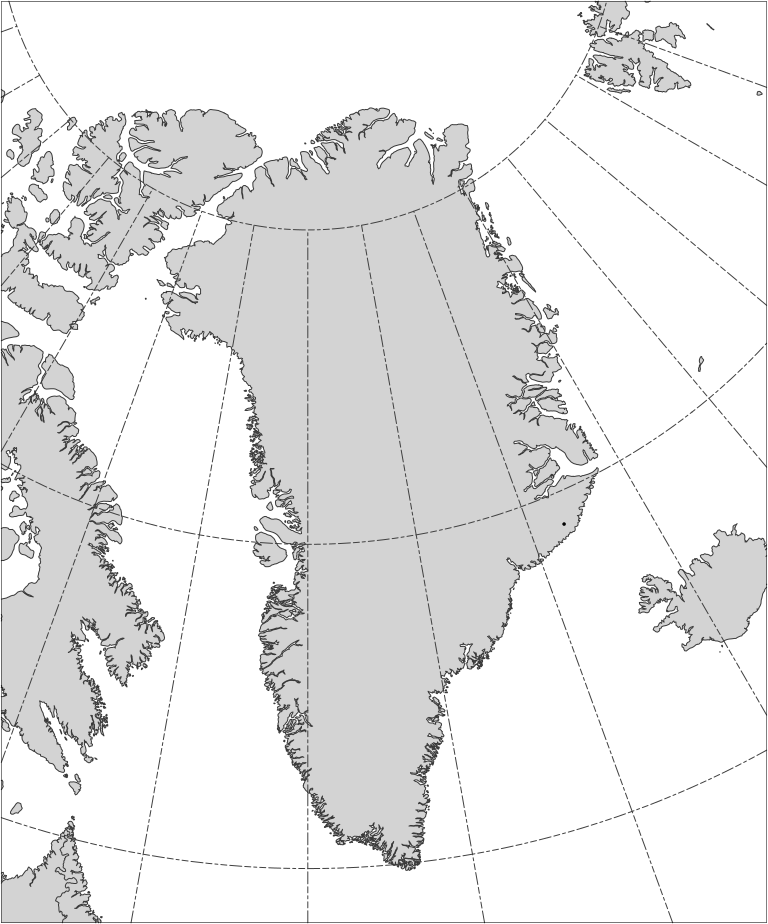 Source: University of Wyoming
Time Series
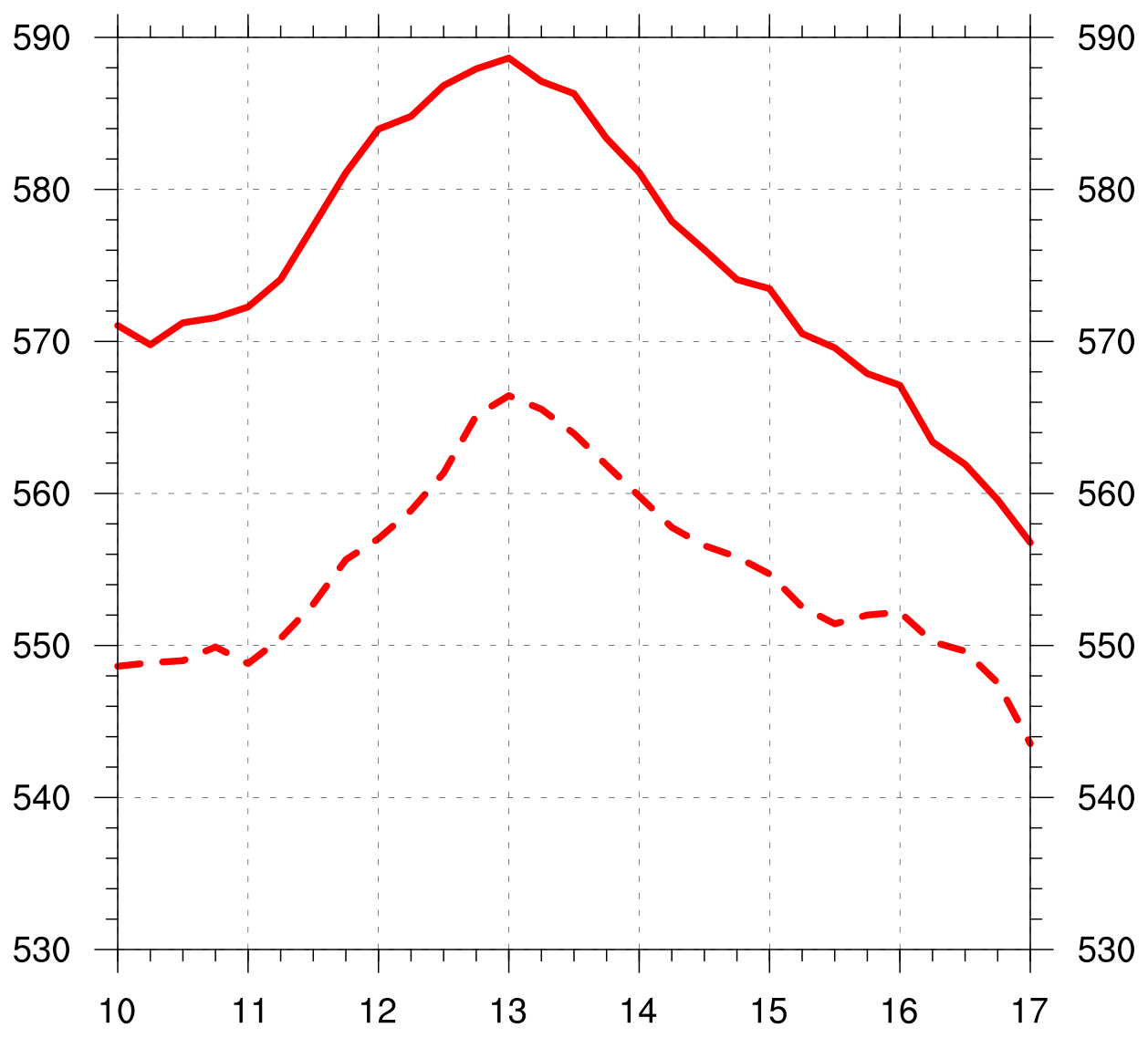 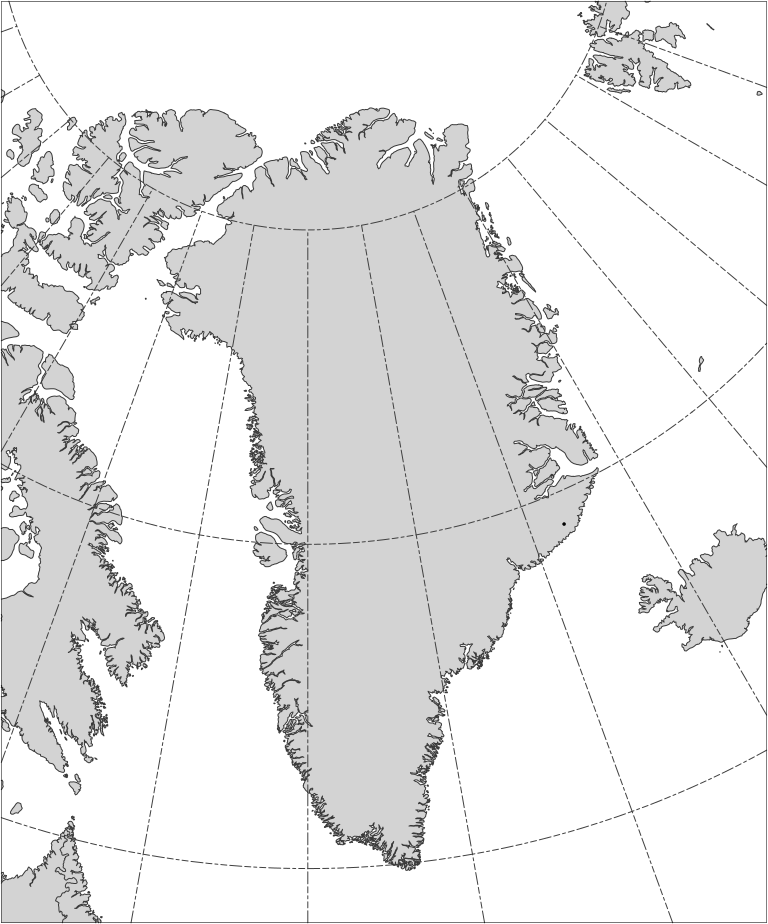 1000–500-hPa thickness (dam)
500-hPa geopotential height (dam)
Day in Jun 2019 labeled at 0000 UTC
500-hPa geopotential height (dam)
1000–500-hPa thickness (dam)
Time Series
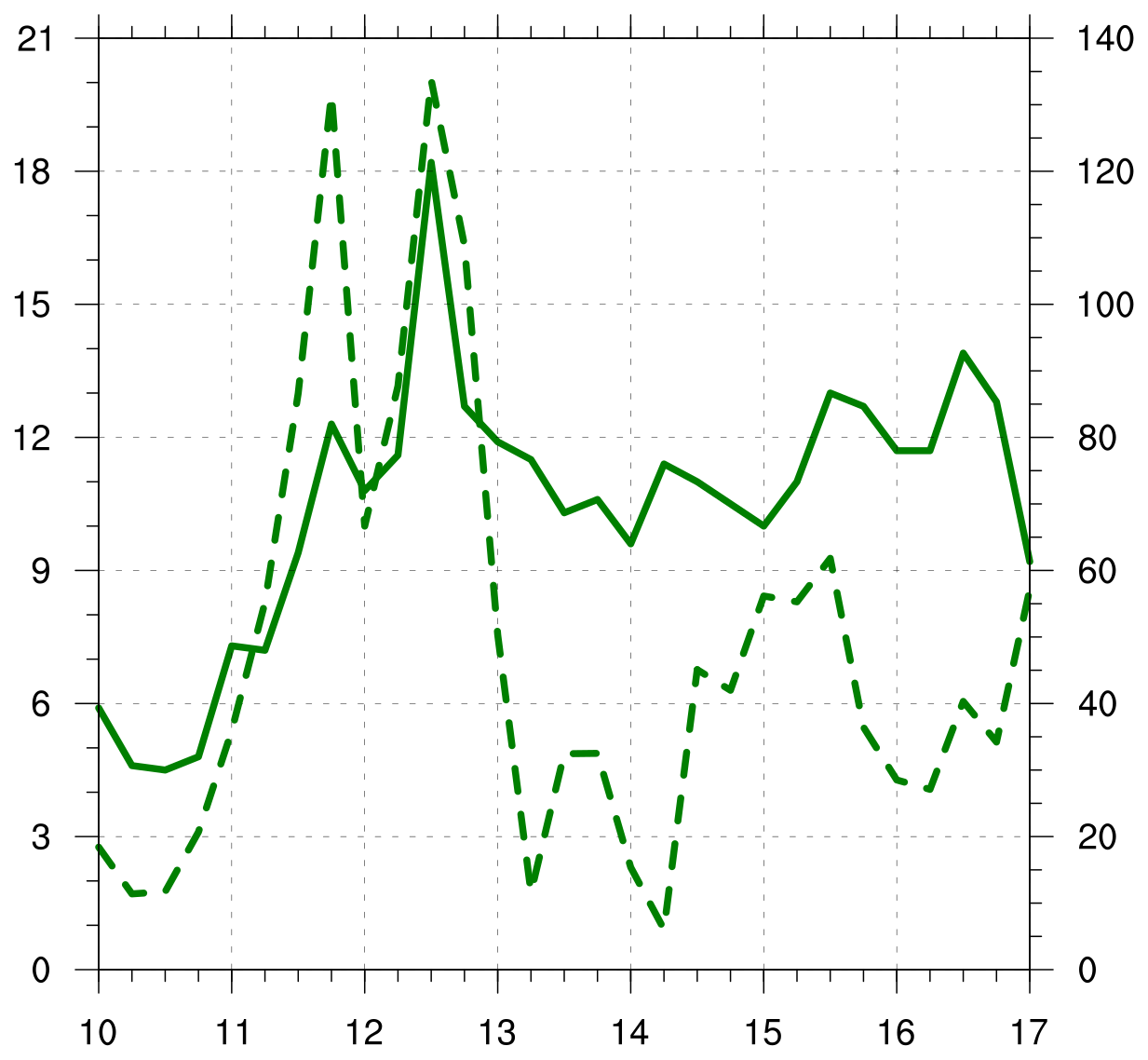 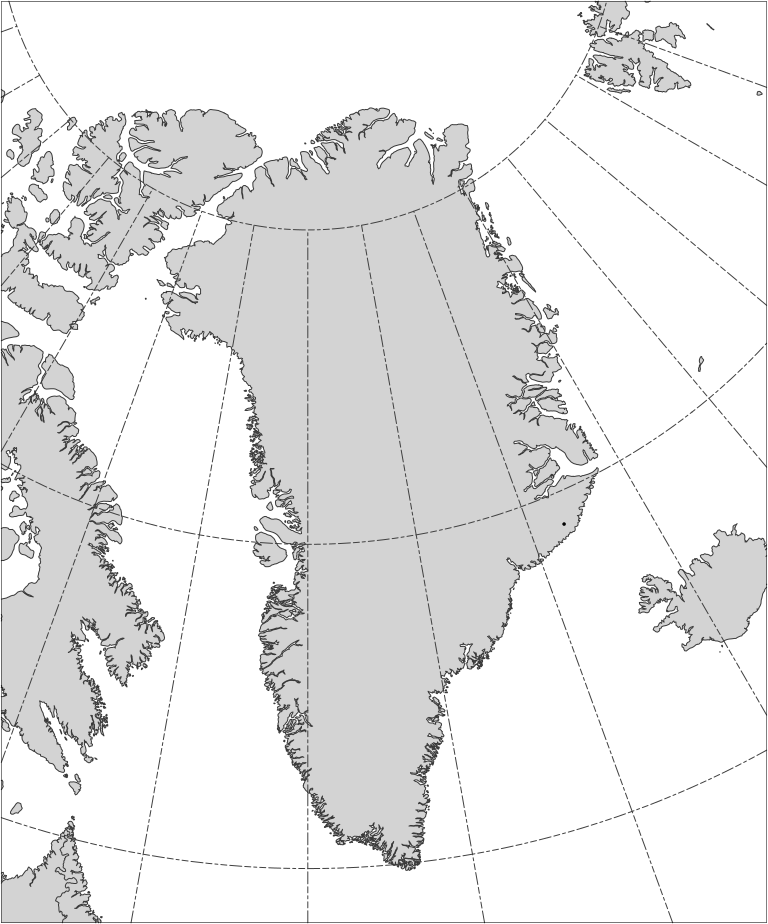 IVT (kg m−1 s−1)
PW (mm)
Day in Jun 2019 labeled at 0000 UTC
PW (mm)
IVT (kg m−1 s−1)
Time Series
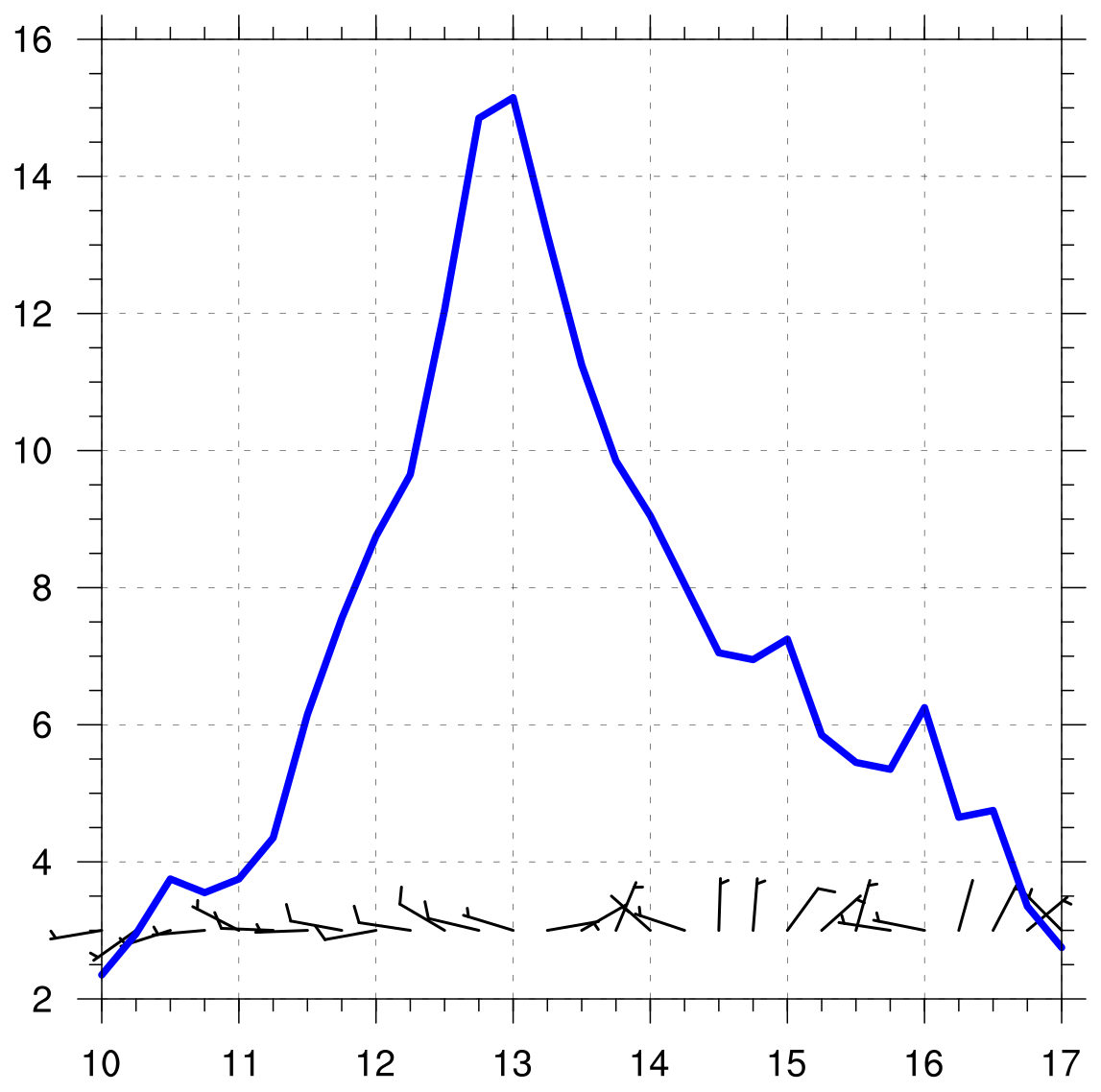 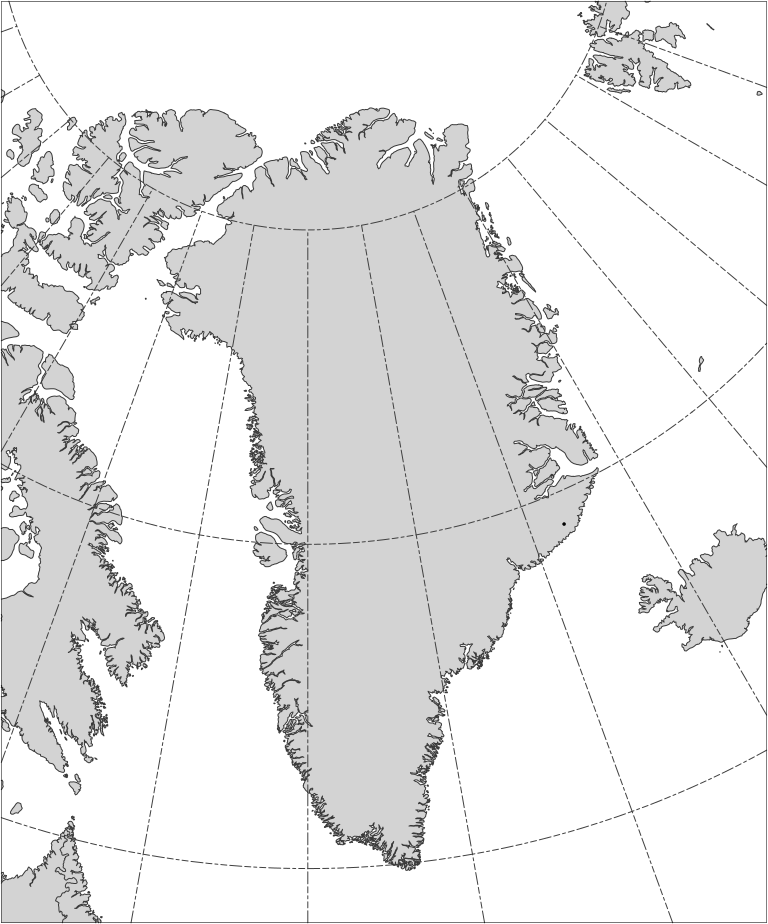 850-hPa temperature (K)
Day in Jun 2019 labeled at 0000 UTC
850-hPa temperature (K)
850-hPa         wind (kt)
Trajectories
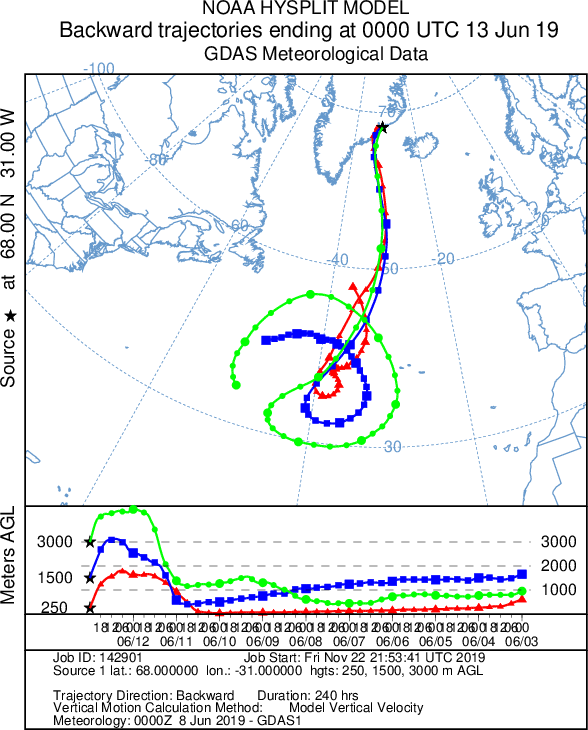 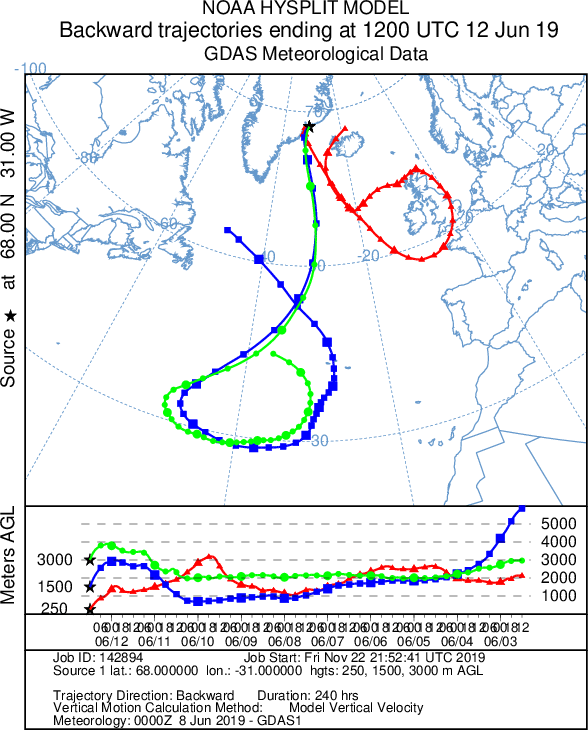 NOAA HYSPLIT backward trajectories ending at 
(left) 1200 UTC 12 Jun 2019 and (right) 0000 UTC 13 Jun 2019
Summary
Initial ridging over NE Canada/NW Greenland occurs east of an elongated tropical moisture axis

Negative PV advection by the nondivergent and irrotational winds supports Canada/Greenland ridging

Downstream deep cutoff cyclone forms to the east of the Canadian Maritimes

New ridge building occurs over NE Greenland north of Canadian Maritimes cutoff cyclone 

Negative PV advection by the nondivergent and irrotational winds supports Greenland ridging

Second (North Atlantic) subtropical moisture corridor supports continued Greenland ridging
Summary of Flow Evolution3–14 June 2019
0000 UTC 3 Jun 2019
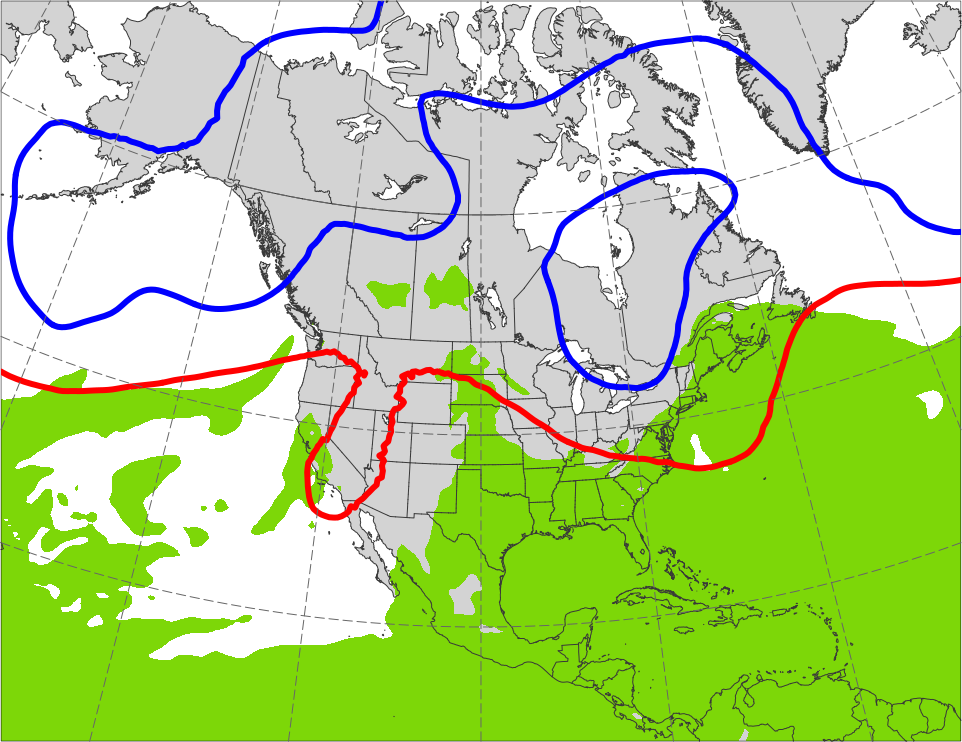 500-hPa geo. height (dam)
PW (mm)
552 dam
576 dam
≥ 25 mm
0000 UTC 4 Jun 2019
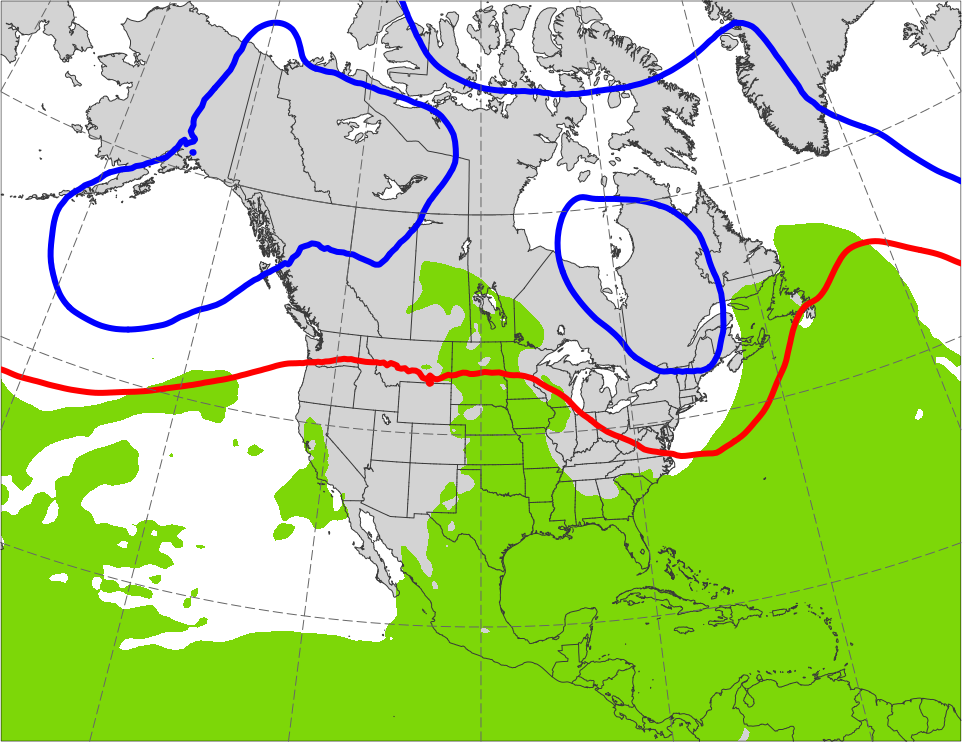 500-hPa geo. height (dam)
PW (mm)
552 dam
576 dam
≥ 25 mm
0000 UTC 5 Jun 2019
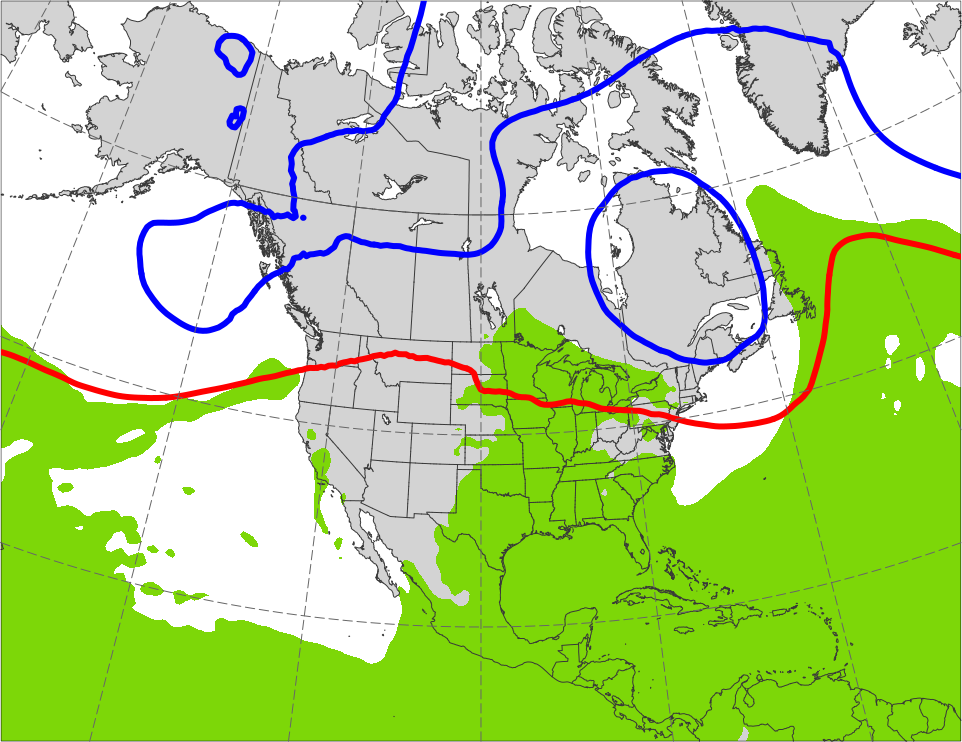 500-hPa geo. height (dam)
PW (mm)
552 dam
576 dam
≥ 25 mm
0000 UTC 6 Jun 2019
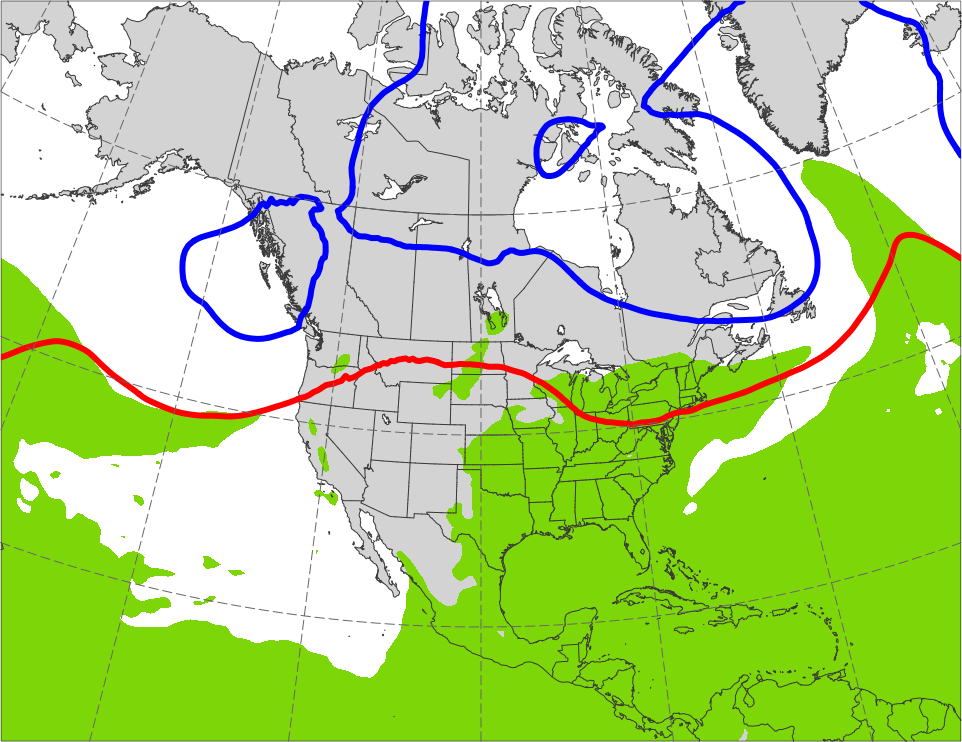 500-hPa geo. height (dam)
PW (mm)
552 dam
576 dam
≥ 25 mm
0000 UTC 7 Jun 2019
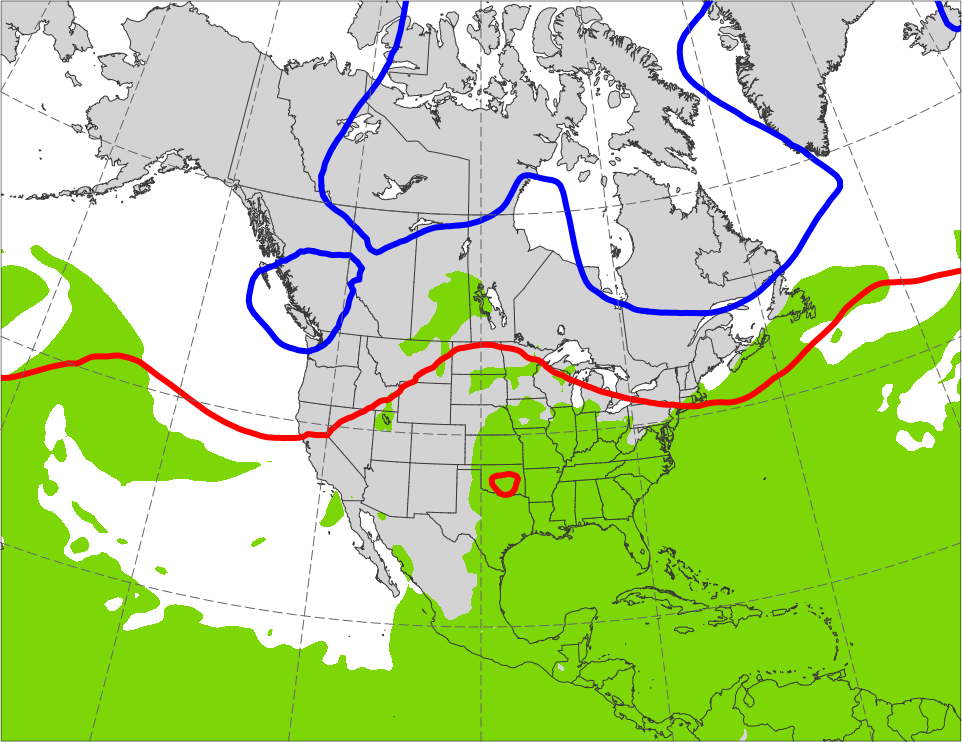 500-hPa geo. height (dam)
PW (mm)
552 dam
576 dam
≥ 25 mm
0000 UTC 8 Jun 2019
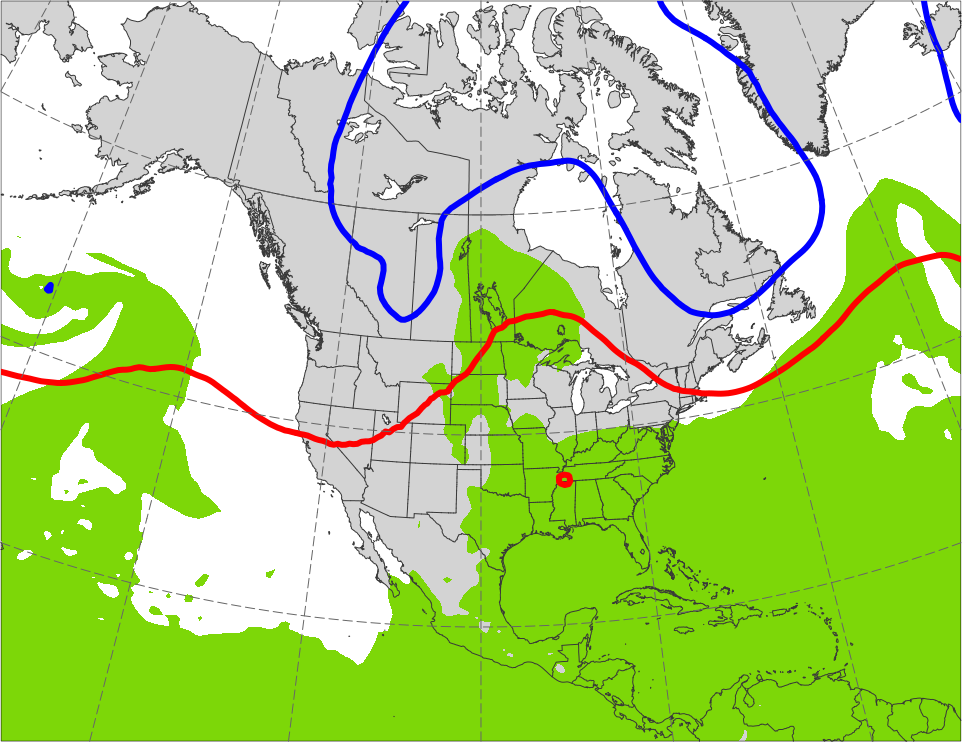 500-hPa geo. height (dam)
PW (mm)
552 dam
576 dam
≥ 25 mm
0000 UTC 9 Jun 2019
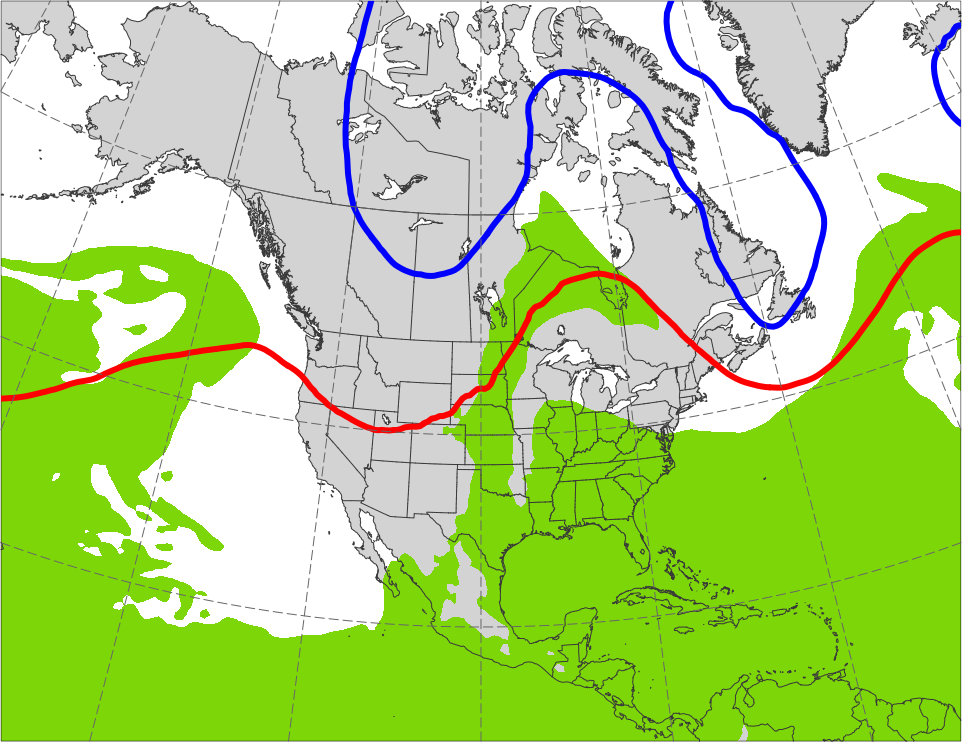 500-hPa geo. height (dam)
PW (mm)
552 dam
576 dam
≥ 25 mm
0000 UTC 9 Jun 2019
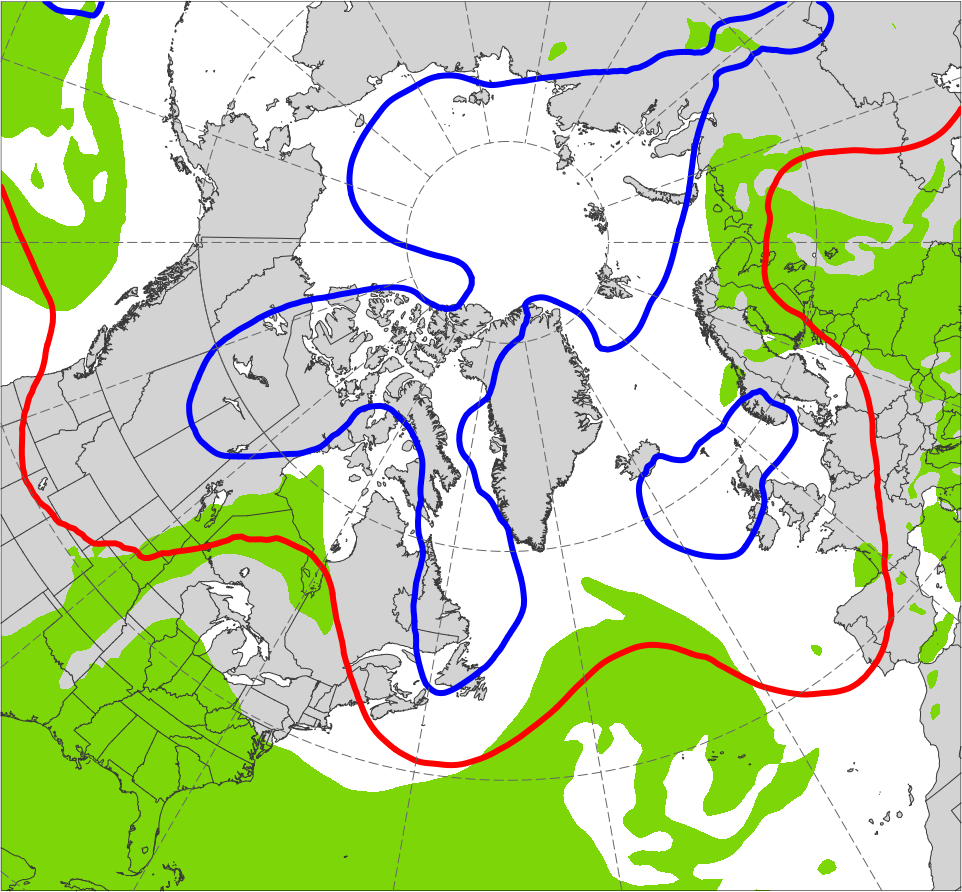 500-hPa geo. height (dam)
PW (mm)
552 dam
576 dam
≥ 25 mm
0000 UTC 10 Jun 2019
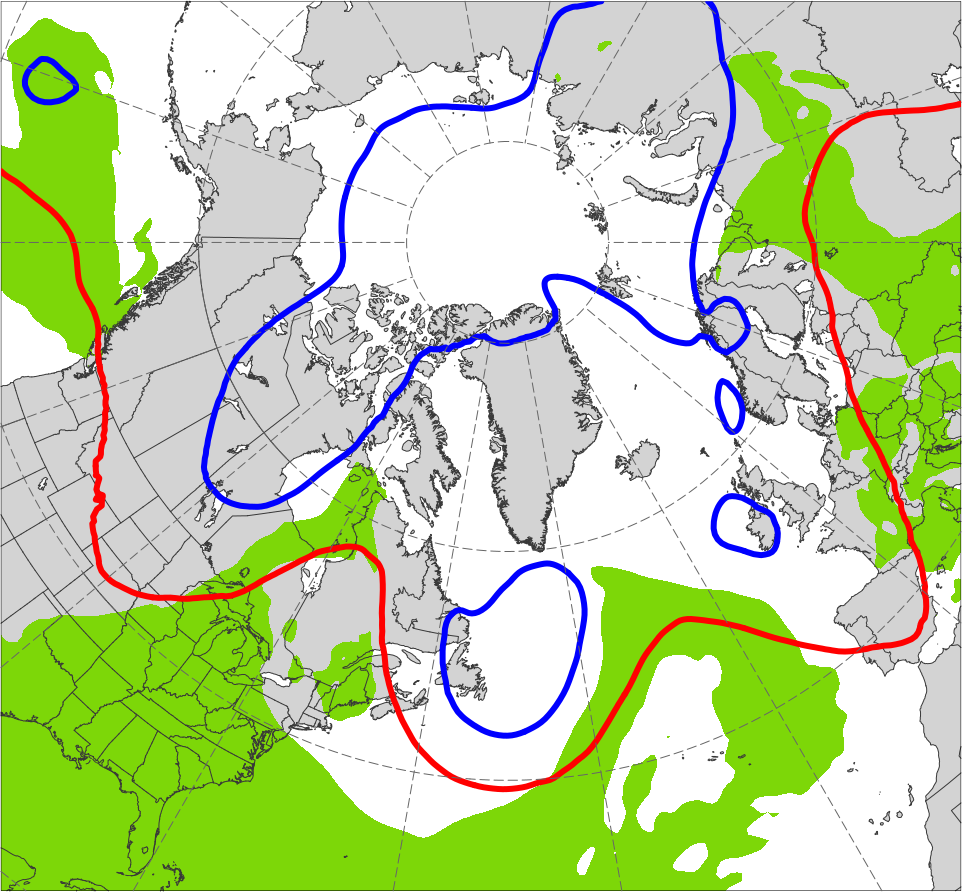 500-hPa geo. height (dam)
PW (mm)
552 dam
576 dam
≥ 25 mm
0000 UTC 11 Jun 2019
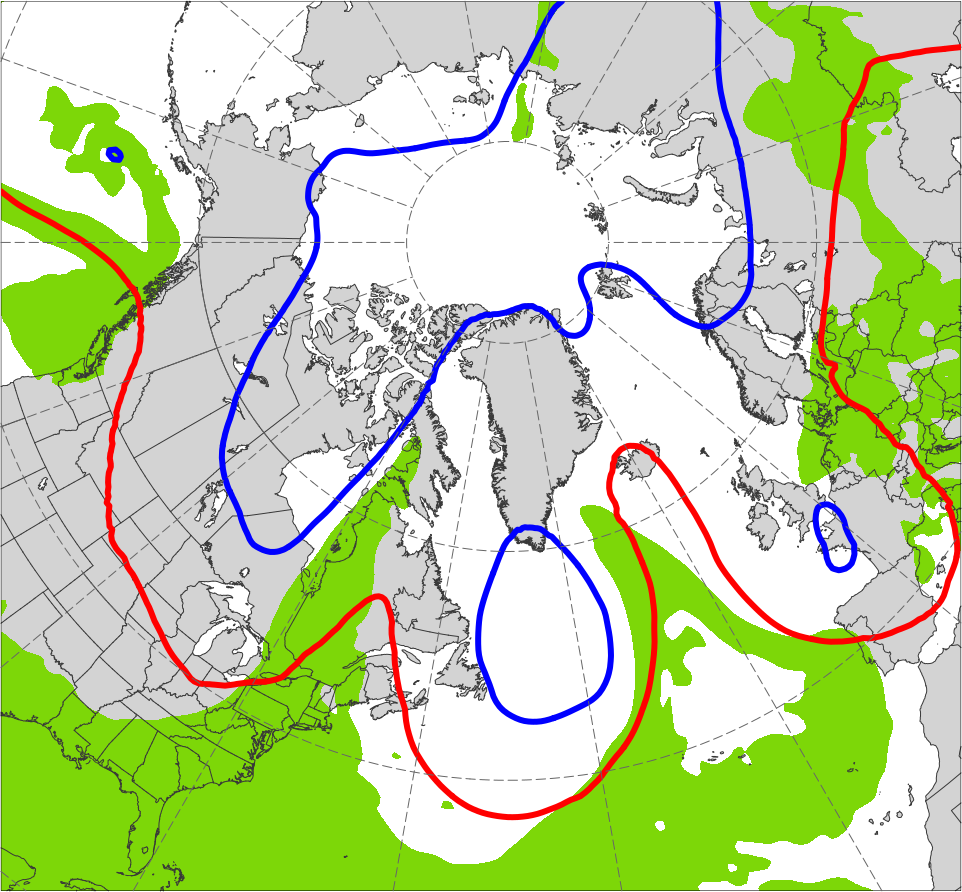 500-hPa geo. height (dam)
PW (mm)
552 dam
576 dam
≥ 25 mm
0000 UTC 12 Jun 2019
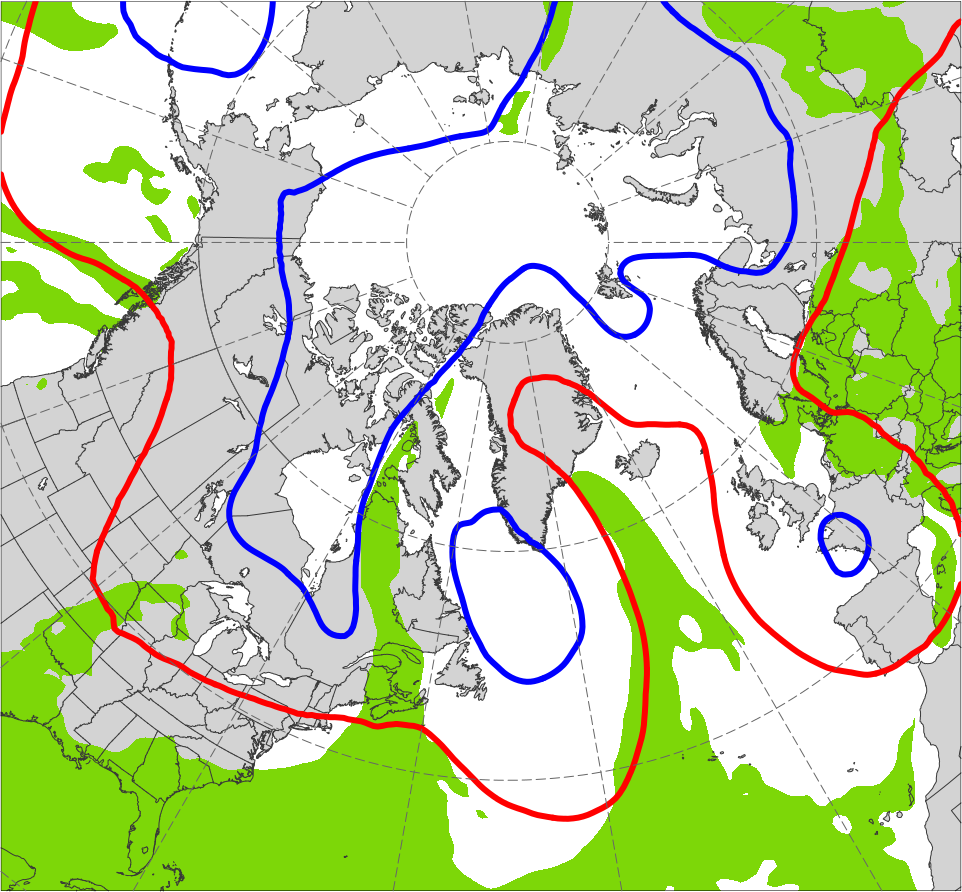 500-hPa geo. height (dam)
PW (mm)
552 dam
576 dam
≥ 25 mm
0000 UTC 13 Jun 2019
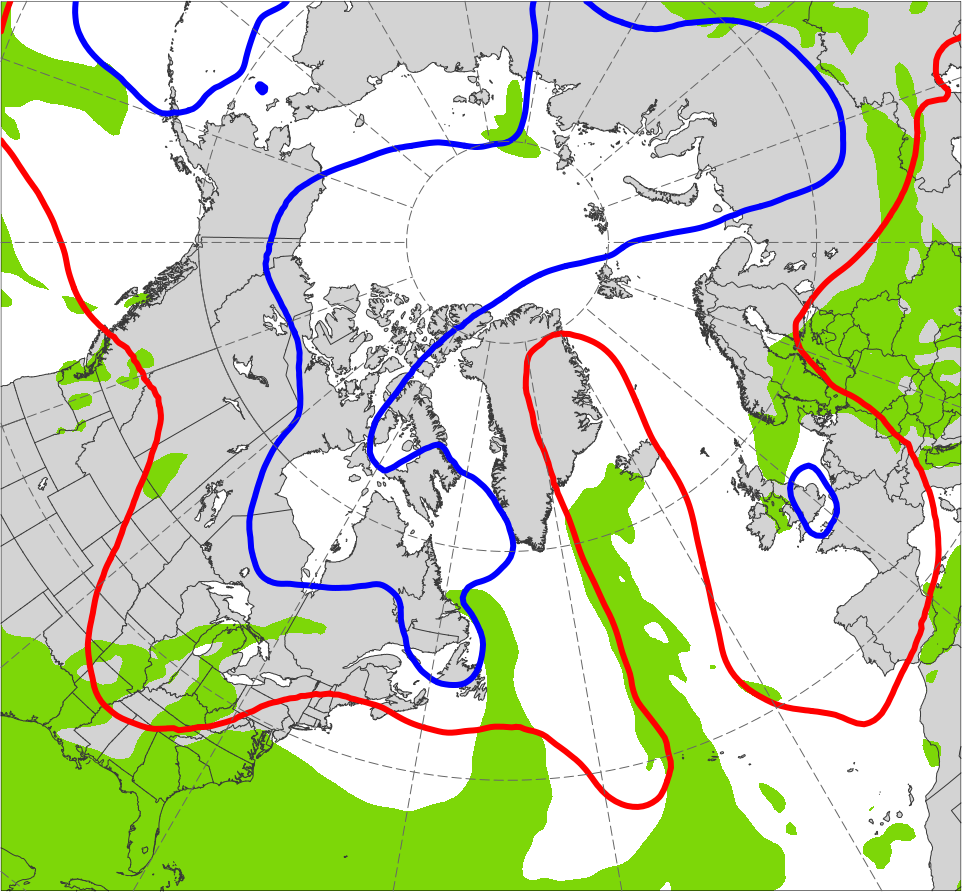 500-hPa geo. height (dam)
PW (mm)
552 dam
576 dam
≥ 25 mm
0000 UTC 14 Jun 2019
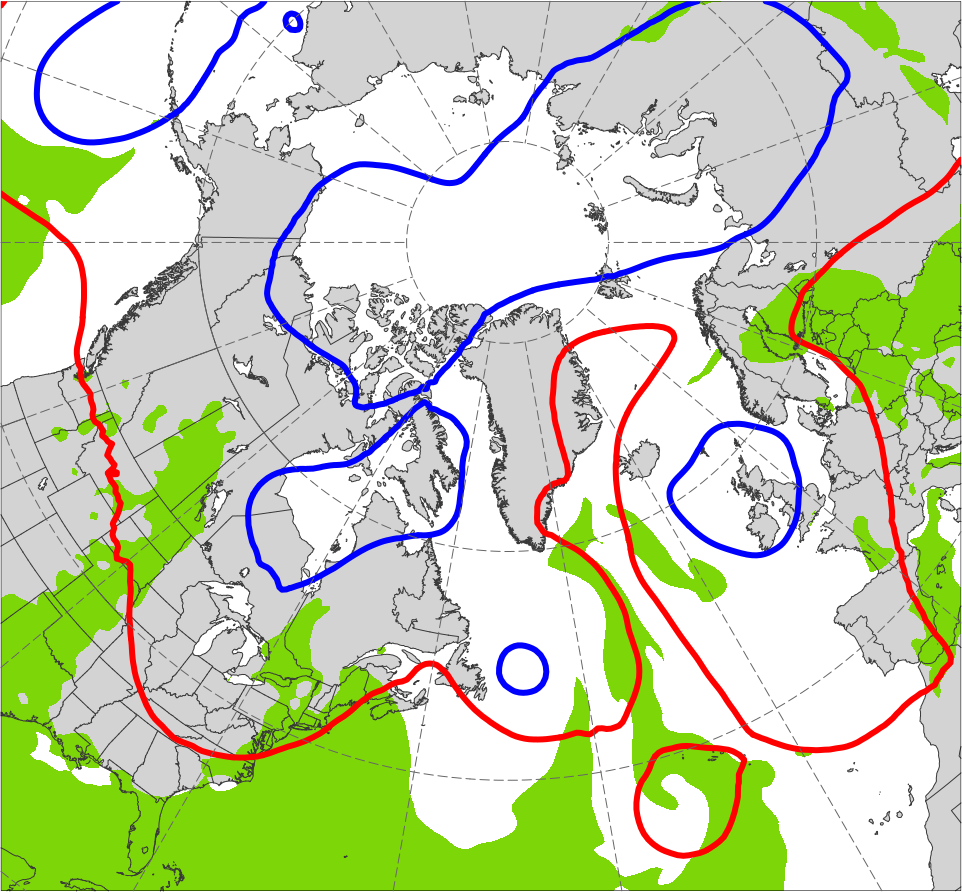 500-hPa geo. height (dam)
PW (mm)
552 dam
576 dam
≥ 25 mm
Dprog/Dt valid 0000 UTC 13 June 2019
Dprog/Dt valid 0000 UTC 13 Jun 2019
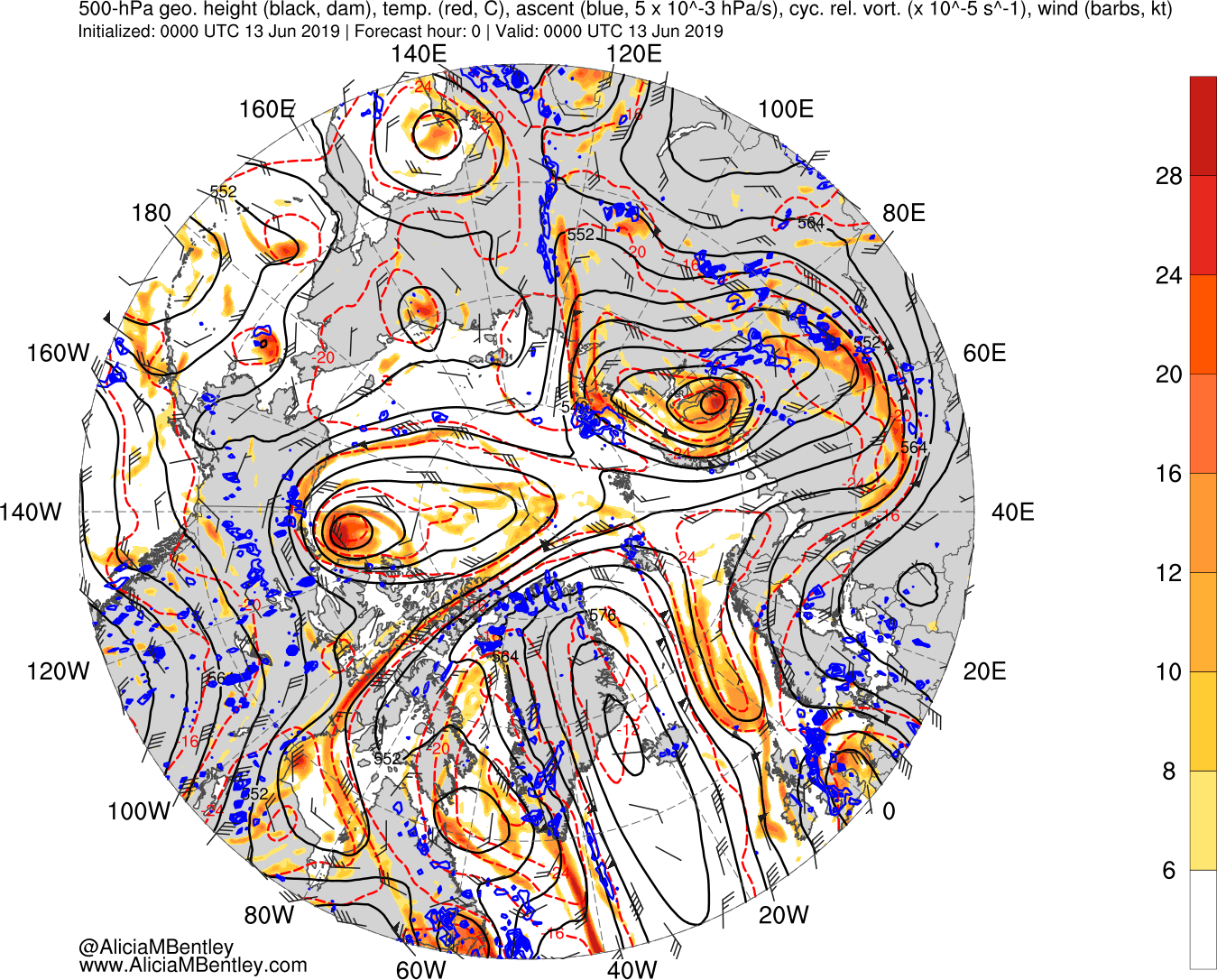 Lead time: 0 h
500-hPa geo. height (dam, black), temp. (K, red), cycl. rel. vort. (10−5 s−1, shaded),                           ω (5 × 10−3 s−1, blue), and wind (kt, flags and barbs) from GFS
Dprog/Dt valid 0000 UTC 13 Jun 2019
Lead time: 24 h
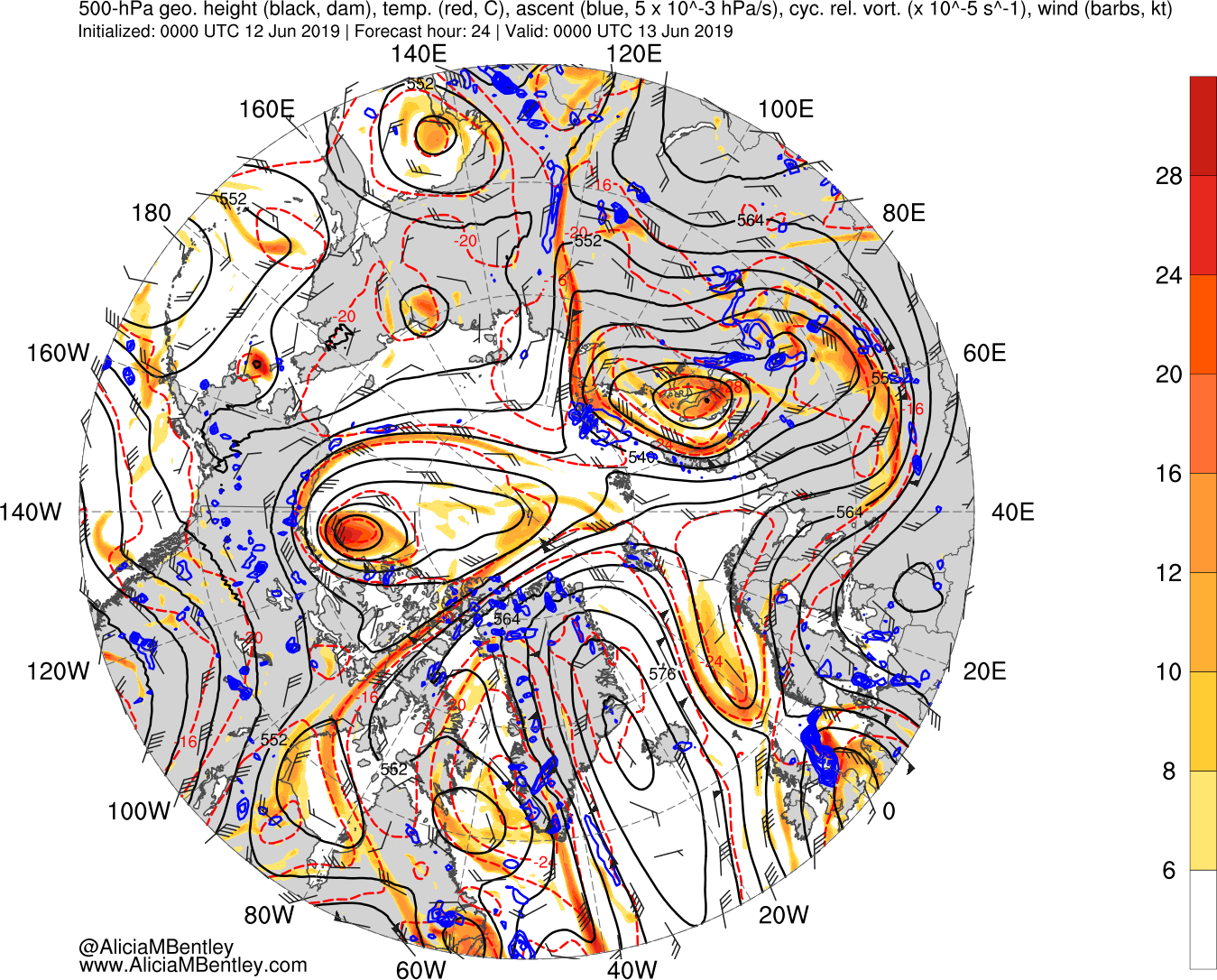 500-hPa geo. height (dam, black), temp. (K, red), cycl. rel. vort. (10−5 s−1, shaded),                           ω (5 × 10−3 s−1, blue), and wind (kt, flags and barbs) from GFS
Dprog/Dt valid 0000 UTC 13 Jun 2019
Lead time: 48 h
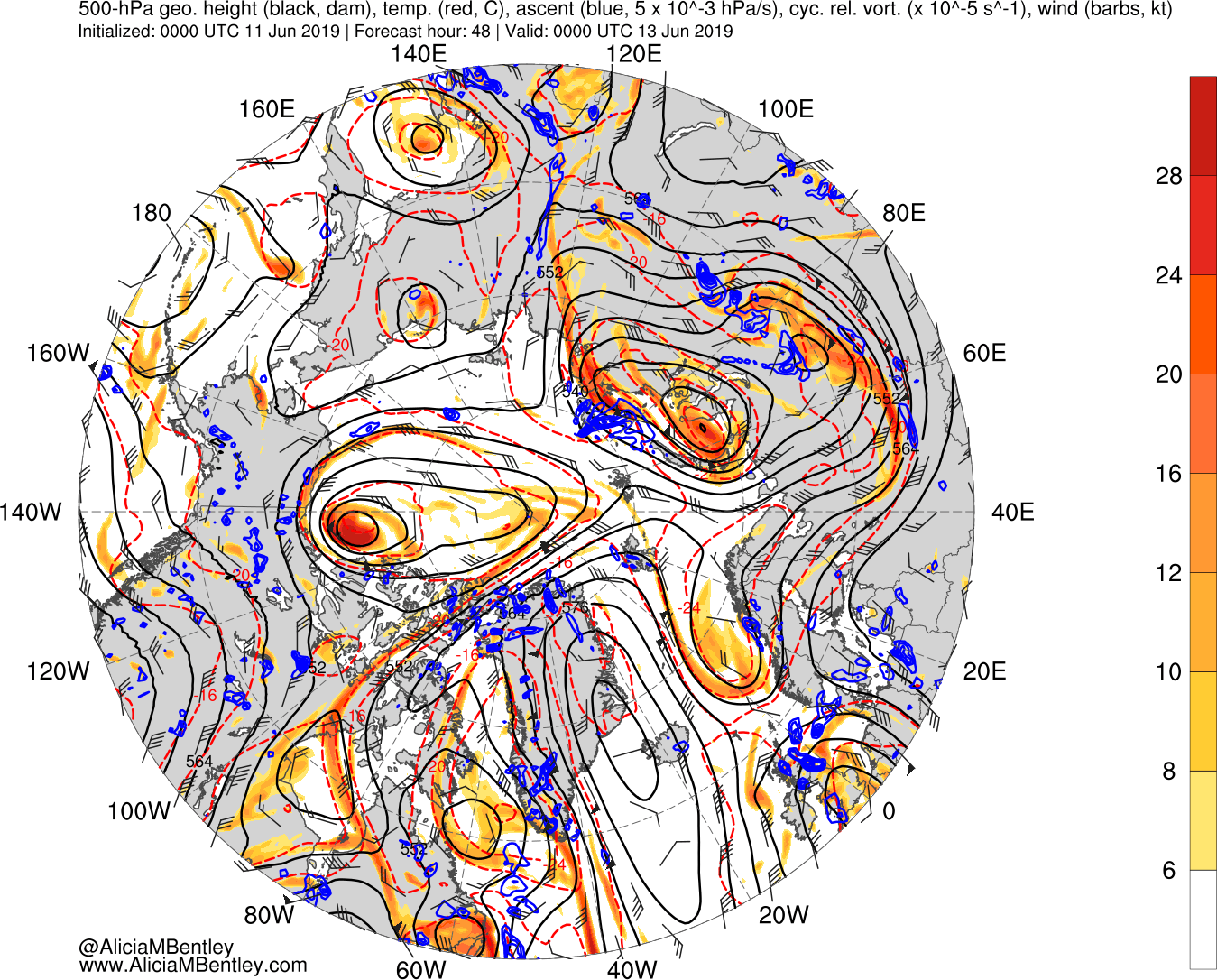 500-hPa geo. height (dam, black), temp. (K, red), cycl. rel. vort. (10−5 s−1, shaded),                           ω (5 × 10−3 s−1, blue), and wind (kt, flags and barbs) from GFS
Dprog/Dt valid 0000 UTC 13 Jun 2019
Lead time: 72 h
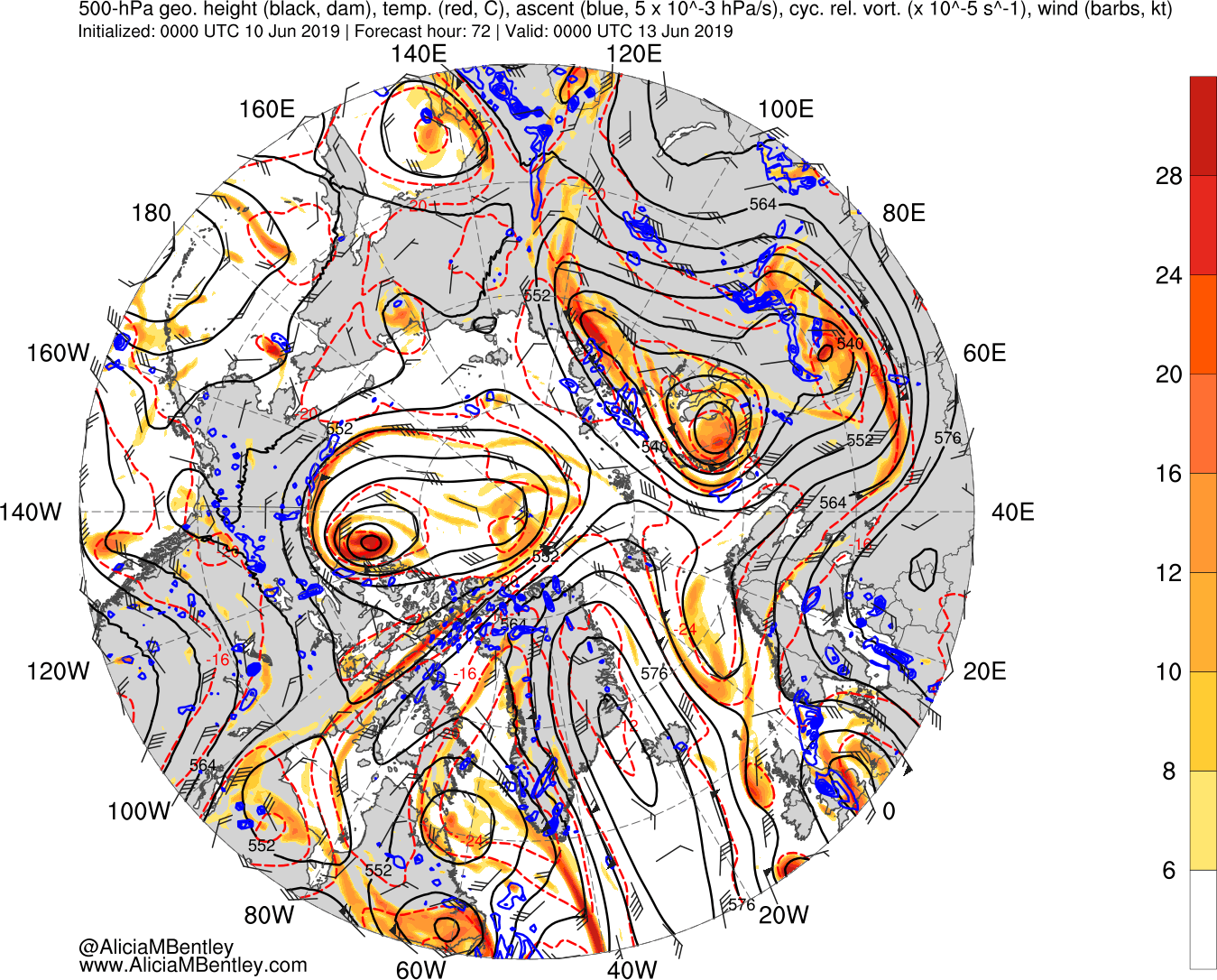 500-hPa geo. height (dam, black), temp. (K, red), cycl. rel. vort. (10−5 s−1, shaded),                           ω (5 × 10−3 s−1, blue), and wind (kt, flags and barbs) from GFS
Dprog/Dt valid 0000 UTC 13 Jun 2019
Lead time: 96 h
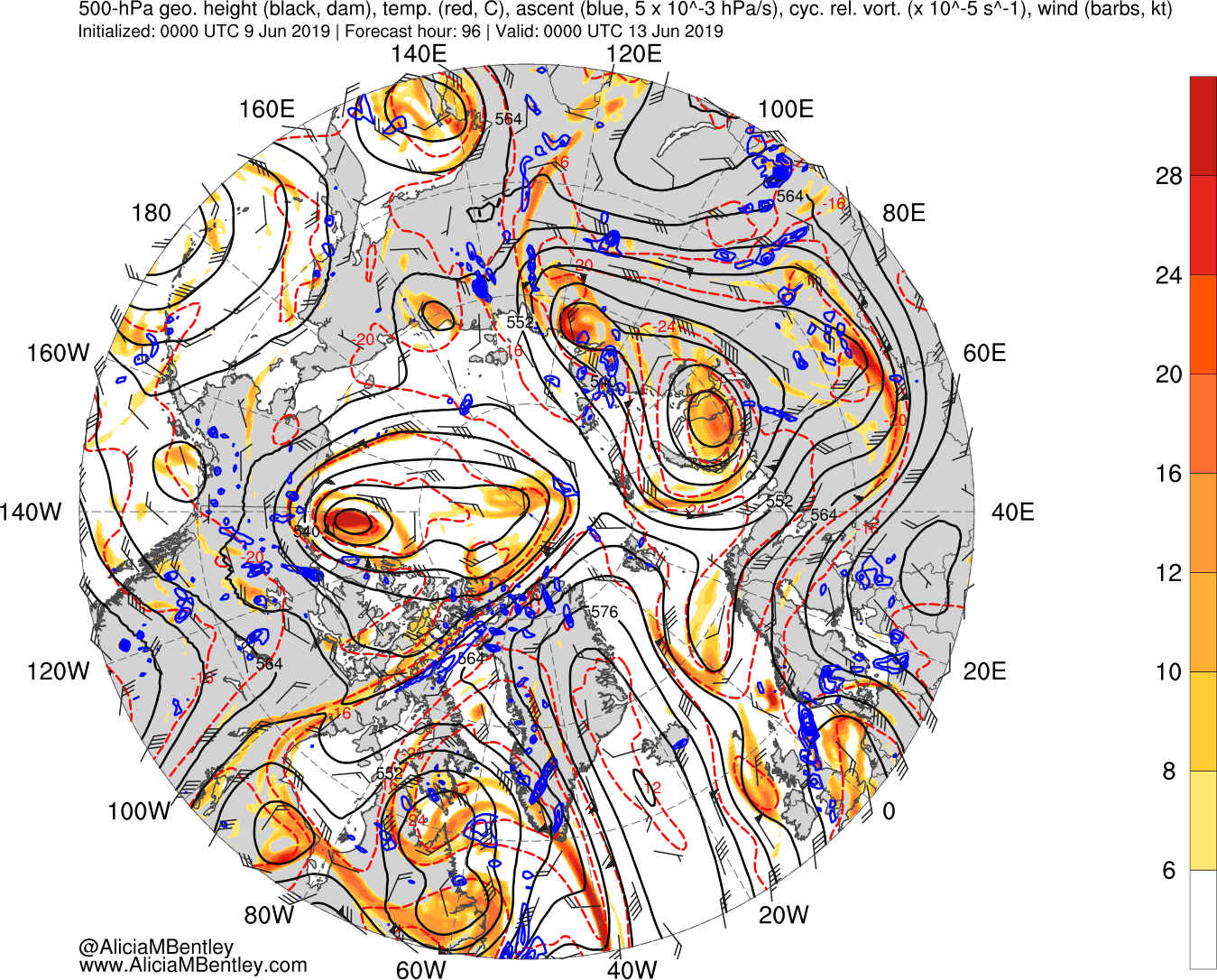 500-hPa geo. height (dam, black), temp. (K, red), cycl. rel. vort. (10−5 s−1, shaded),                           ω (5 × 10−3 s−1, blue), and wind (kt, flags and barbs) from GFS
Dprog/Dt valid 0000 UTC 13 Jun 2019
Lead time: 120 h
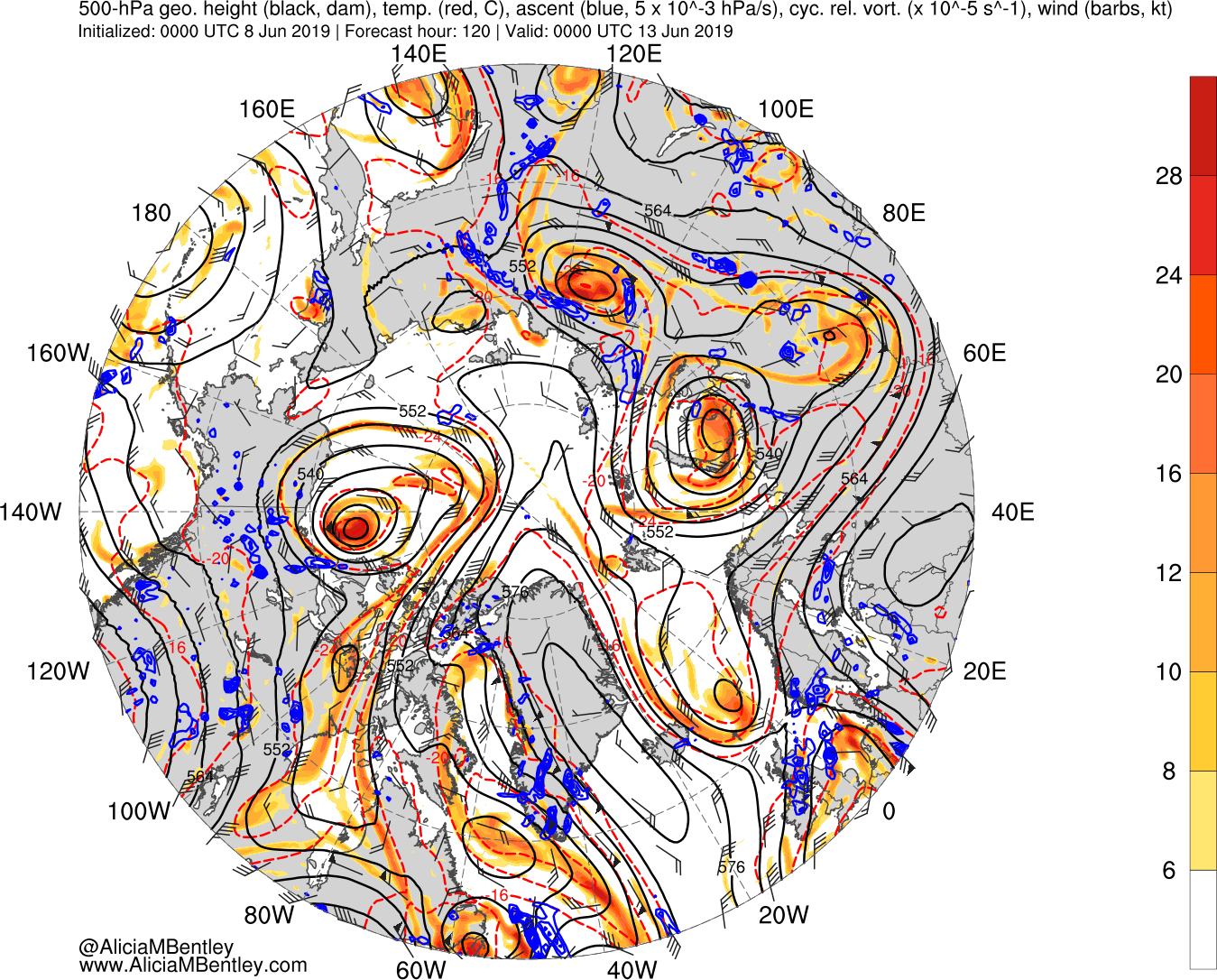 500-hPa geo. height (dam, black), temp. (K, red), cycl. rel. vort. (10−5 s−1, shaded),                           ω (5 × 10−3 s−1, blue), and wind (kt, flags and barbs) from GFS
Dprog/Dt valid 0000 UTC 13 Jun 2019
Lead time: 144 h
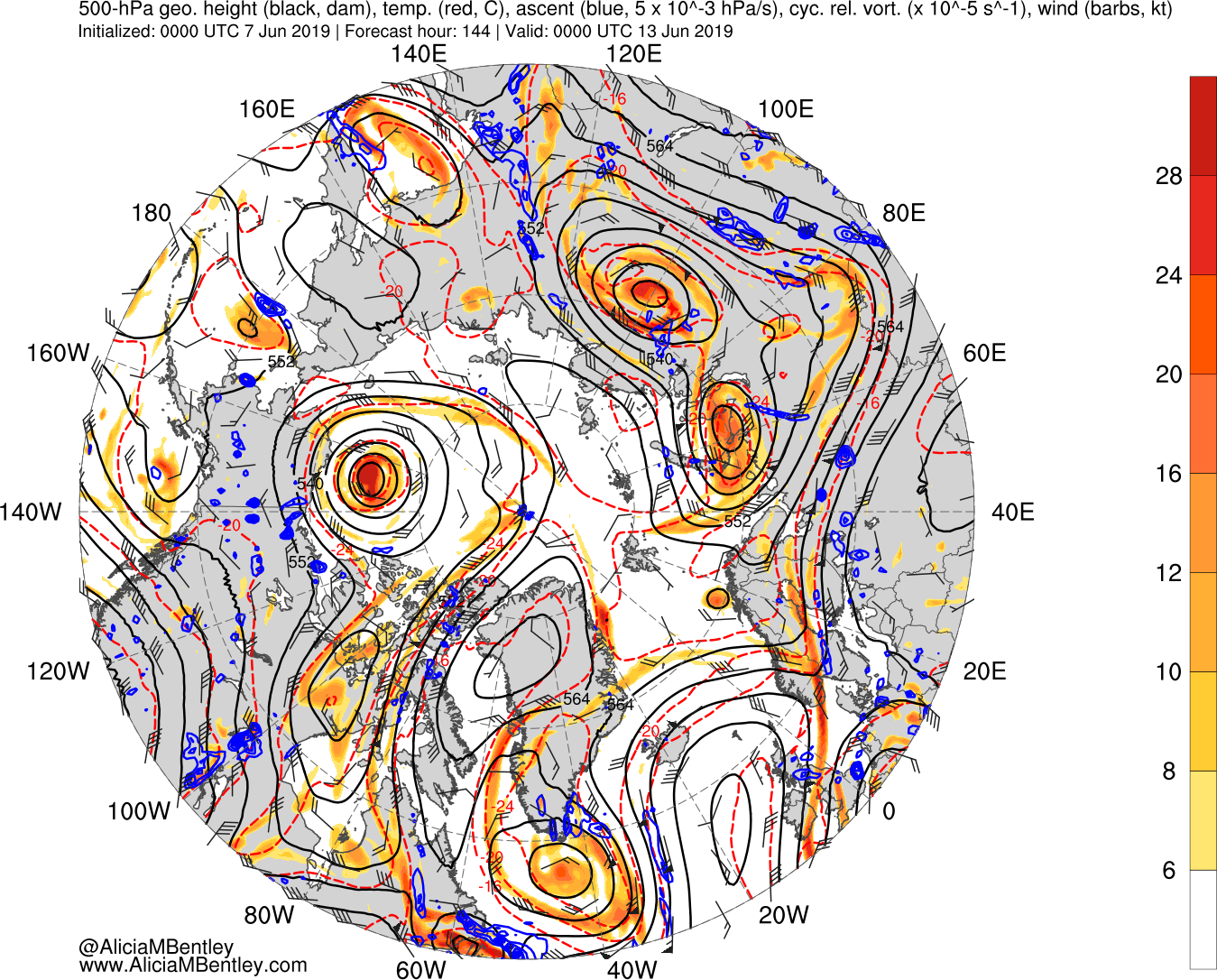 500-hPa geo. height (dam, black), temp. (K, red), cycl. rel. vort. (10−5 s−1, shaded),                           ω (5 × 10−3 s−1, blue), and wind (kt, flags and barbs) from GFS
Dprog/Dt valid 0000 UTC 13 Jun 2019
Lead time: 168 h
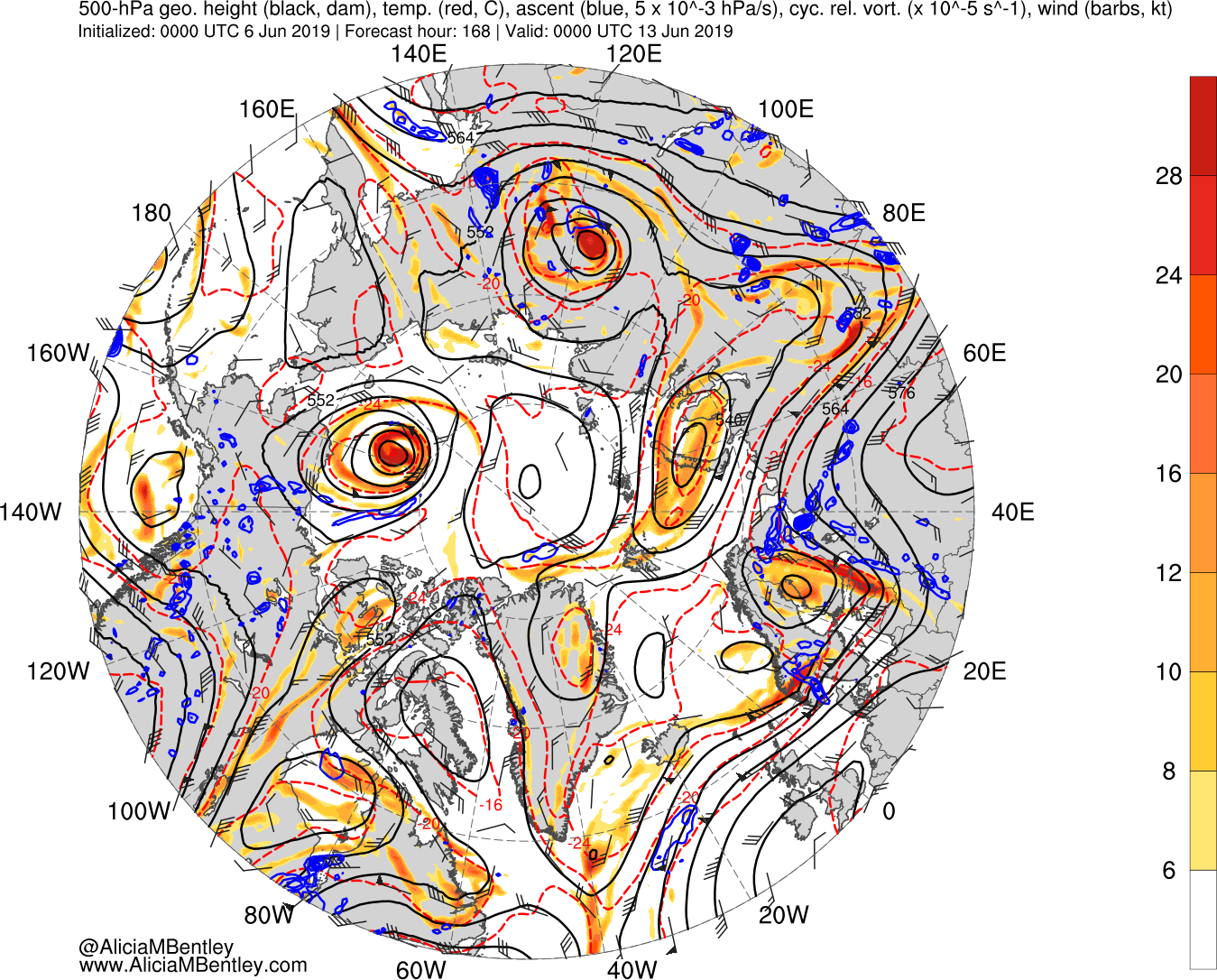 500-hPa geo. height (dam, black), temp. (K, red), cycl. rel. vort. (10−5 s−1, shaded),                           ω (5 × 10−3 s−1, blue), and wind (kt, flags and barbs) from GFS
Conclusions:
Origins of the great Greenland surface ice-melt of June 2019 were over the Tibetan Plateau and North Pacific

Tibetan Plateau “heat belch” leads to downstream AWB, a subtropical jet extension, and NW North America ridging

Ridging over NW North America leads to downstream trough deepening east of the Rockies

Rockies trough phases with a Southwest trough and results in a deep southerly flow of moist tropical from the Gulf of Mexico to the Arctic

Massive ridging occurs over northern Greenland in response to negative PV advection by the nondivergent and irrotational winds